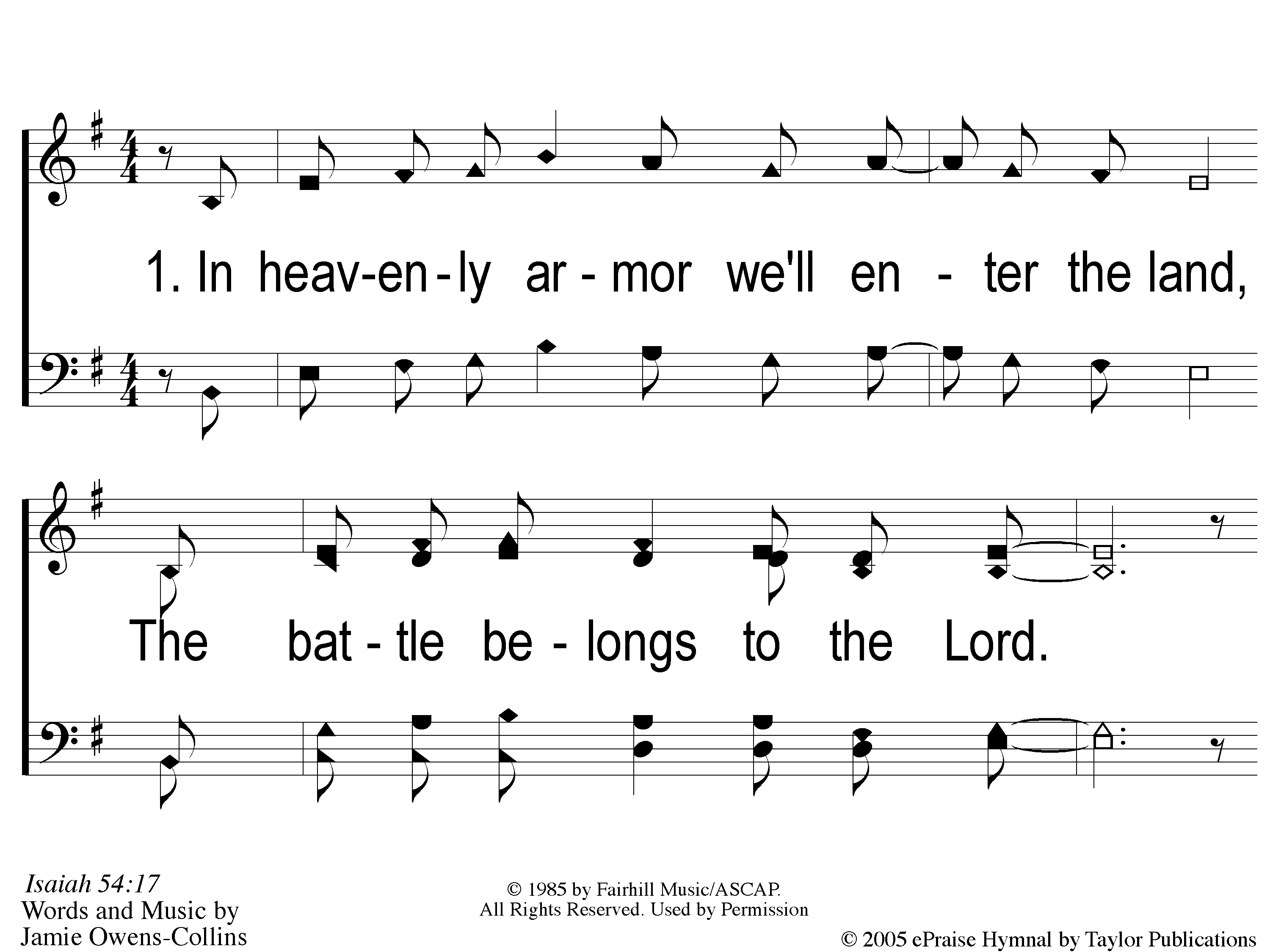 The Battle Belongs to the Lord
749
1-1 The Battle Belongs to the Lord
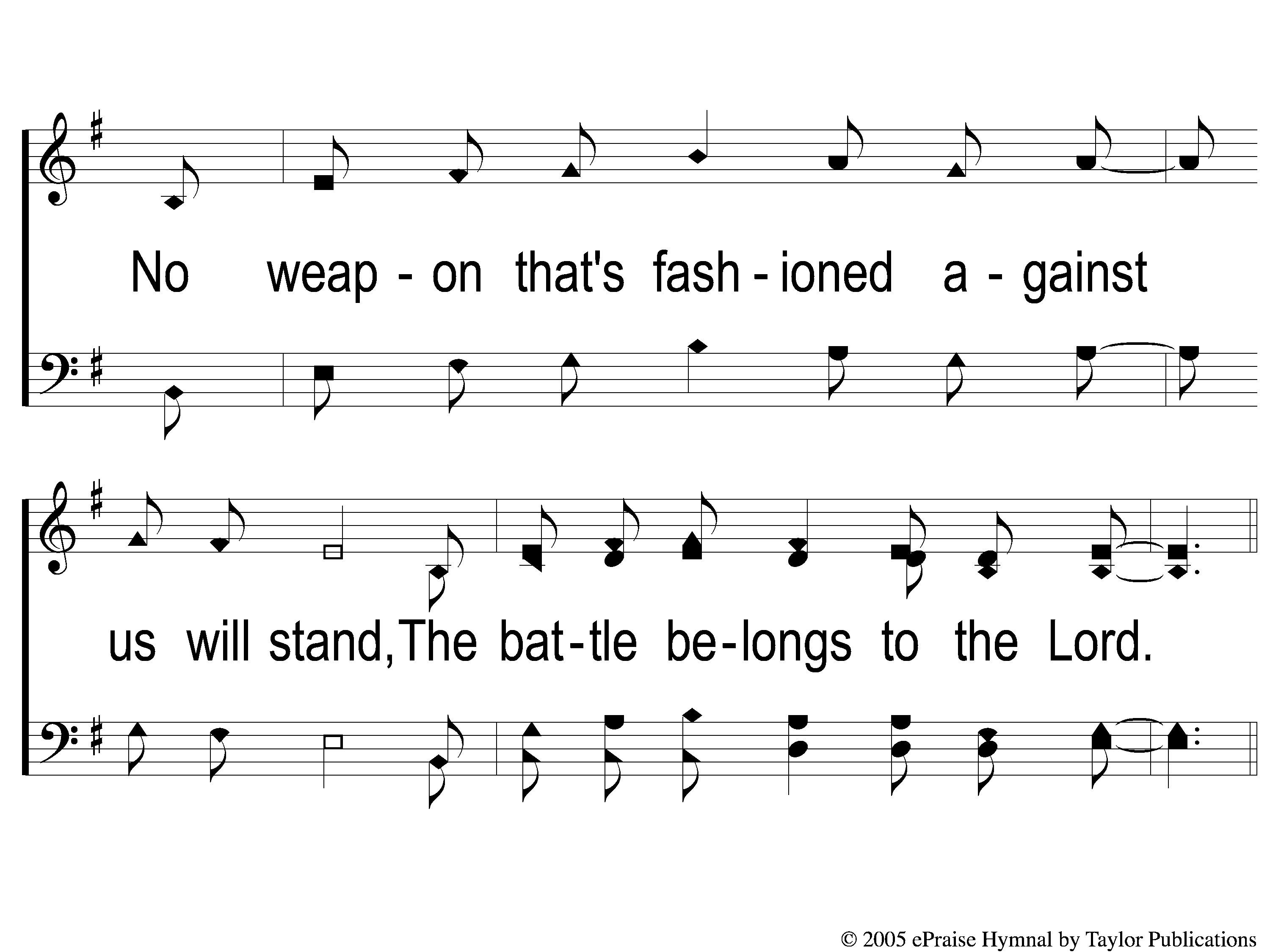 The Battle Belongs to the Lord
749
1-2 The Battle Belongs to the Lord
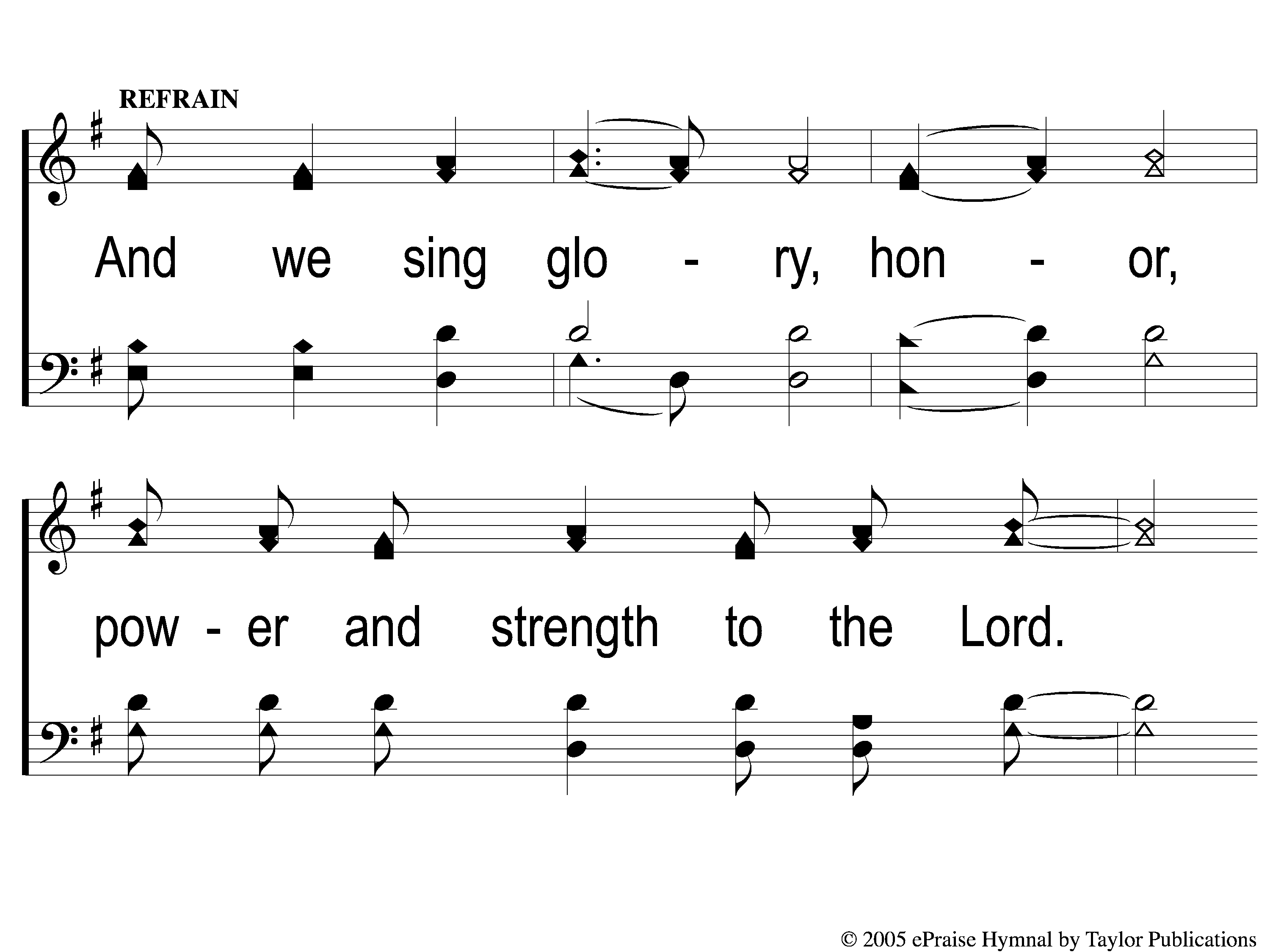 The Battle Belongs to the Lord
749
C-1 The Battle Belongs to the Lord
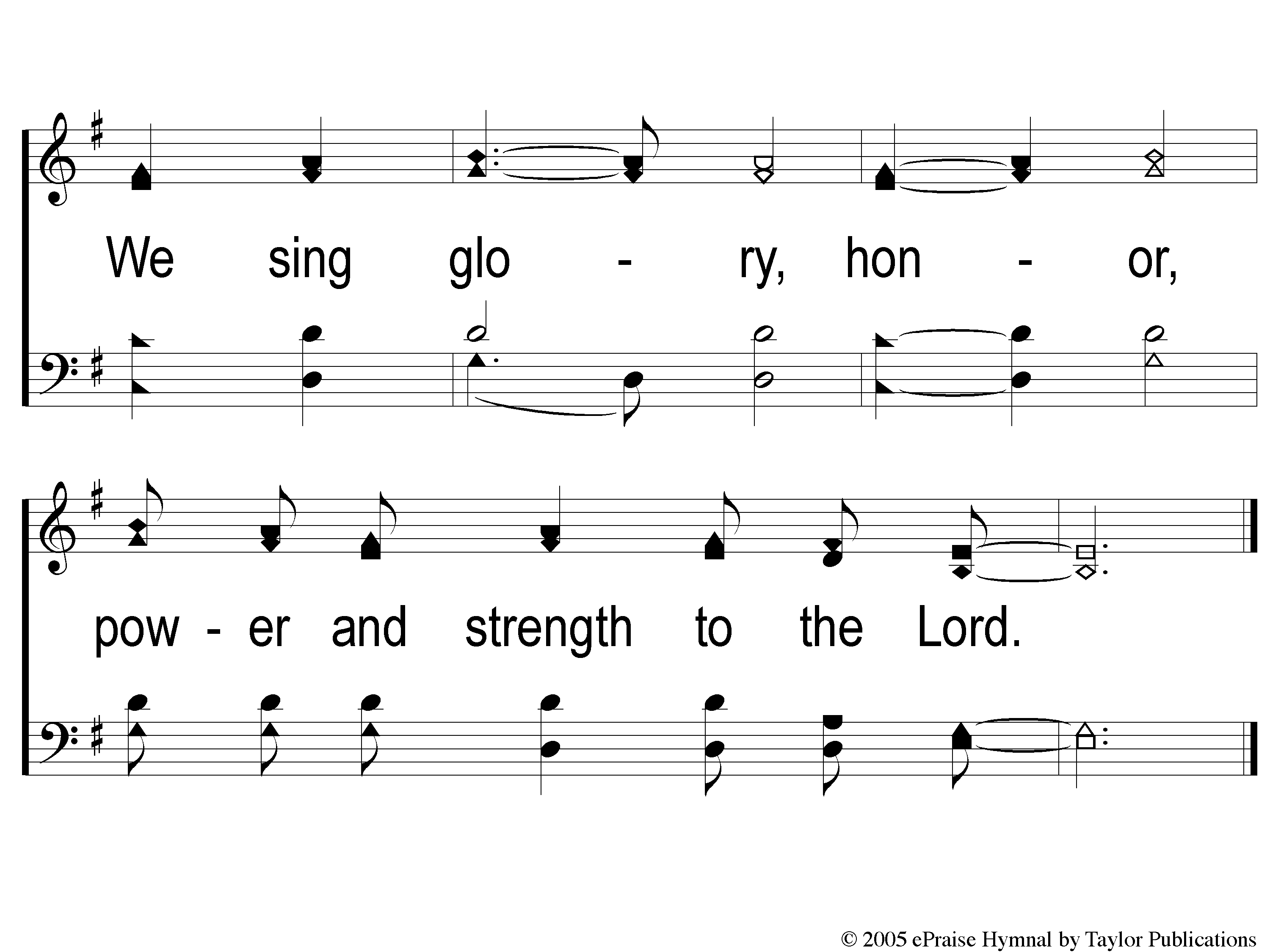 The Battle Belongs to the Lord
749
C-2 The Battle Belongs to the Lord
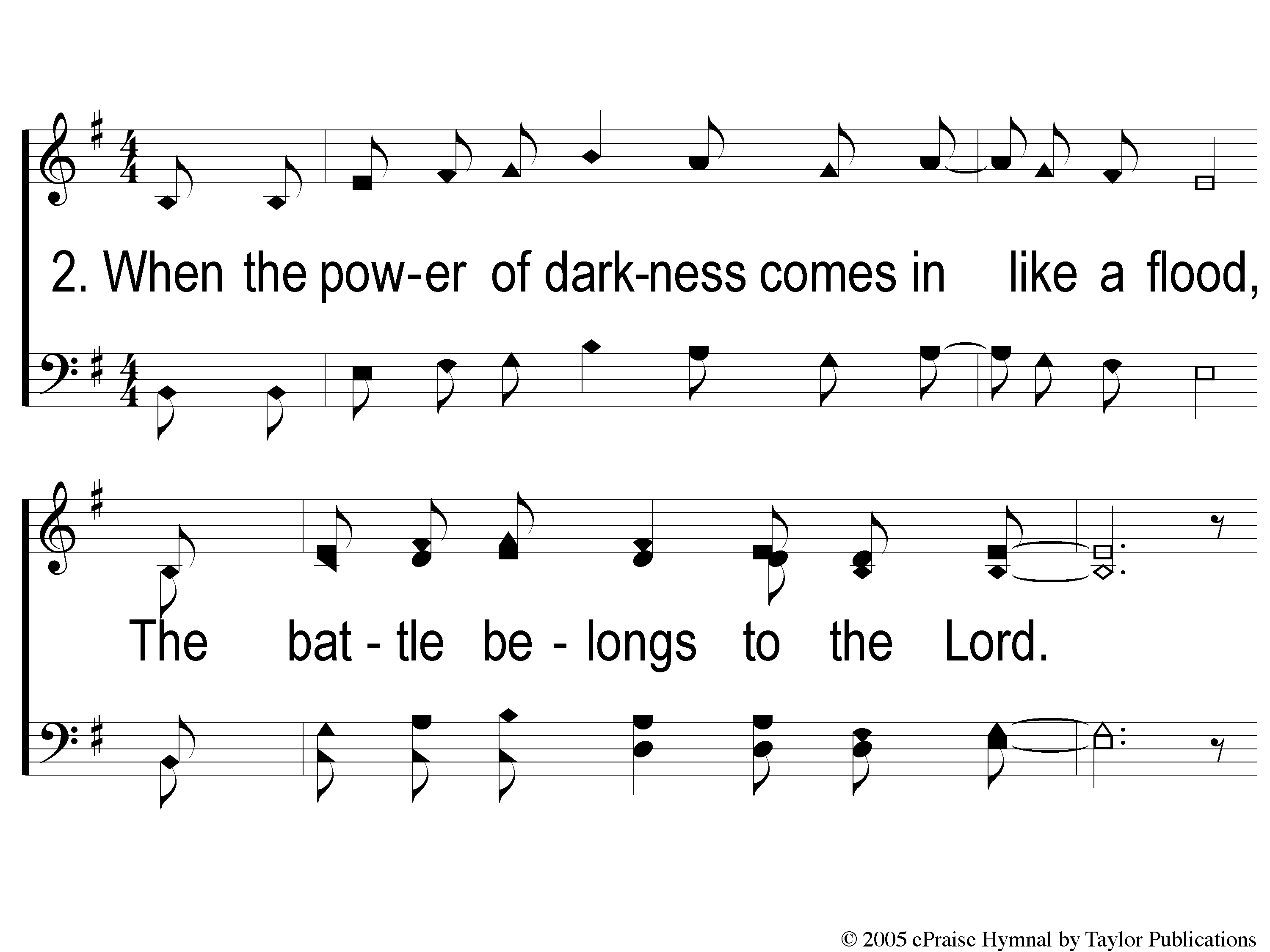 The Battle Belongs to the Lord
749
2-1 The Battle Belongs to the Lord
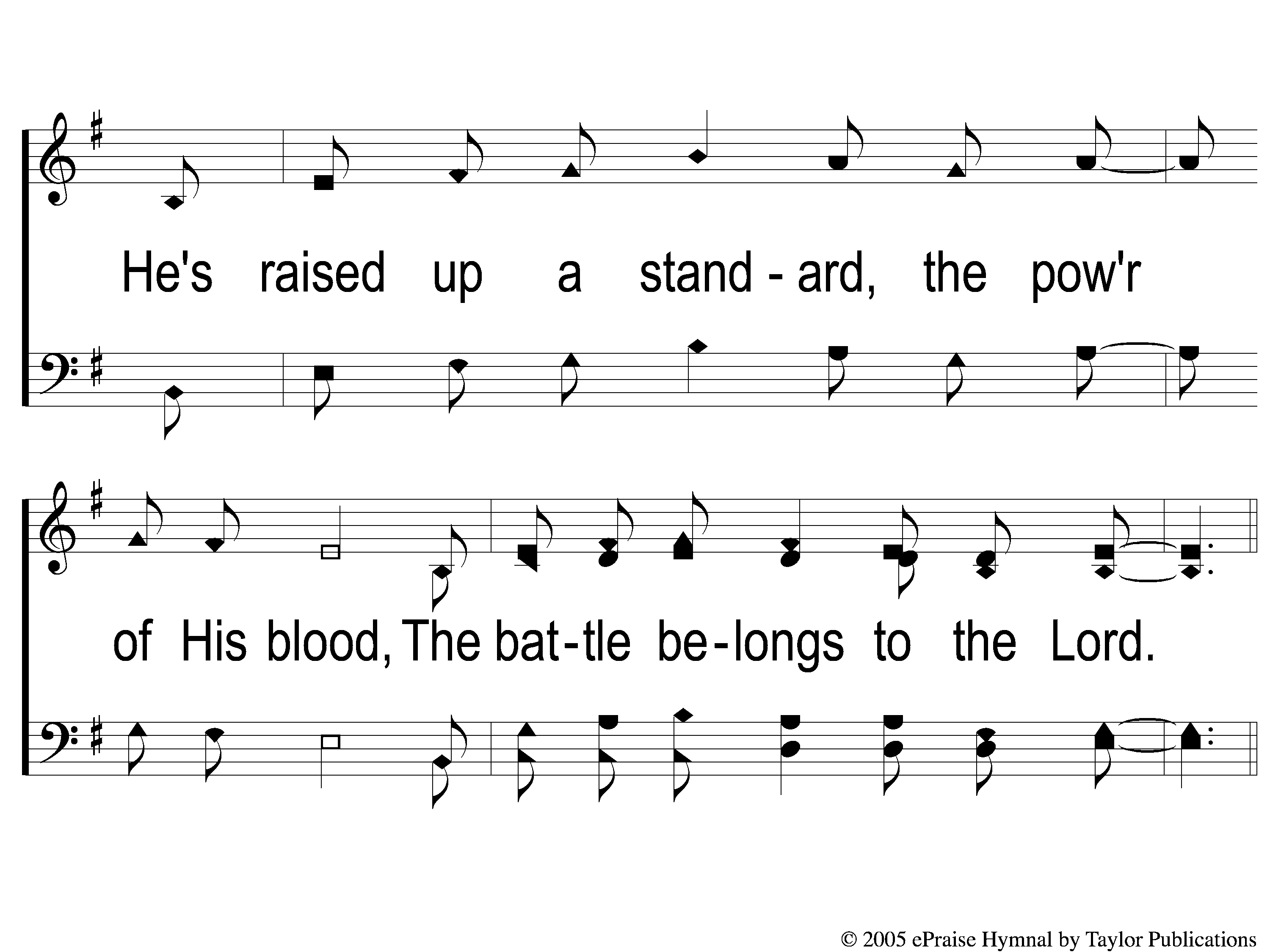 The Battle Belongs to the Lord
749
2-2 The Battle Belongs to the Lord
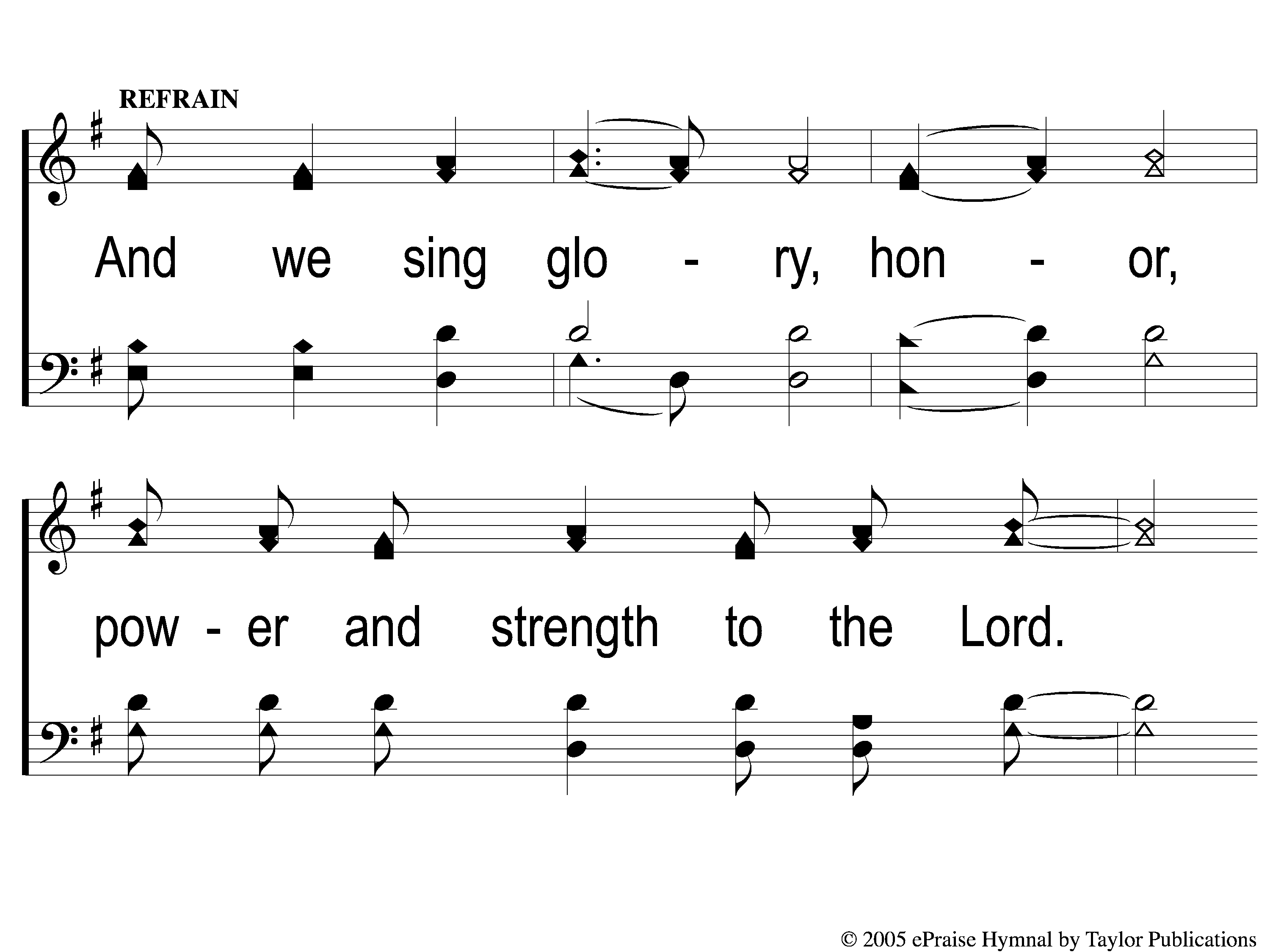 The Battle Belongs to the Lord
749
C-1 The Battle Belongs to the Lord
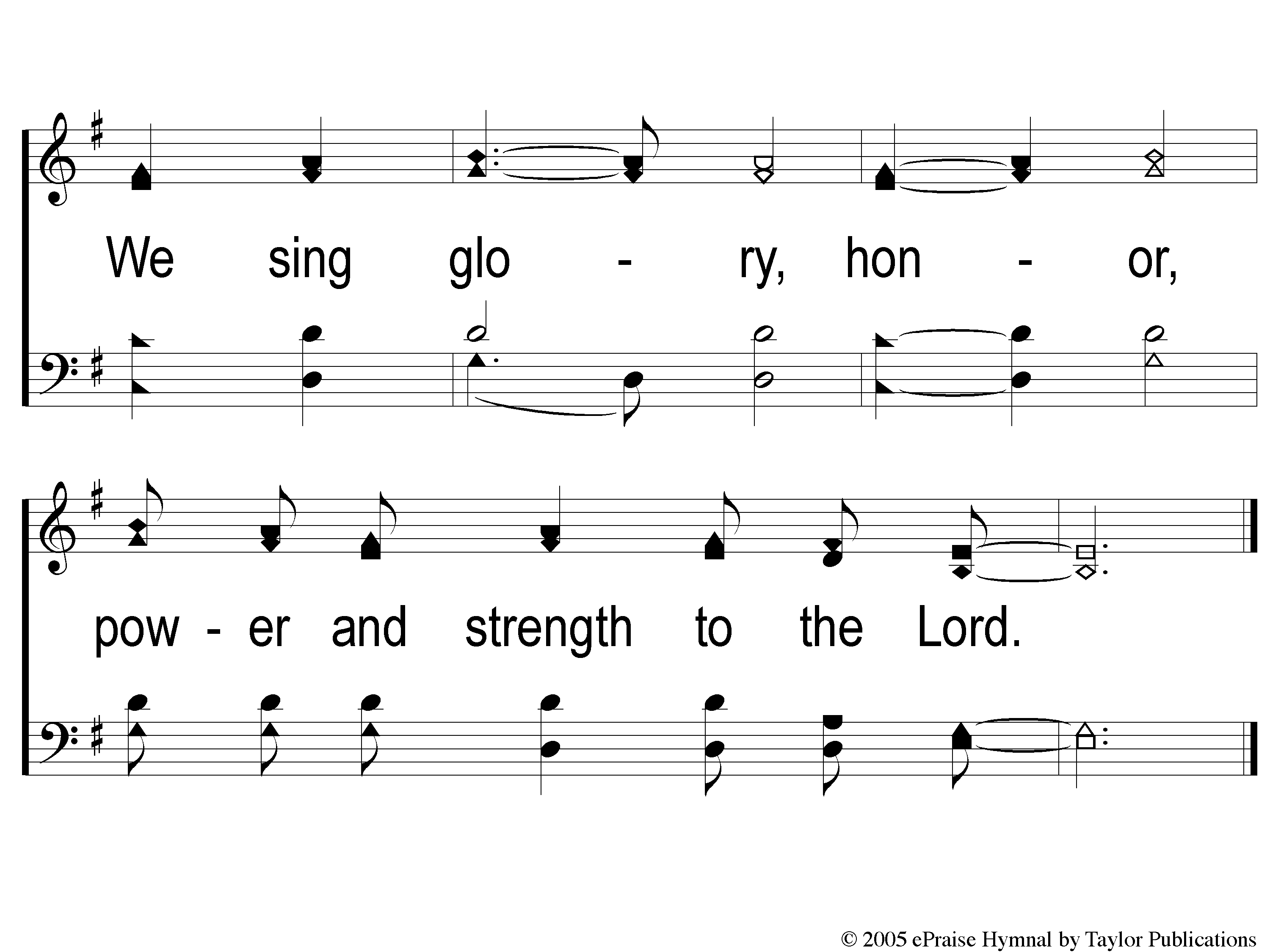 The Battle Belongs to the Lord
749
C-2 The Battle Belongs to the Lord
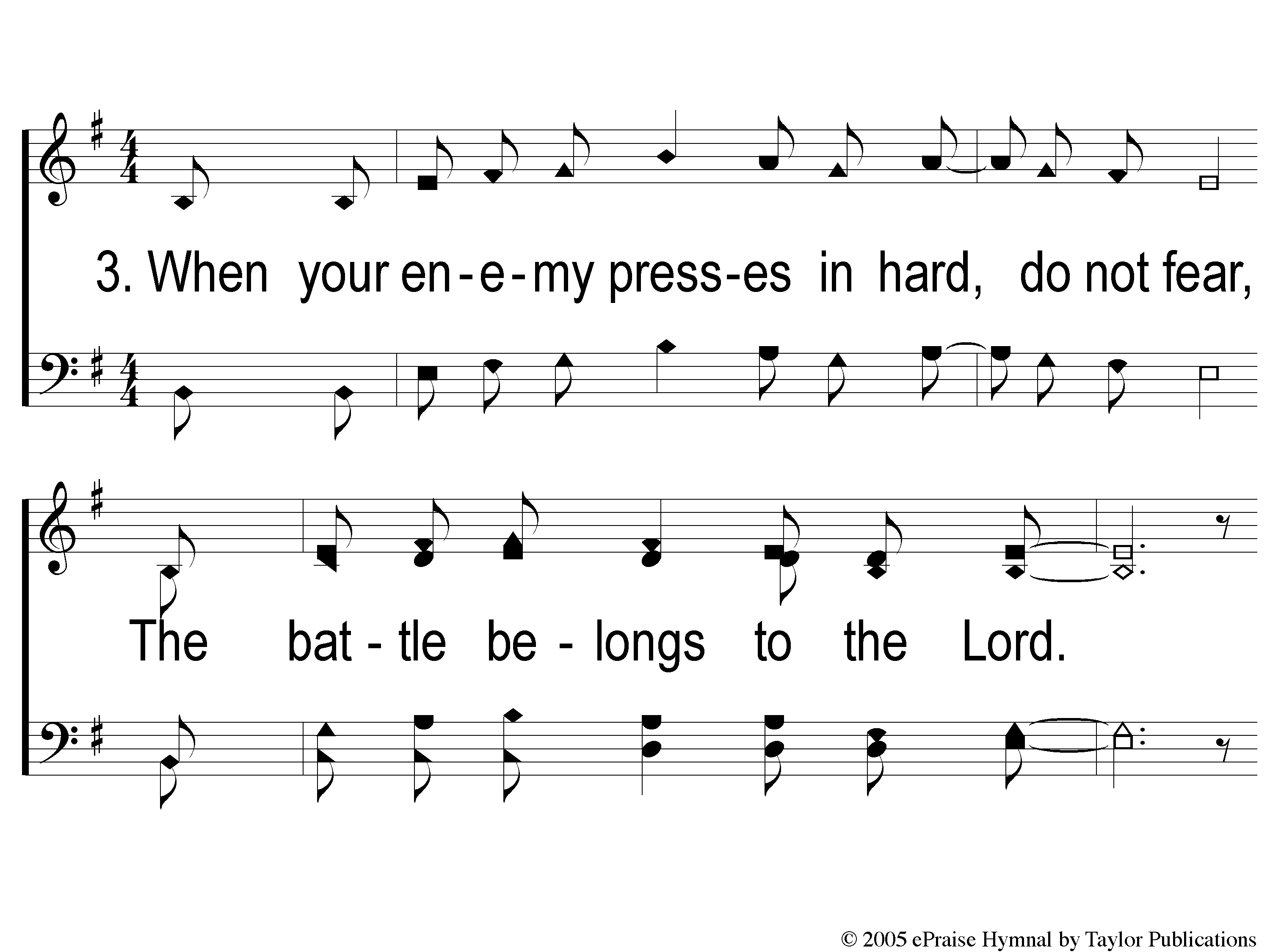 The Battle Belongs to the Lord
749
3-1 The Battle Belongs to the Lord
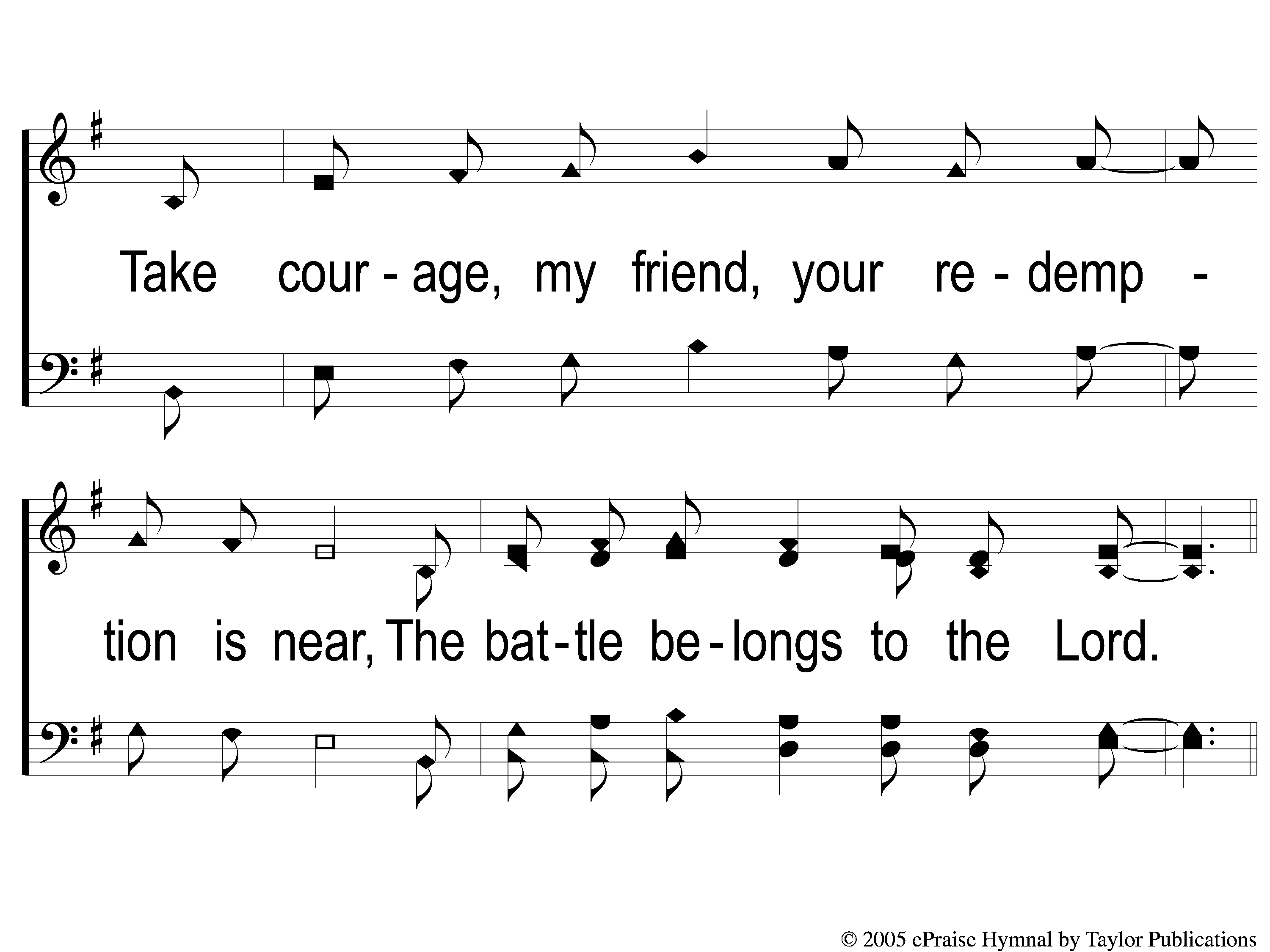 The Battle Belongs to the Lord
749
3-2 The Battle Belongs to the Lord
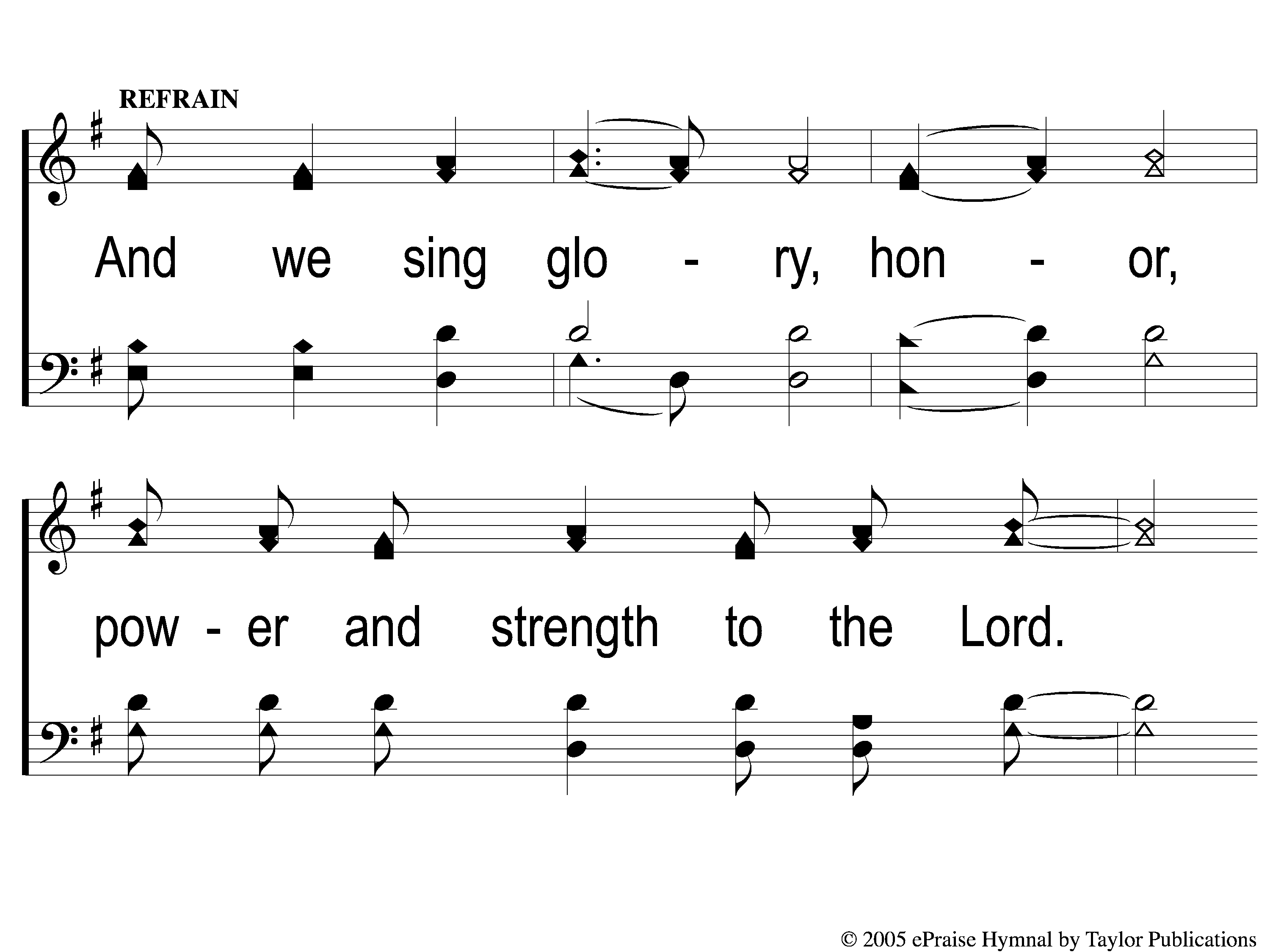 The Battle Belongs to the Lord
749
C-1 The Battle Belongs to the Lord
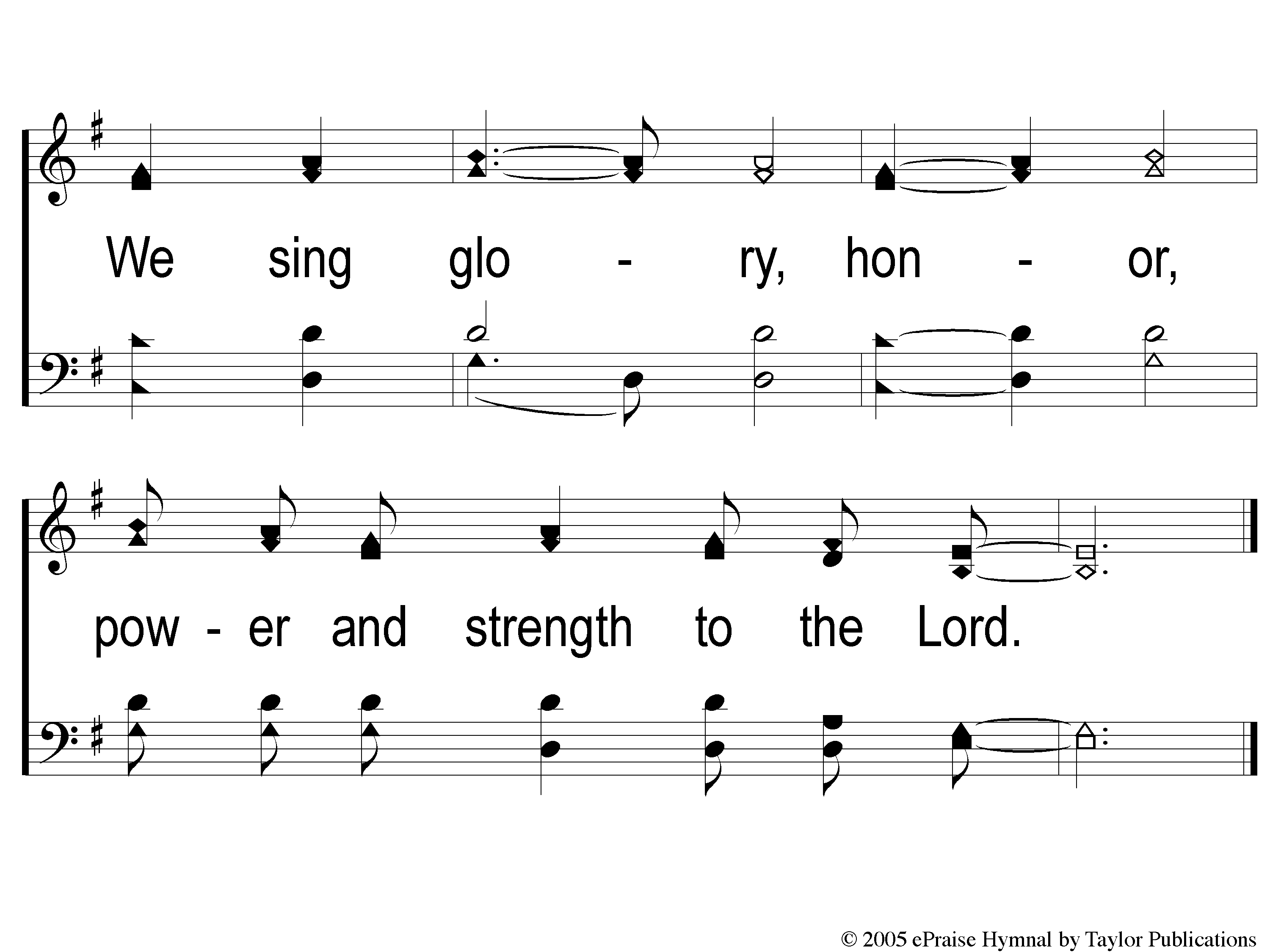 The Battle Belongs to the Lord
749
C-2 The Battle Belongs to the Lord
RESTOREREBUILDRENEW
welcome
we are glad to
Have you with us
IN 2022
WHEELER
CHURCH
OF
CHRIST
Song:
Sing & Be Happy
#587
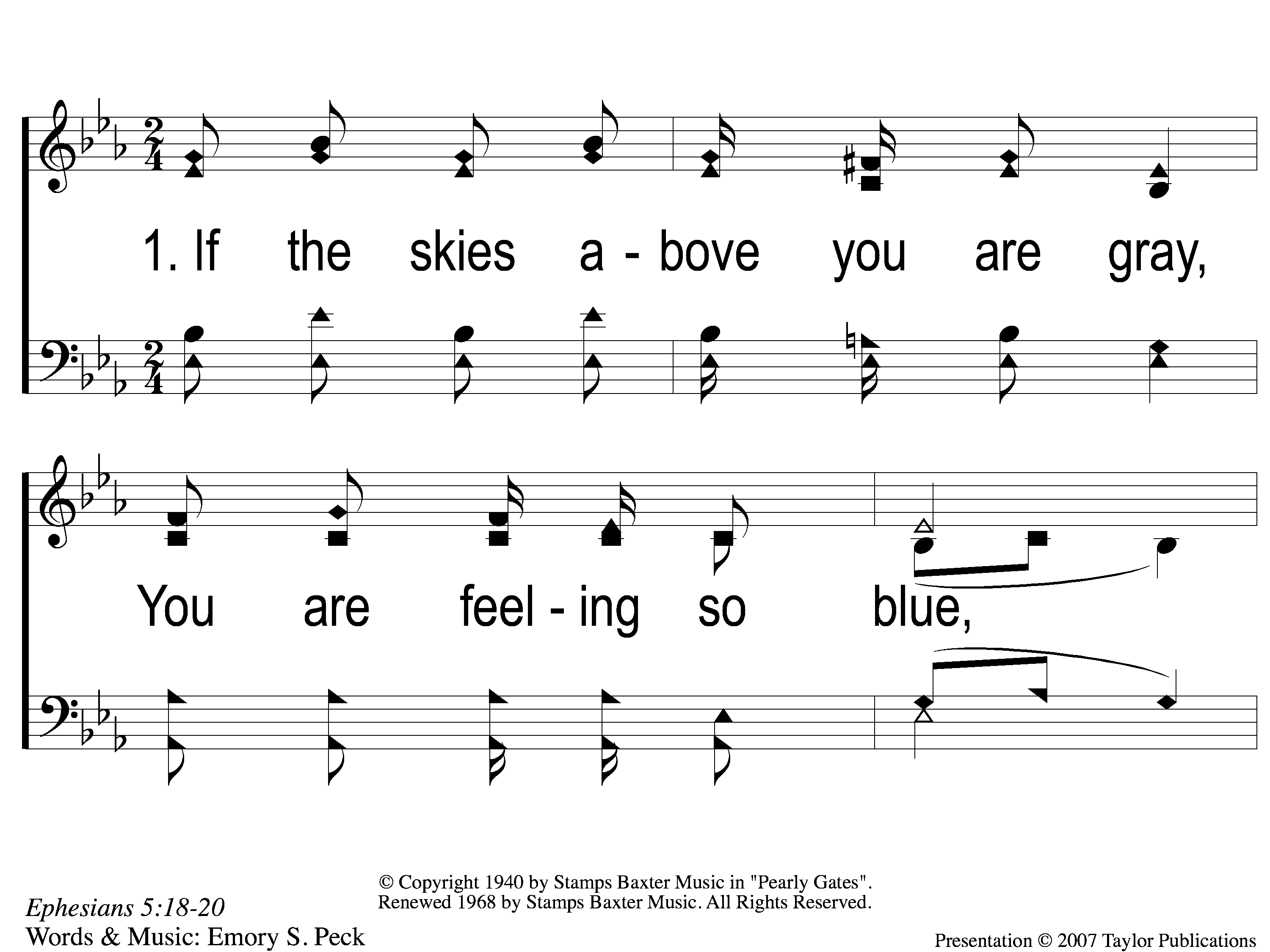 Sing and Be Happy
587
1-1 Sing and Be Happy
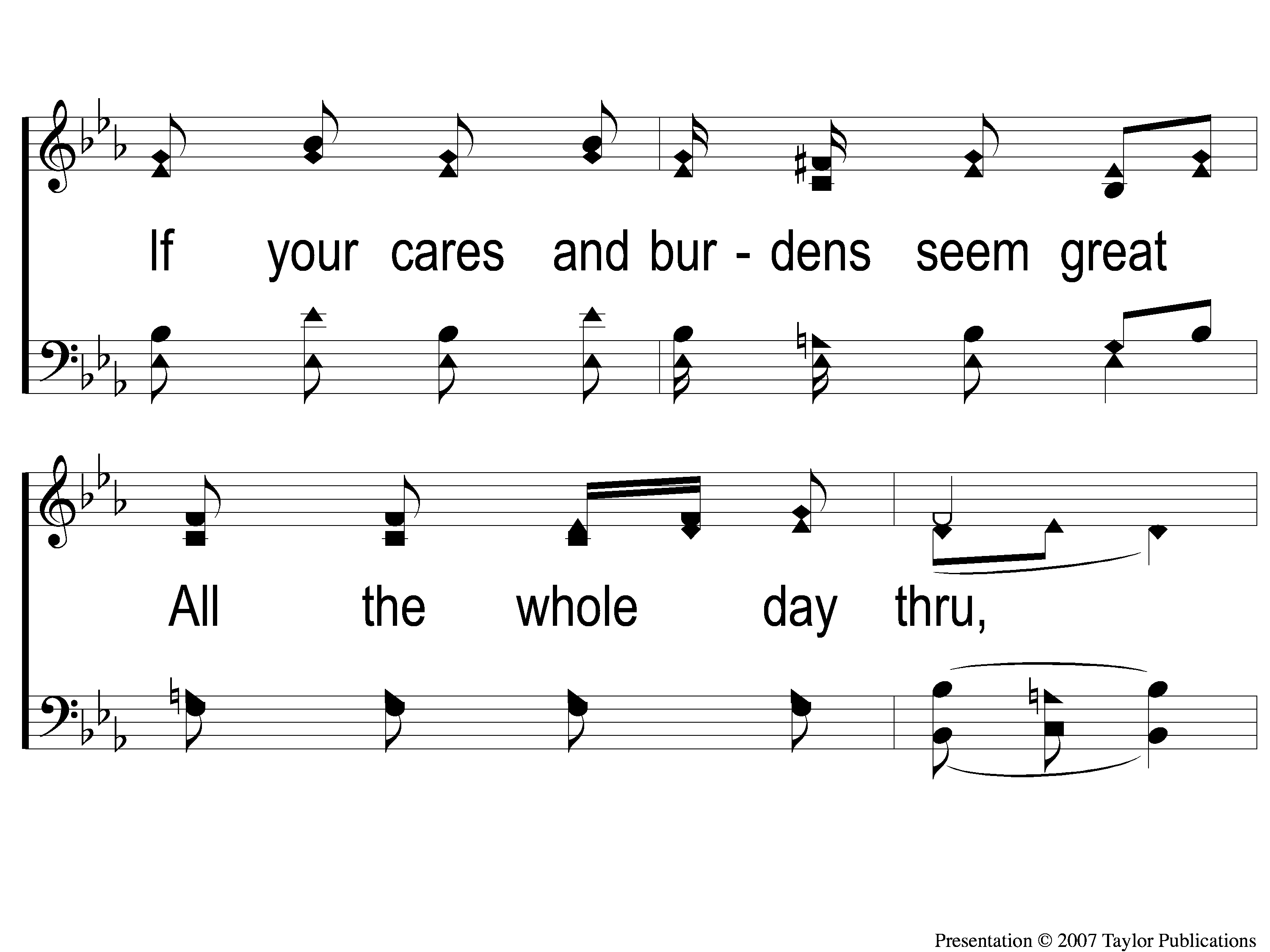 Sing and Be Happy
587
1-2 Sing and Be Happy
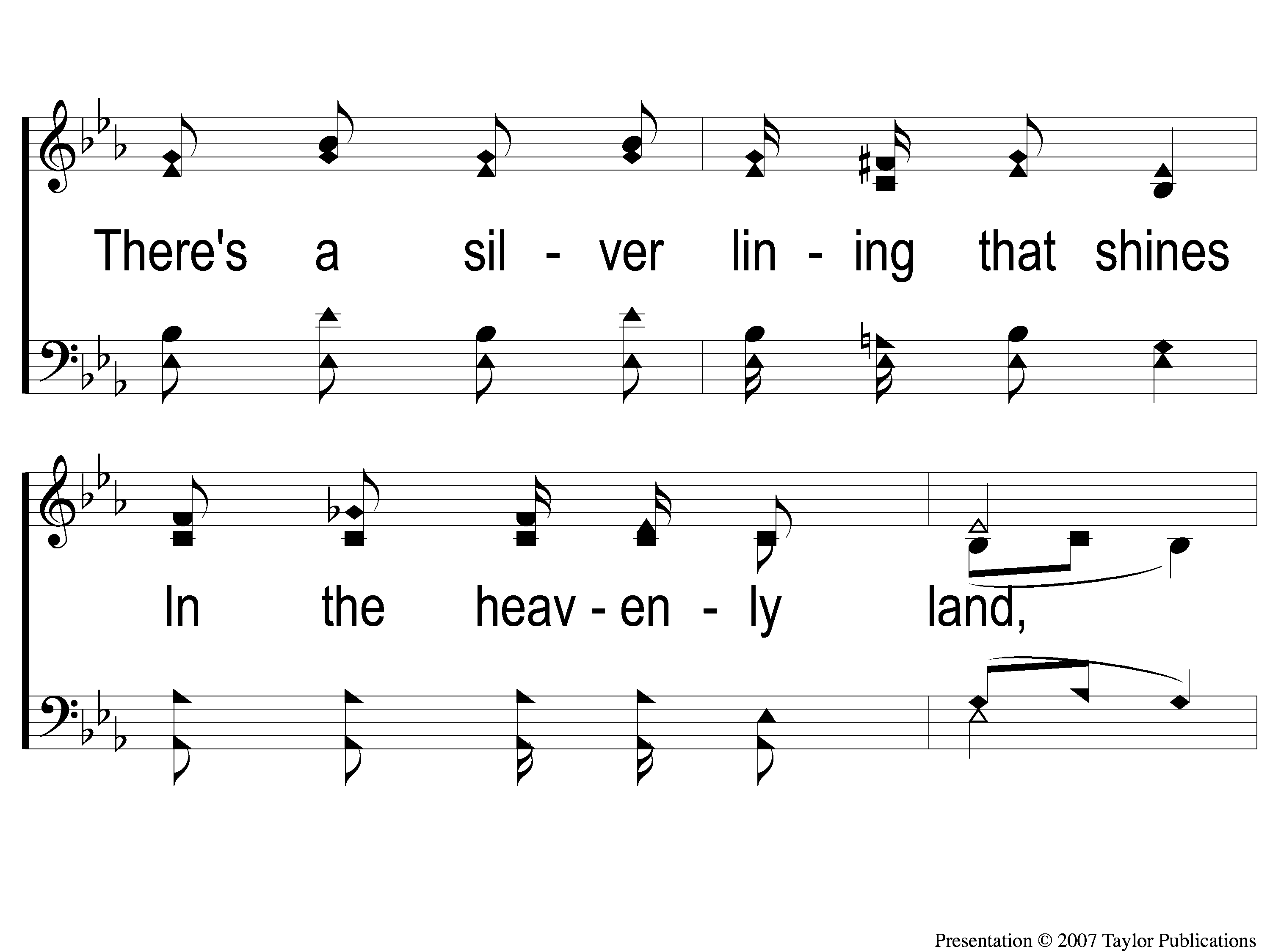 Sing and Be Happy
587
1-3 Sing and Be Happy
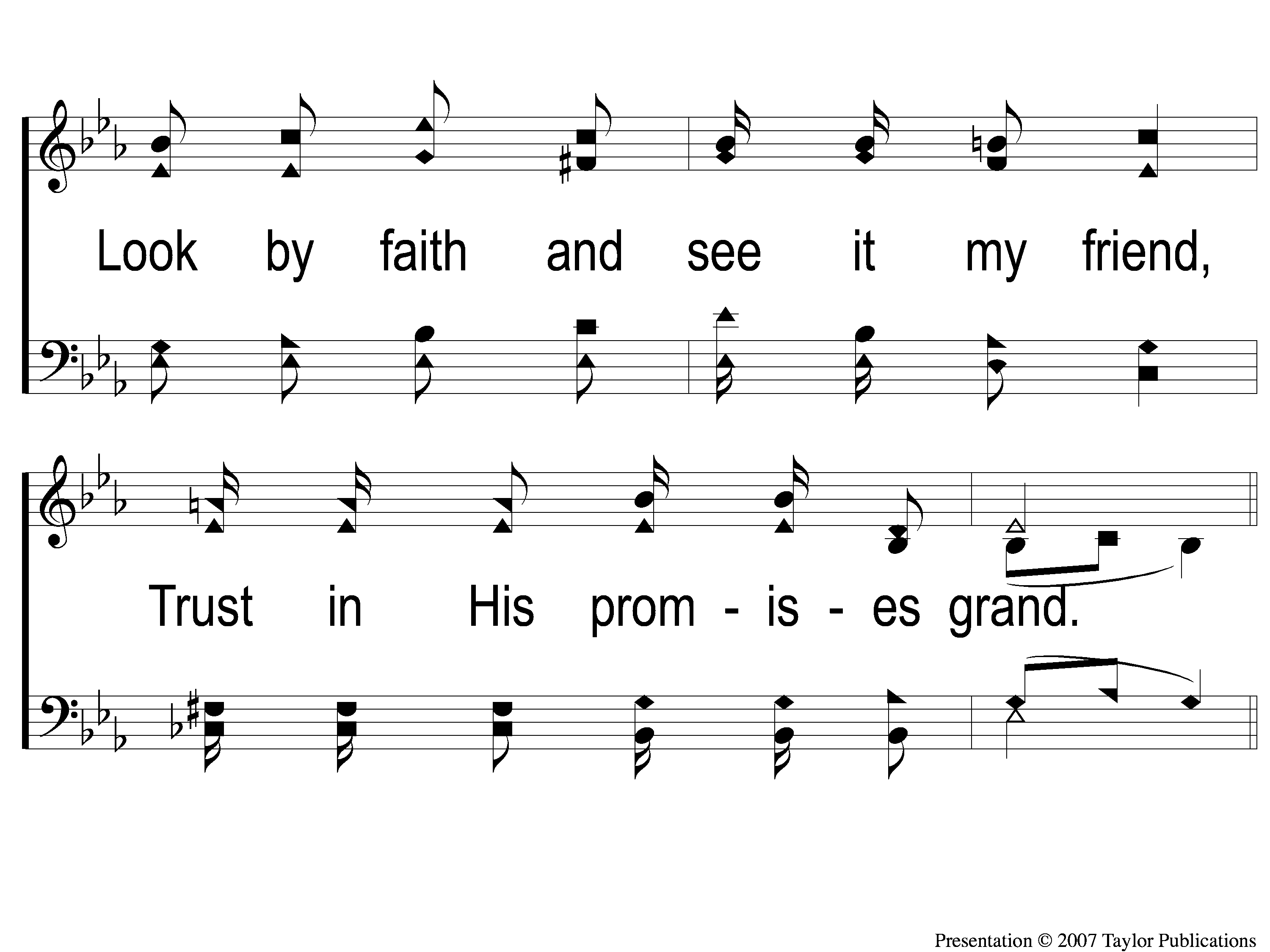 Sing and Be Happy
587
1-4 Sing and Be Happy
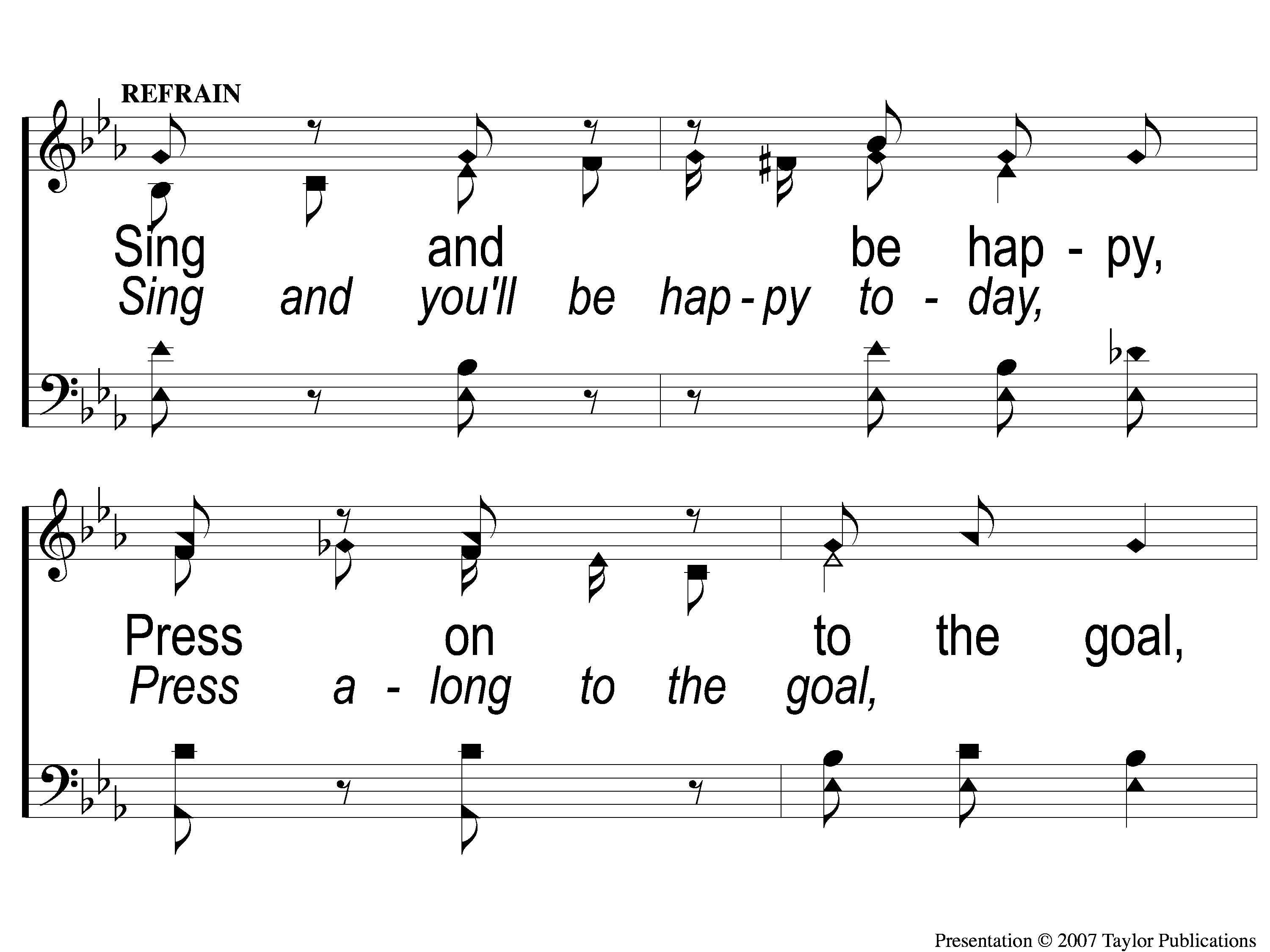 Sing and Be Happy
587
C-1 Sing and Be Happy
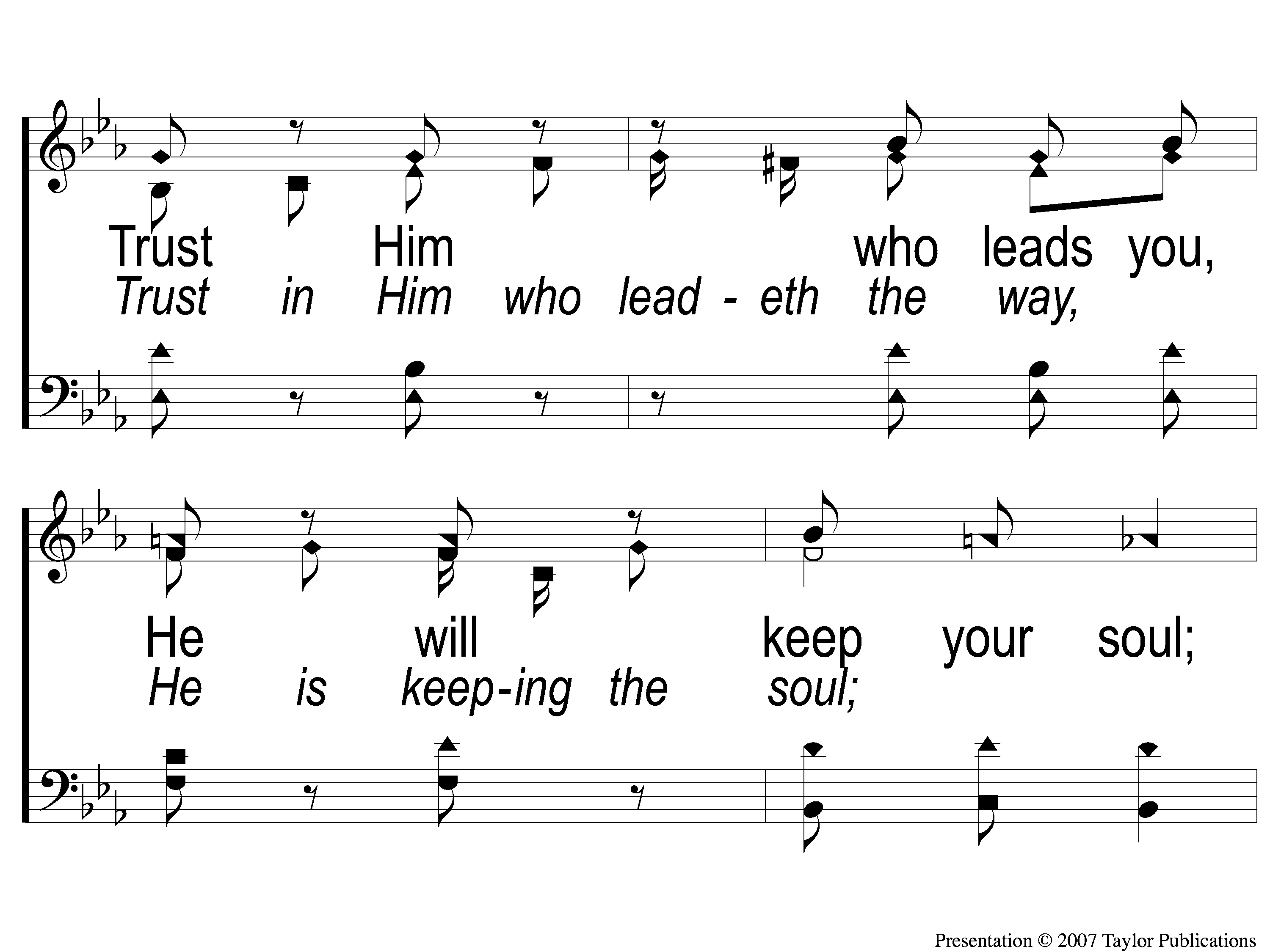 Sing and Be Happy
587
C-2 Sing and Be Happy
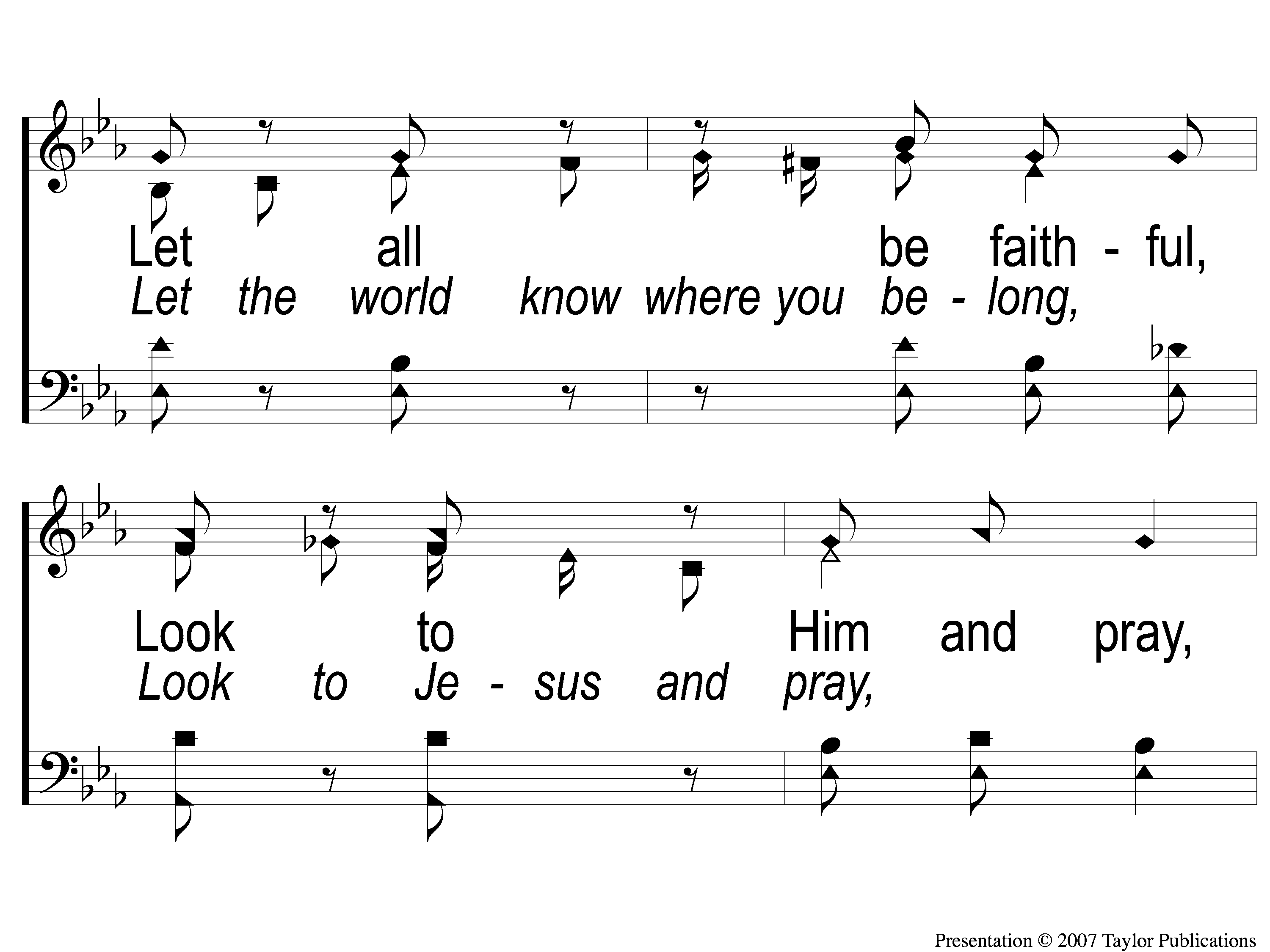 Sing and Be Happy
587
C-3 Sing and Be Happy
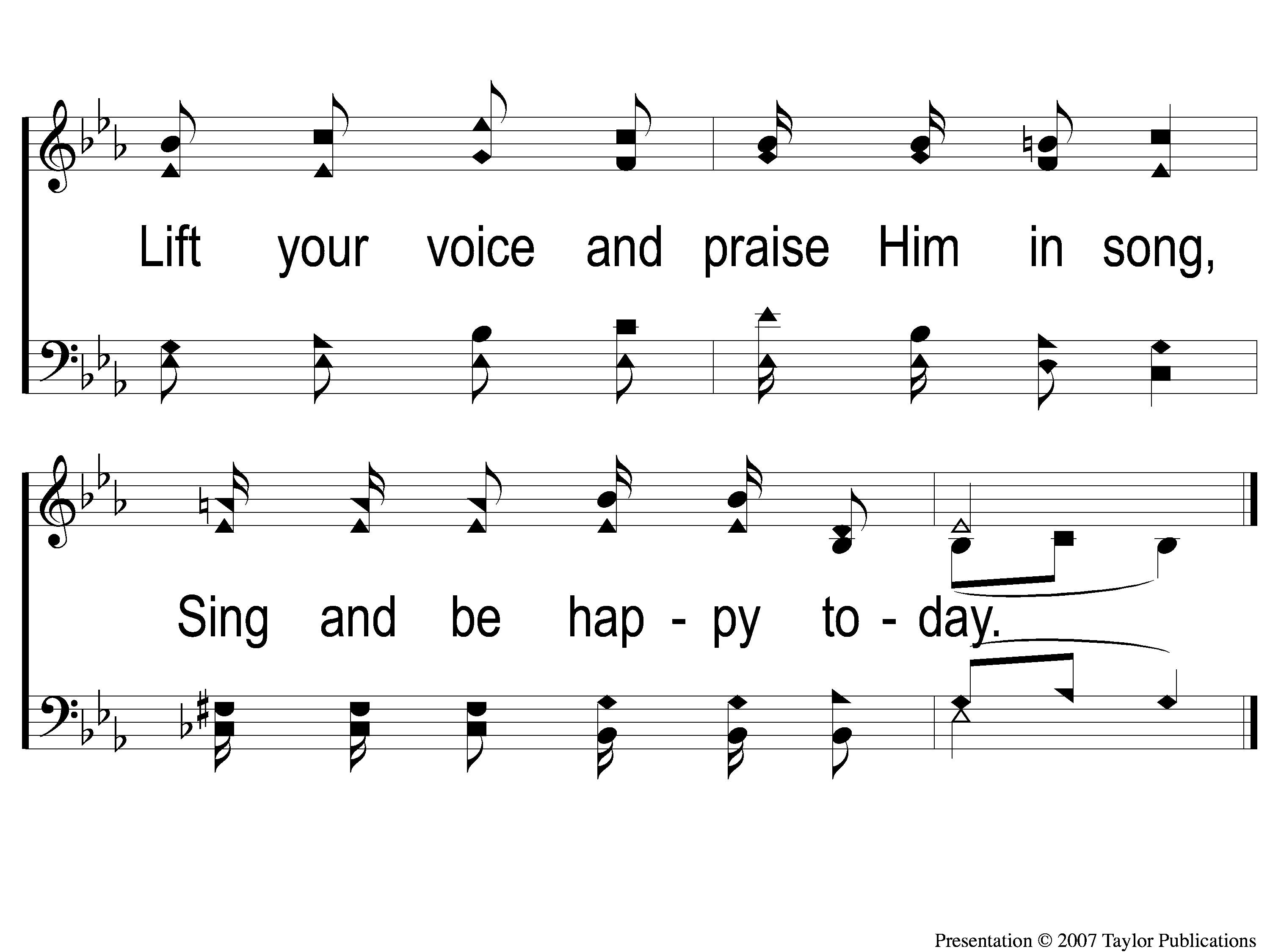 Sing and Be Happy
587
C-4 Sing and Be Happy
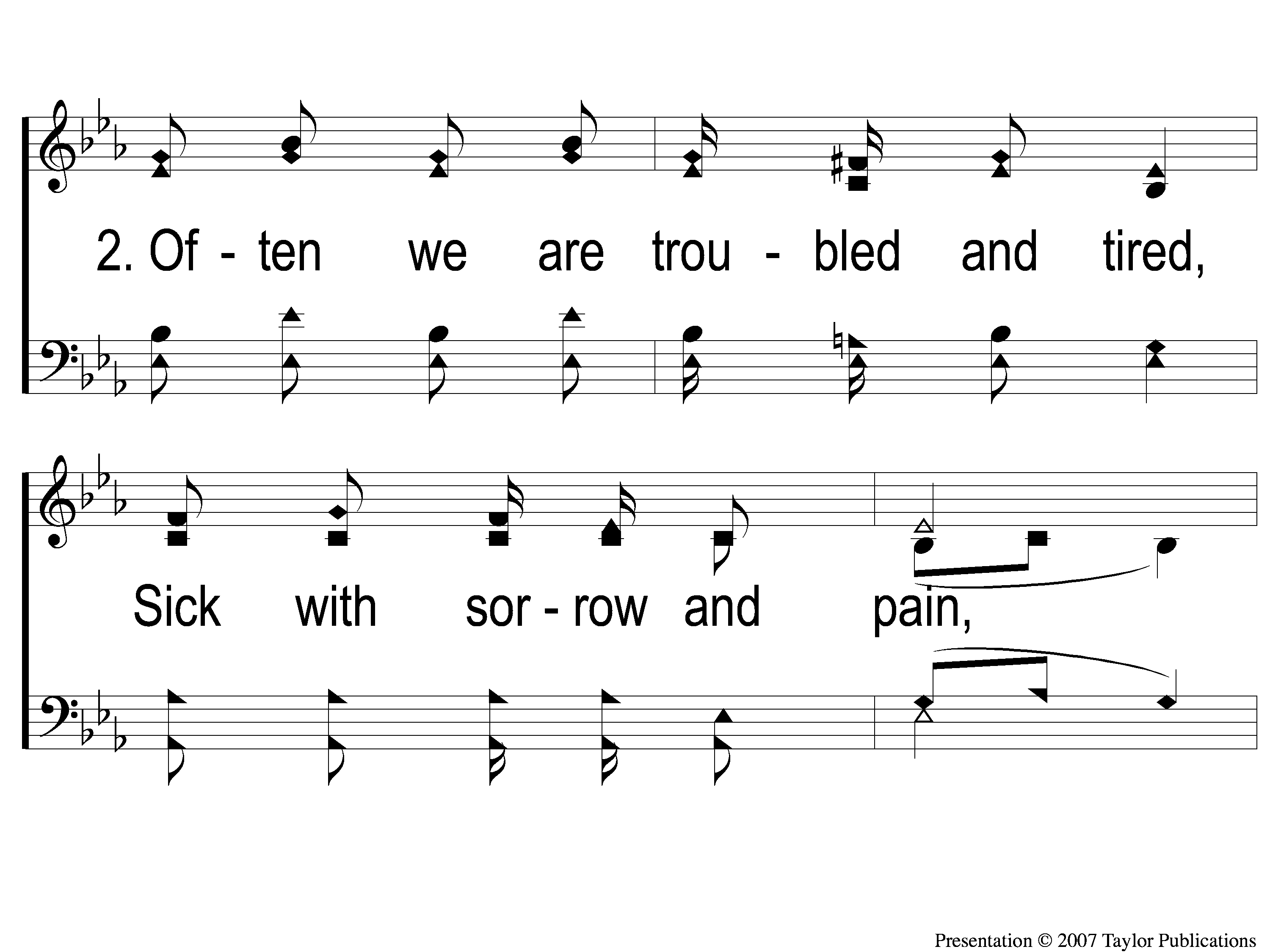 Sing and Be Happy
587
2-1 Sing and Be Happy
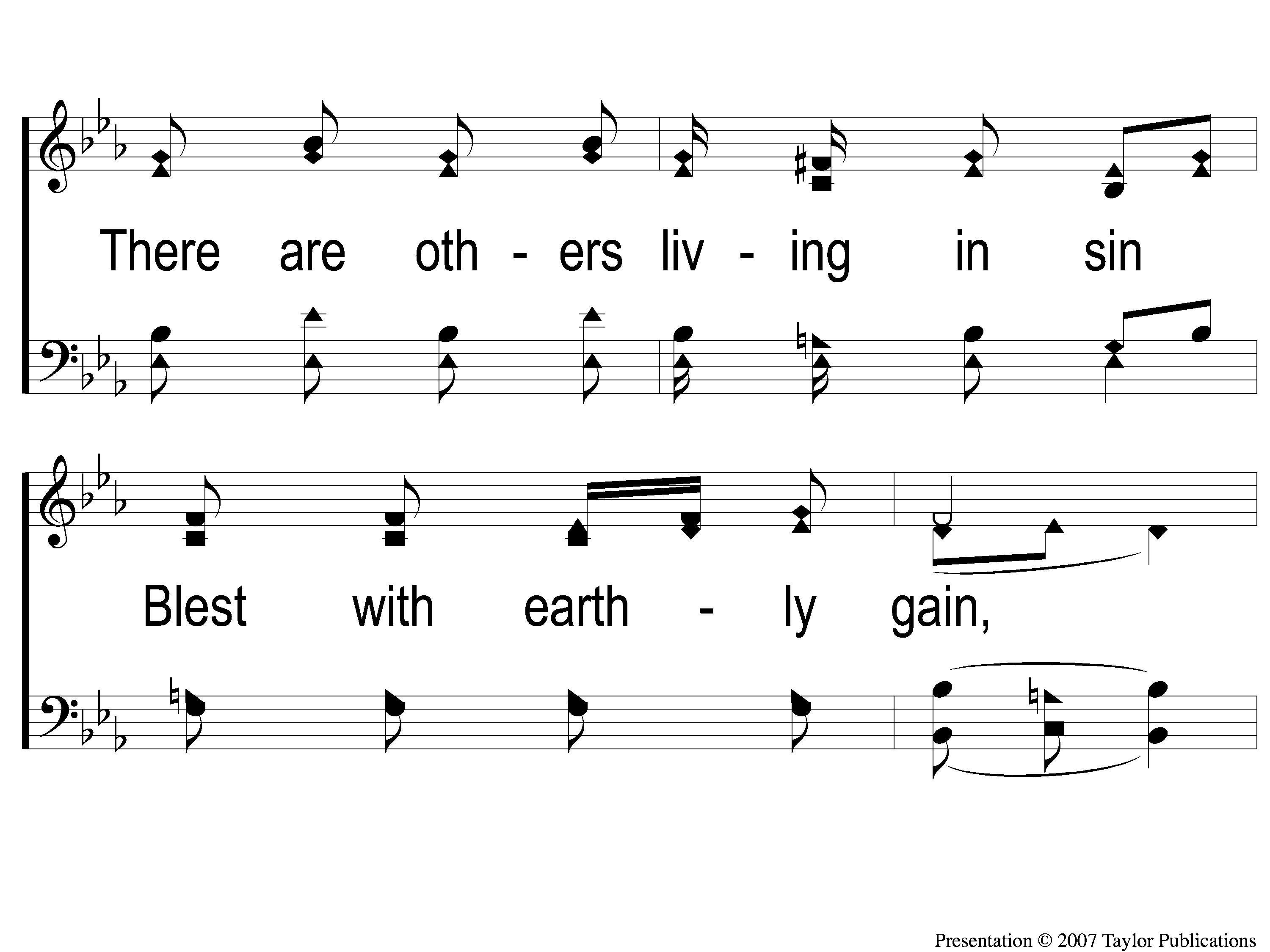 Sing and Be Happy
587
2-2 Sing and Be Happy
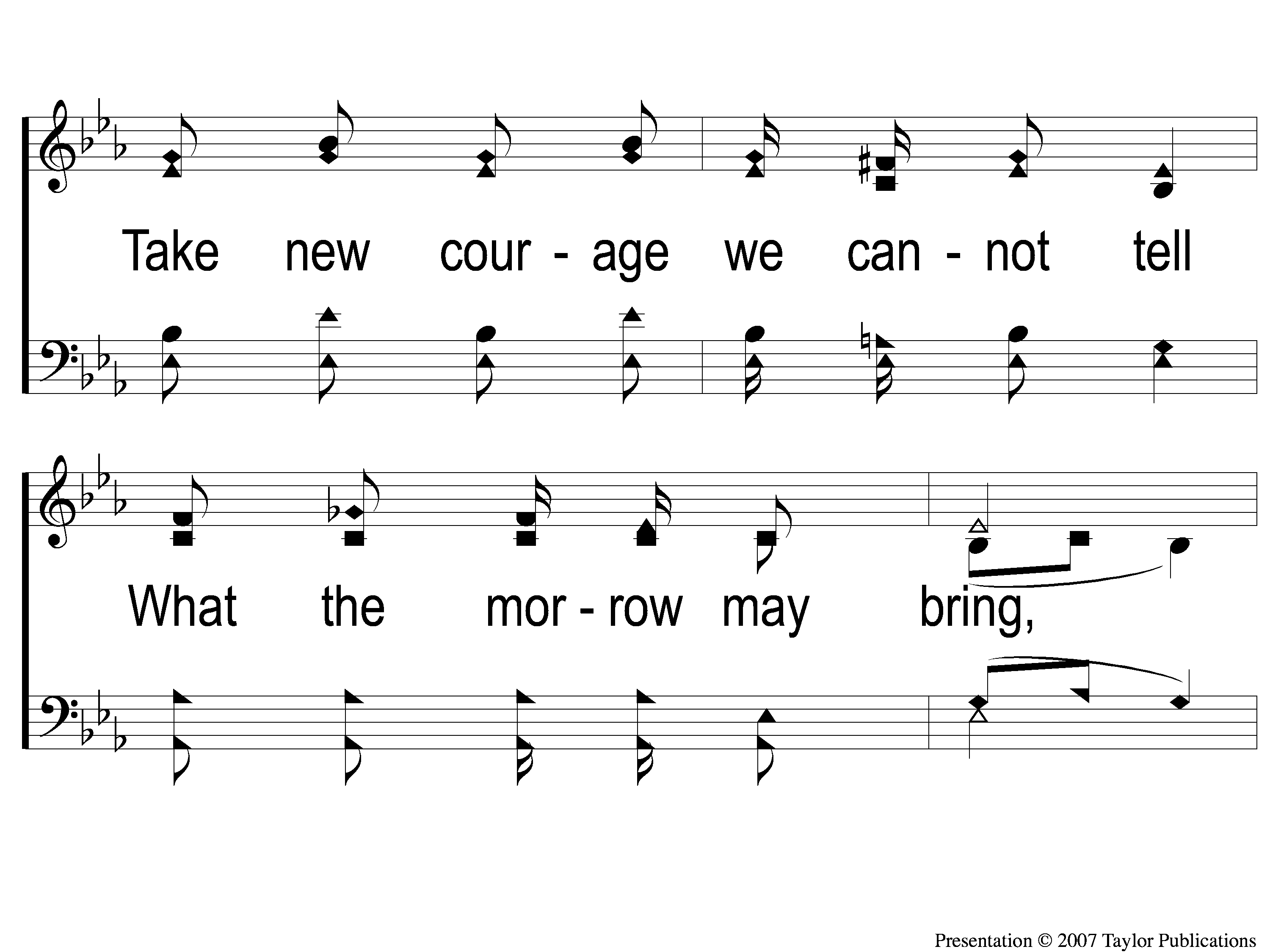 Sing and Be Happy
587
2-3 Sing and Be Happy
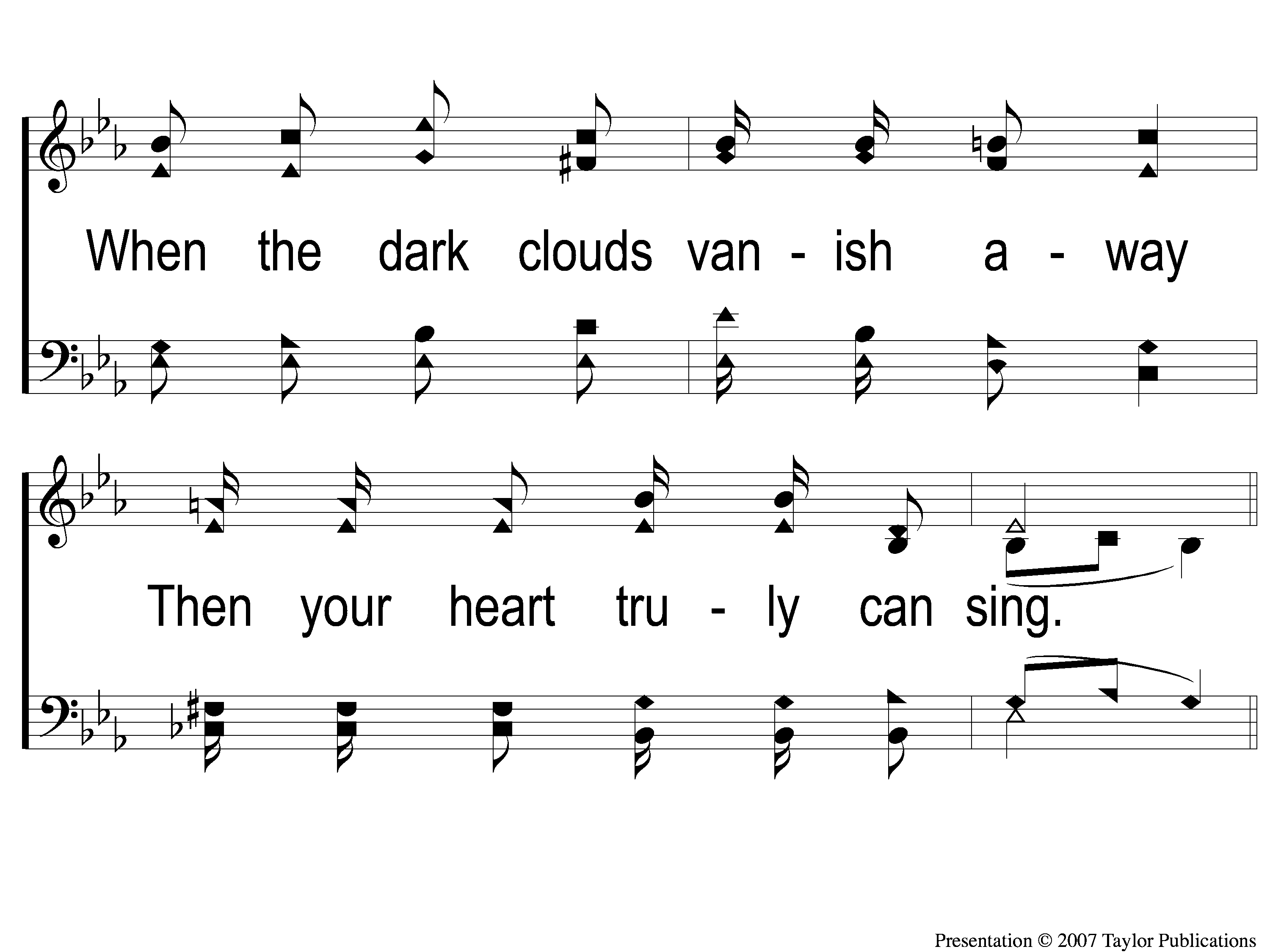 Sing and Be Happy
587
2-4 Sing and Be Happy
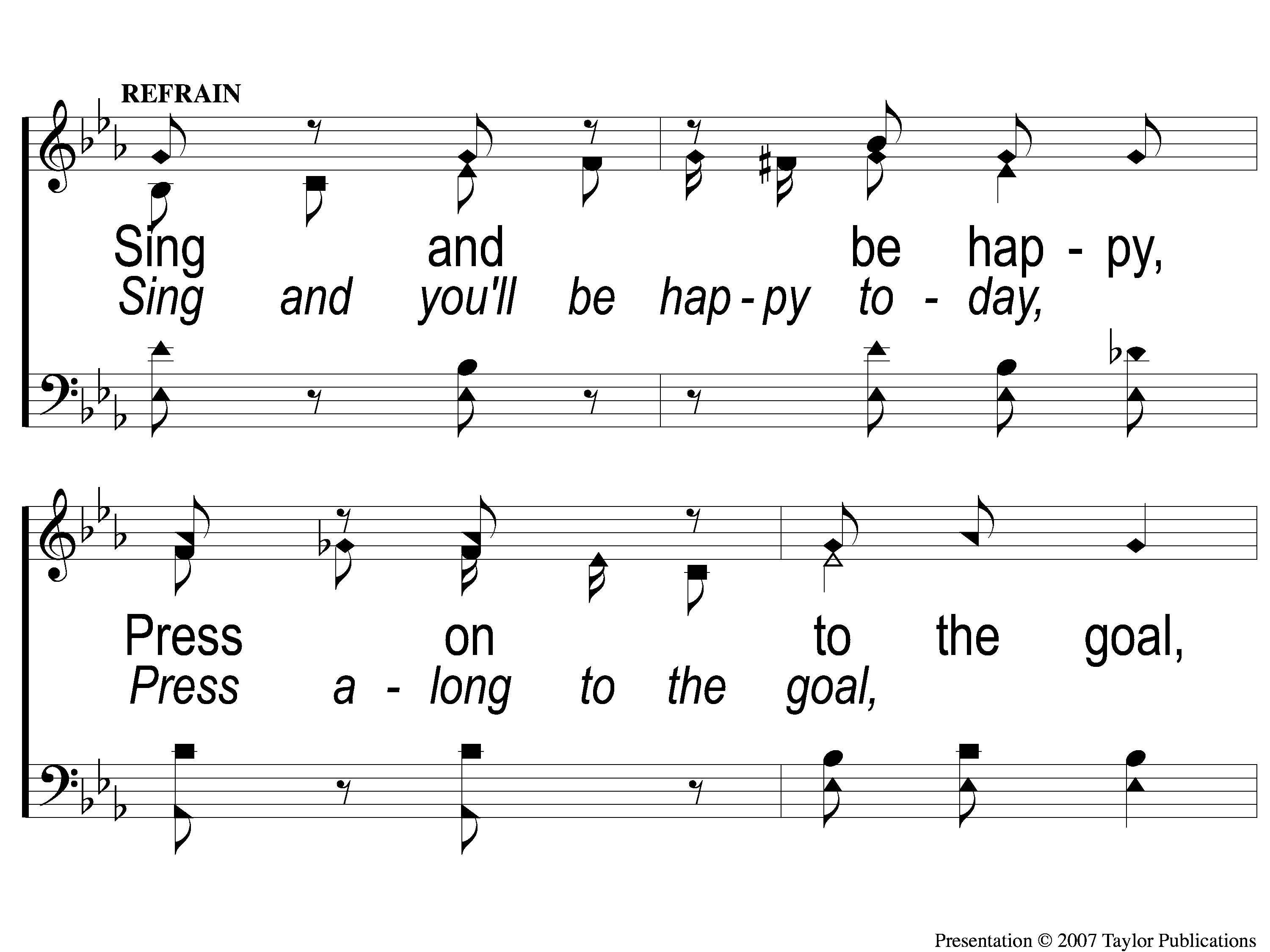 Sing and Be Happy
587
C-1 Sing and Be Happy
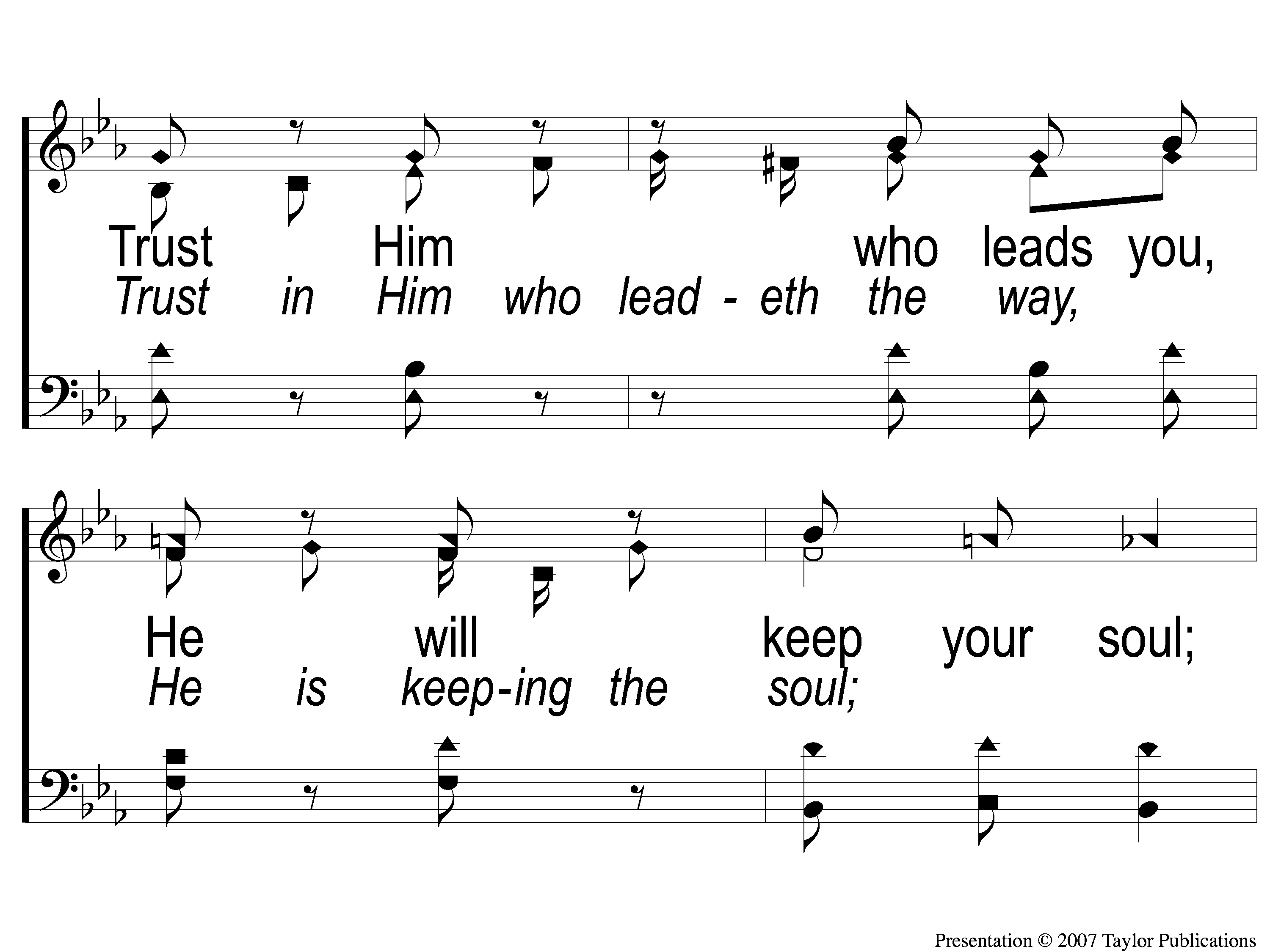 Sing and Be Happy
587
C-2 Sing and Be Happy
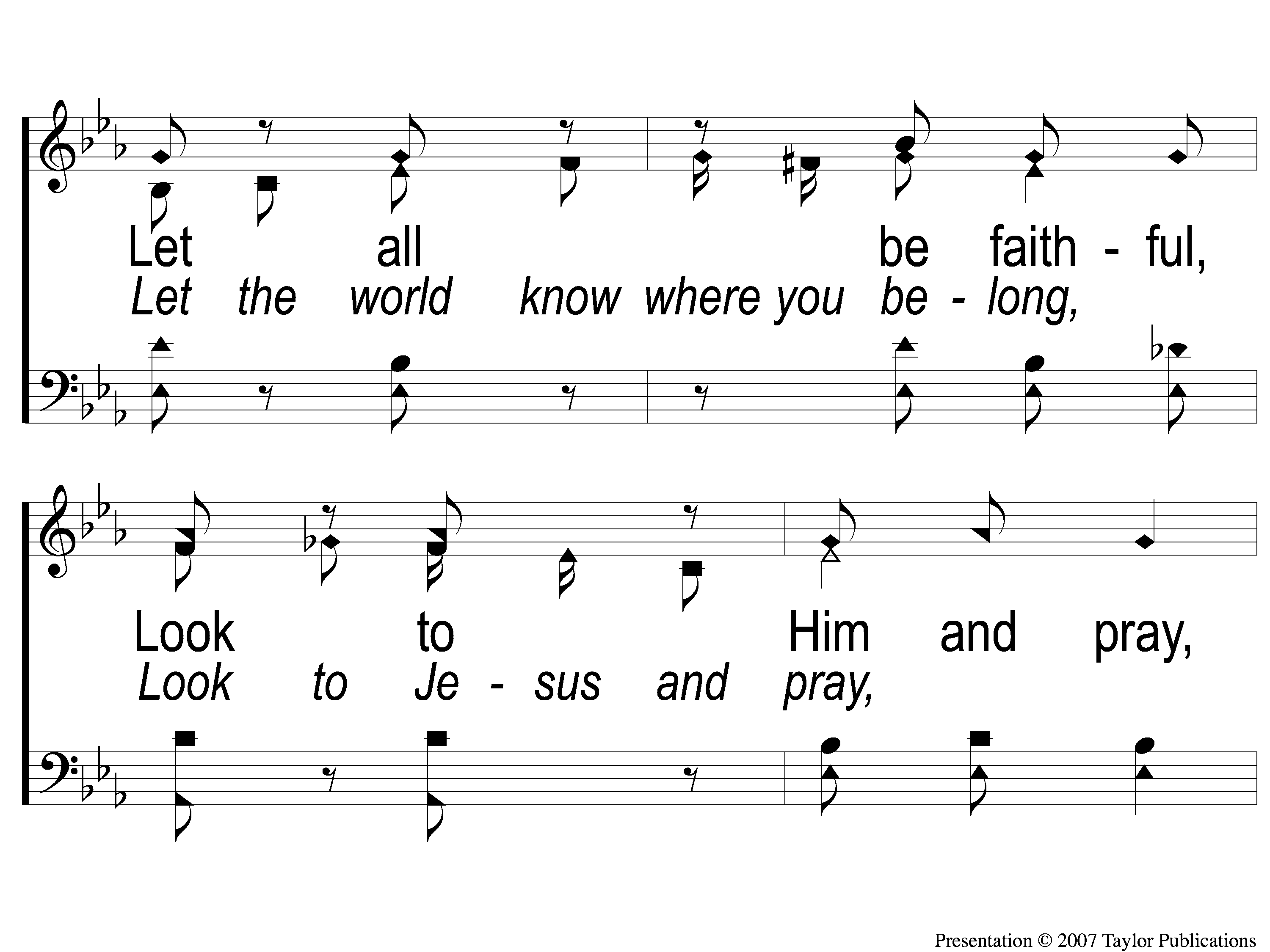 Sing and Be Happy
587
C-3 Sing and Be Happy
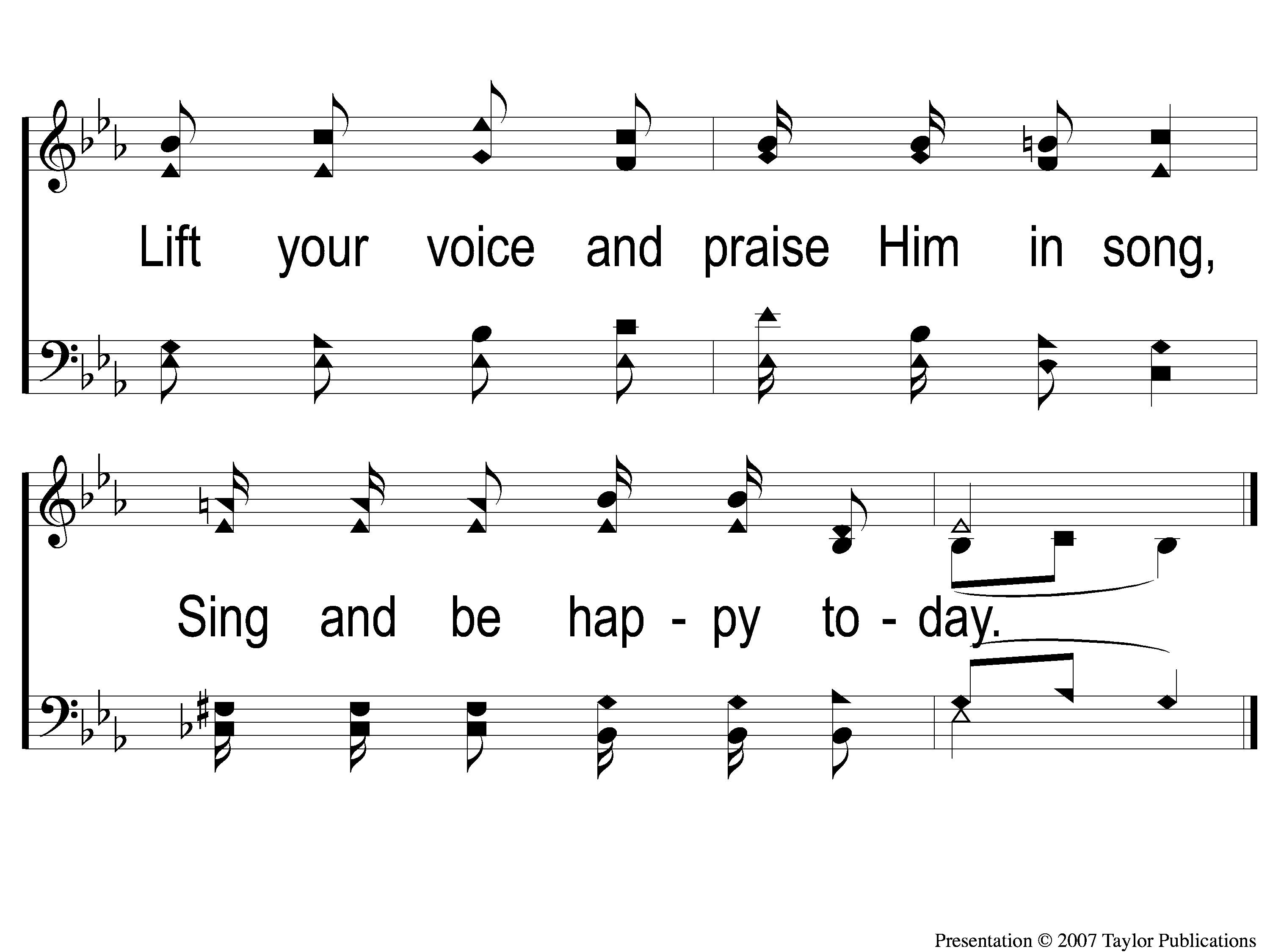 Sing and Be Happy
587
C-4 Sing and Be Happy
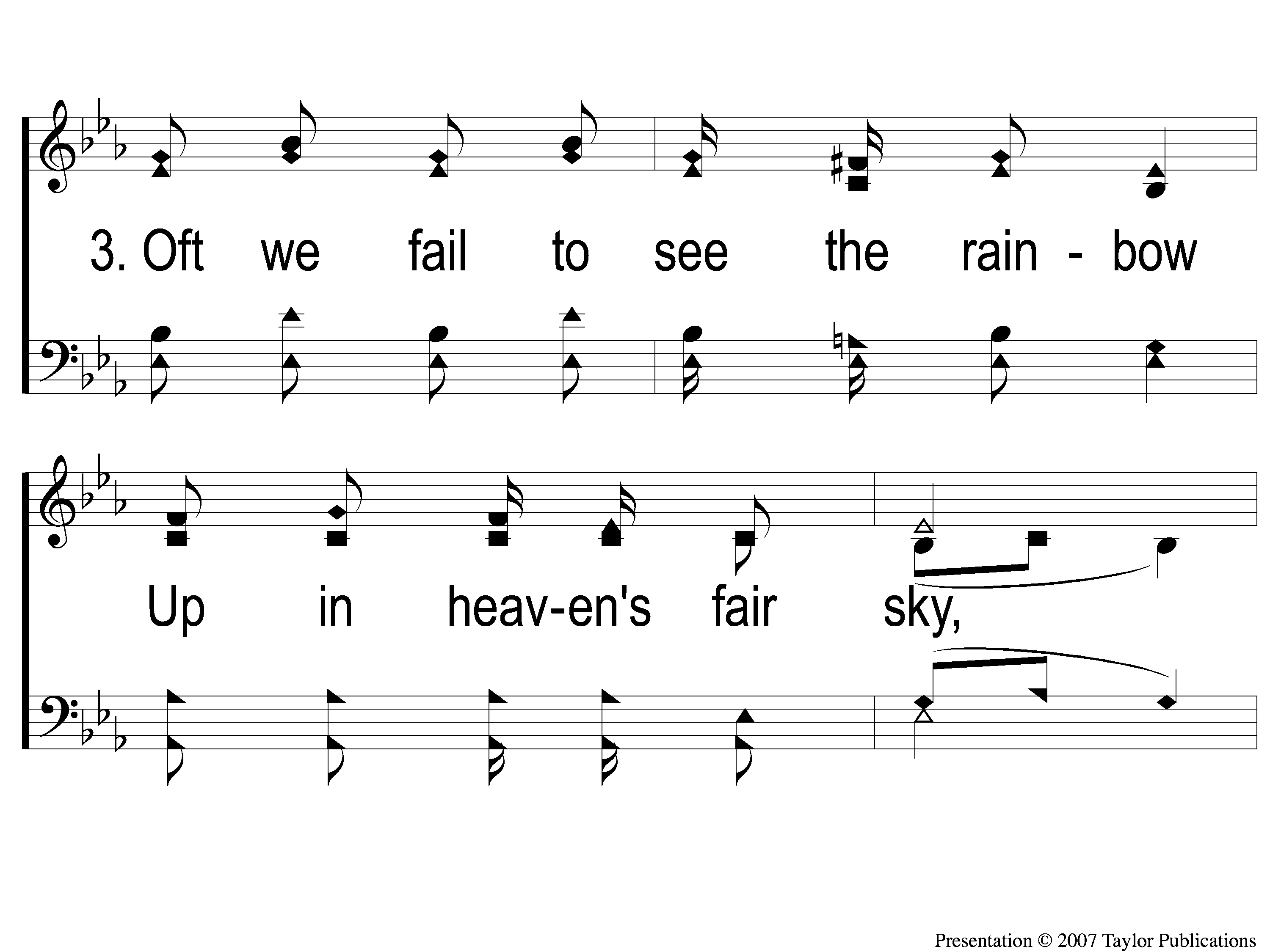 Sing and Be Happy
587
3-1 Sing and Be Happy
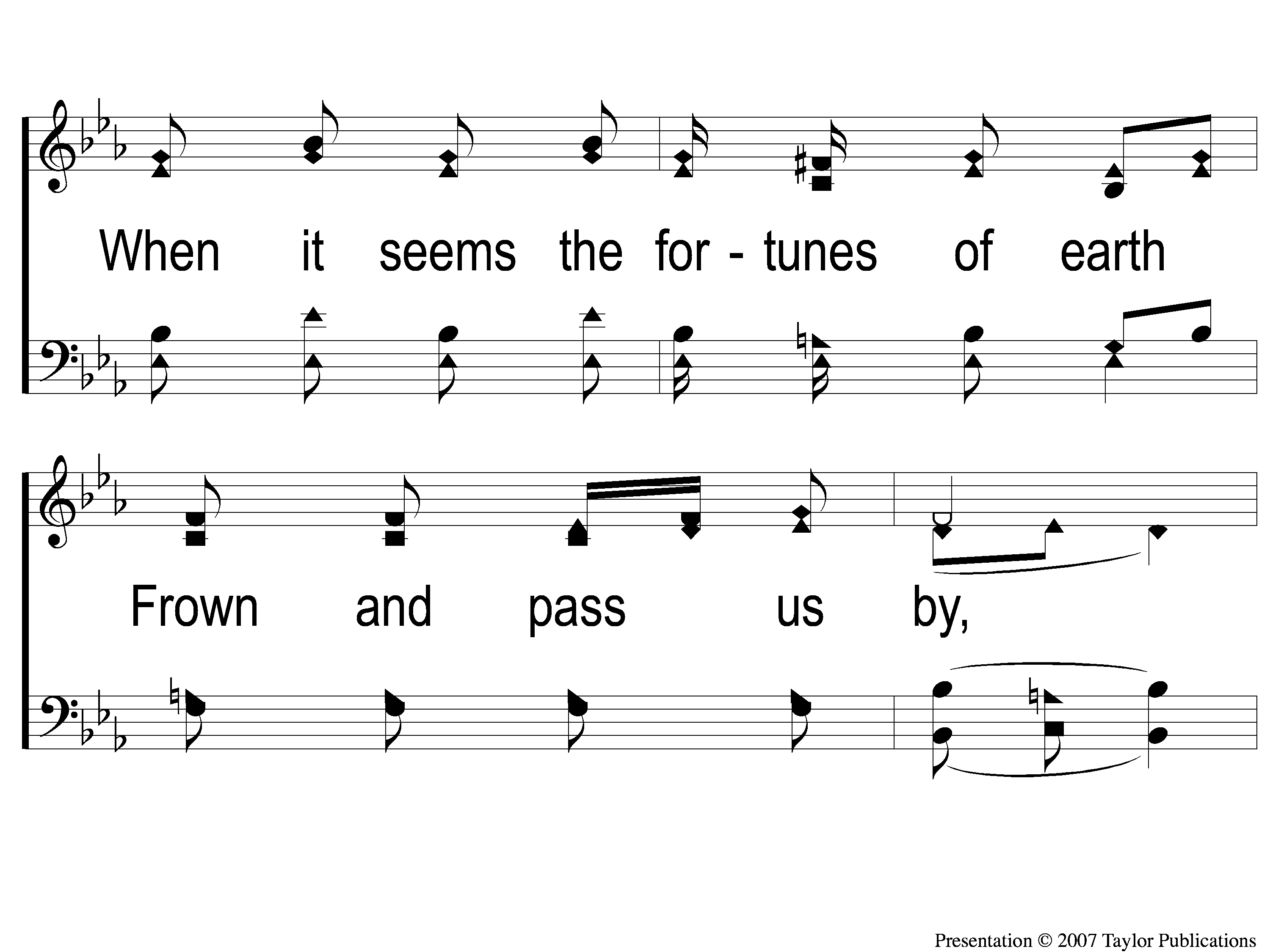 Sing and Be Happy
587
3-2 Sing and Be Happy
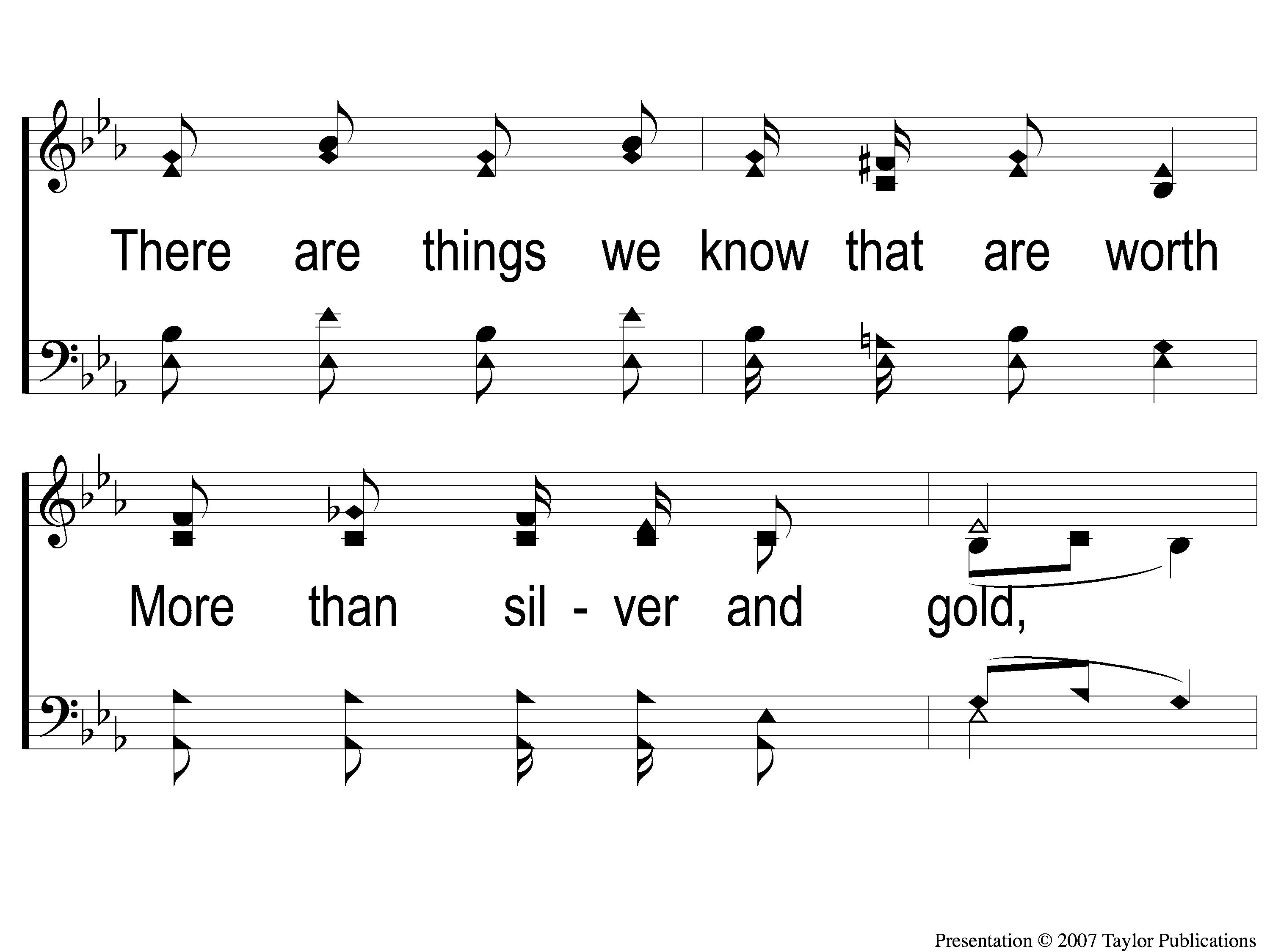 Sing and Be Happy
587
3-3 Sing and Be Happy
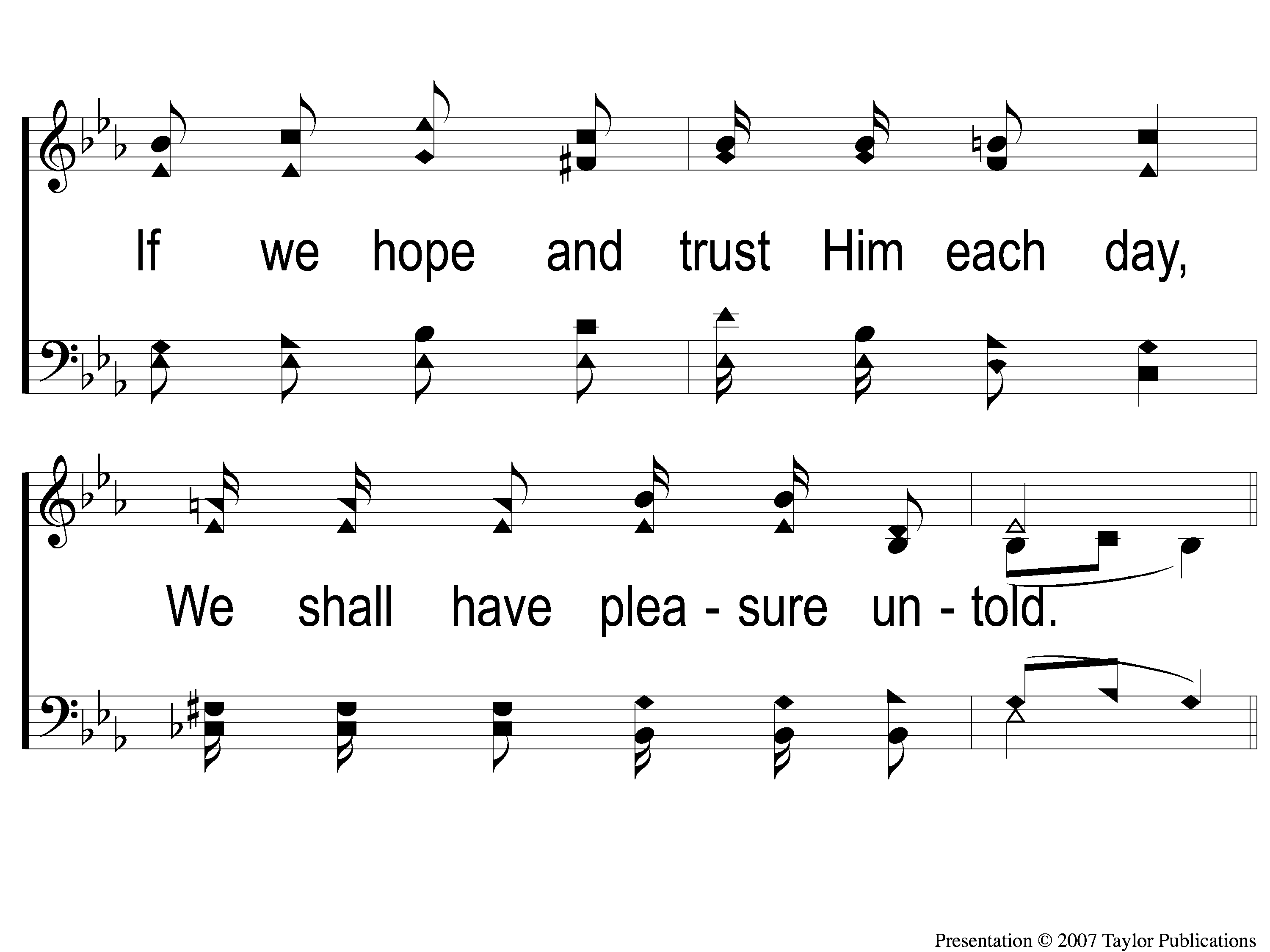 Sing and Be Happy
587
3-4 Sing and Be Happy
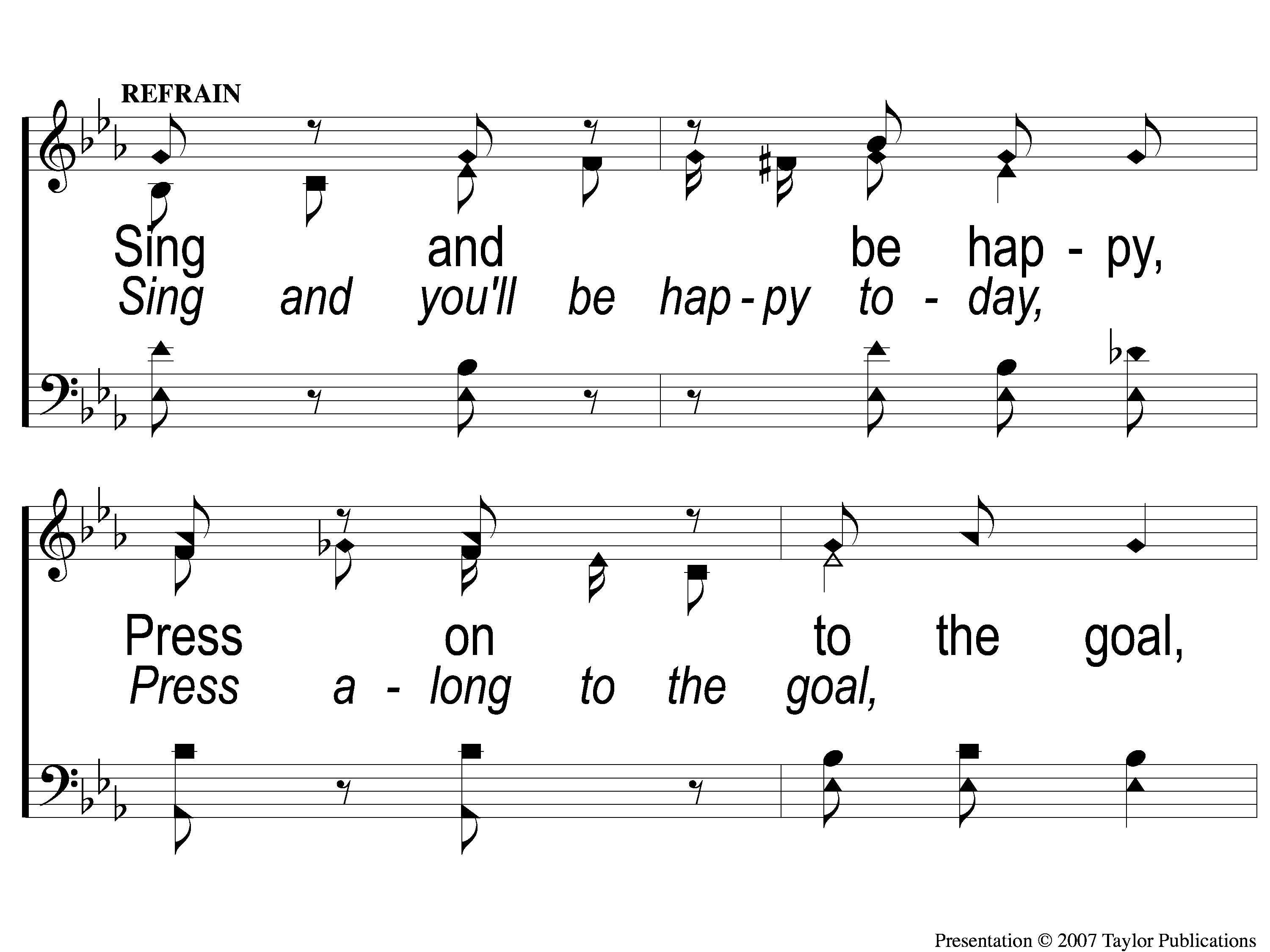 Sing and Be Happy
587
C-1 Sing and Be Happy
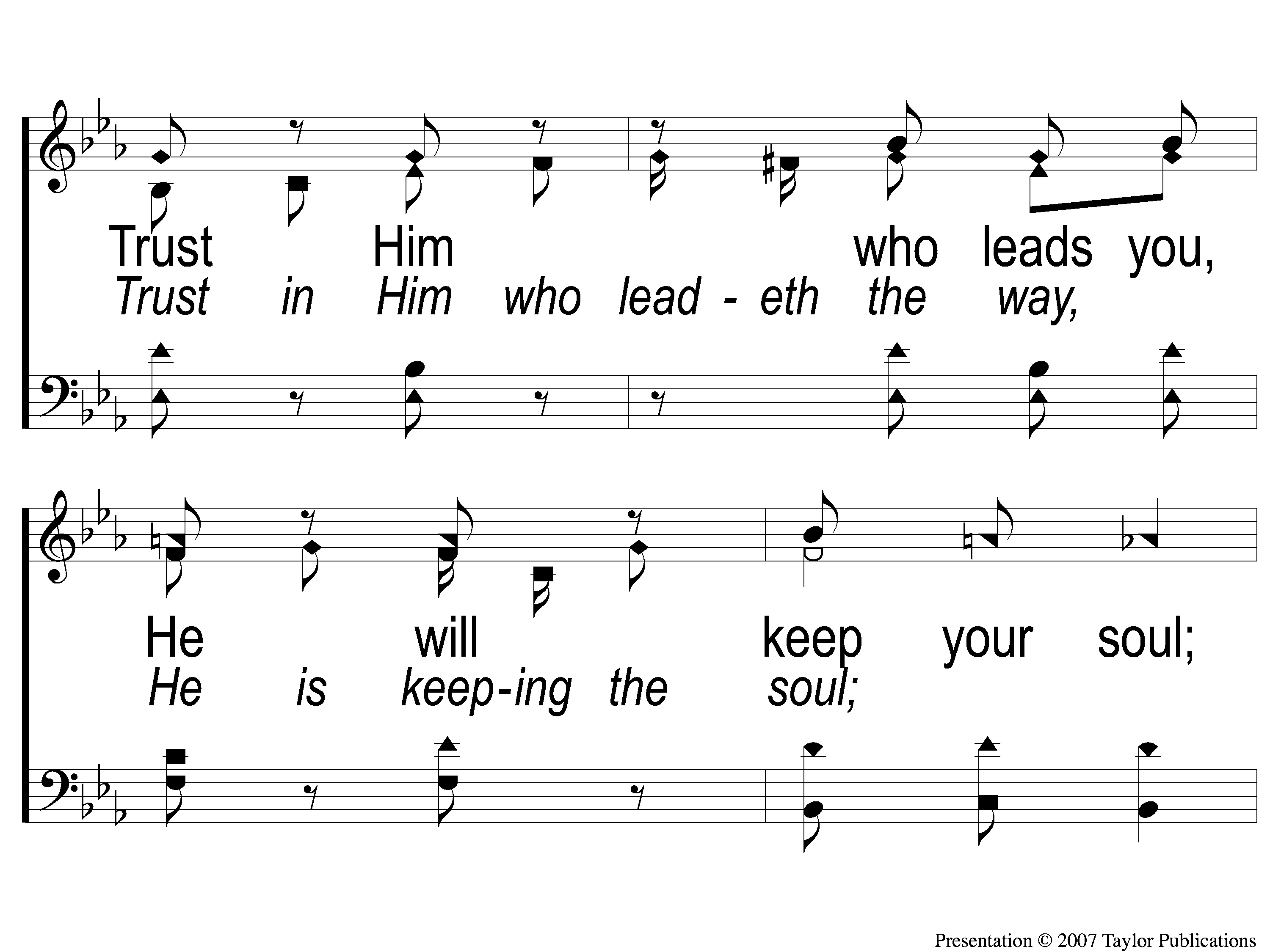 Sing and Be Happy
587
C-2 Sing and Be Happy
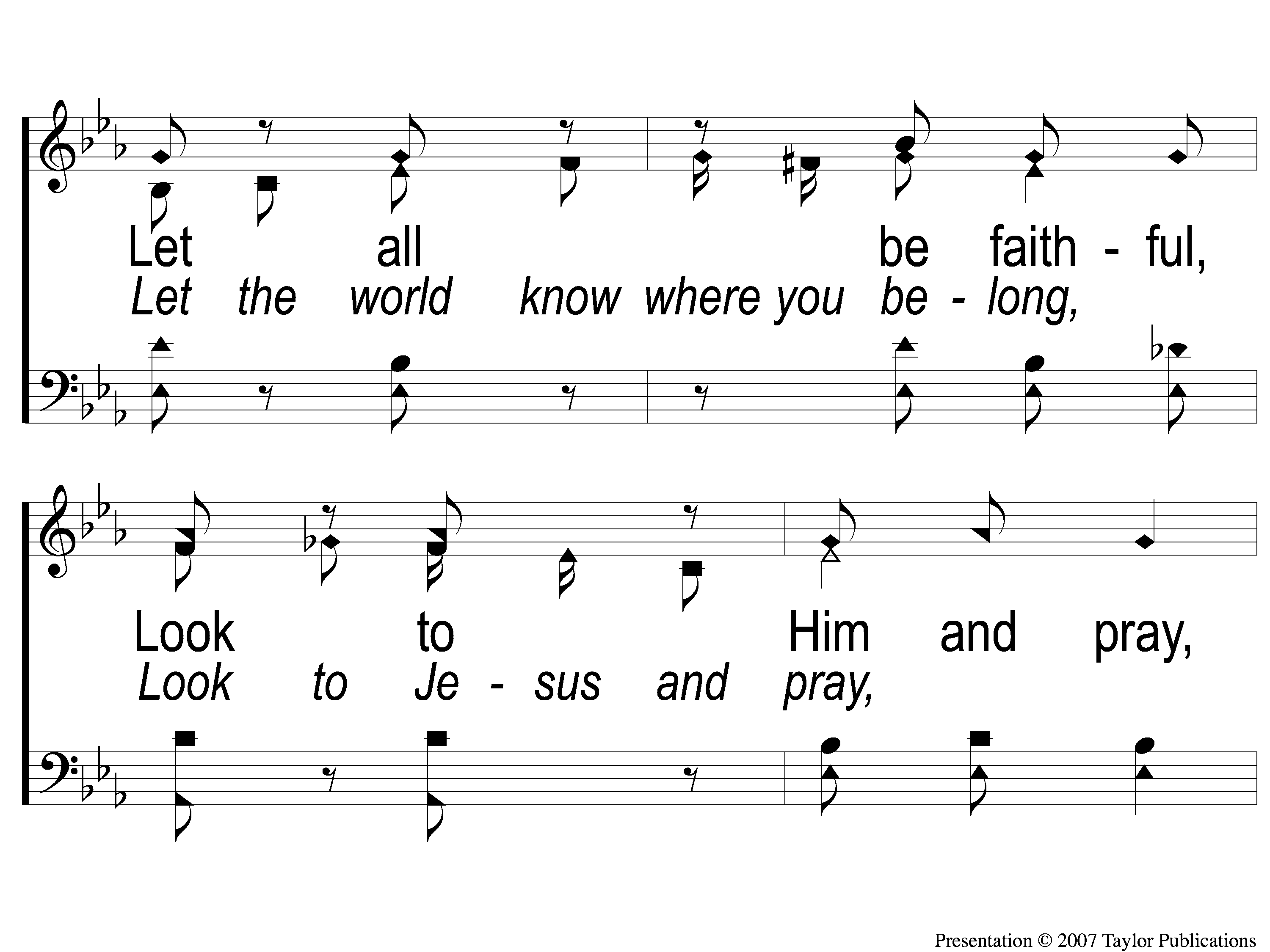 Sing and Be Happy
587
C-3 Sing and Be Happy
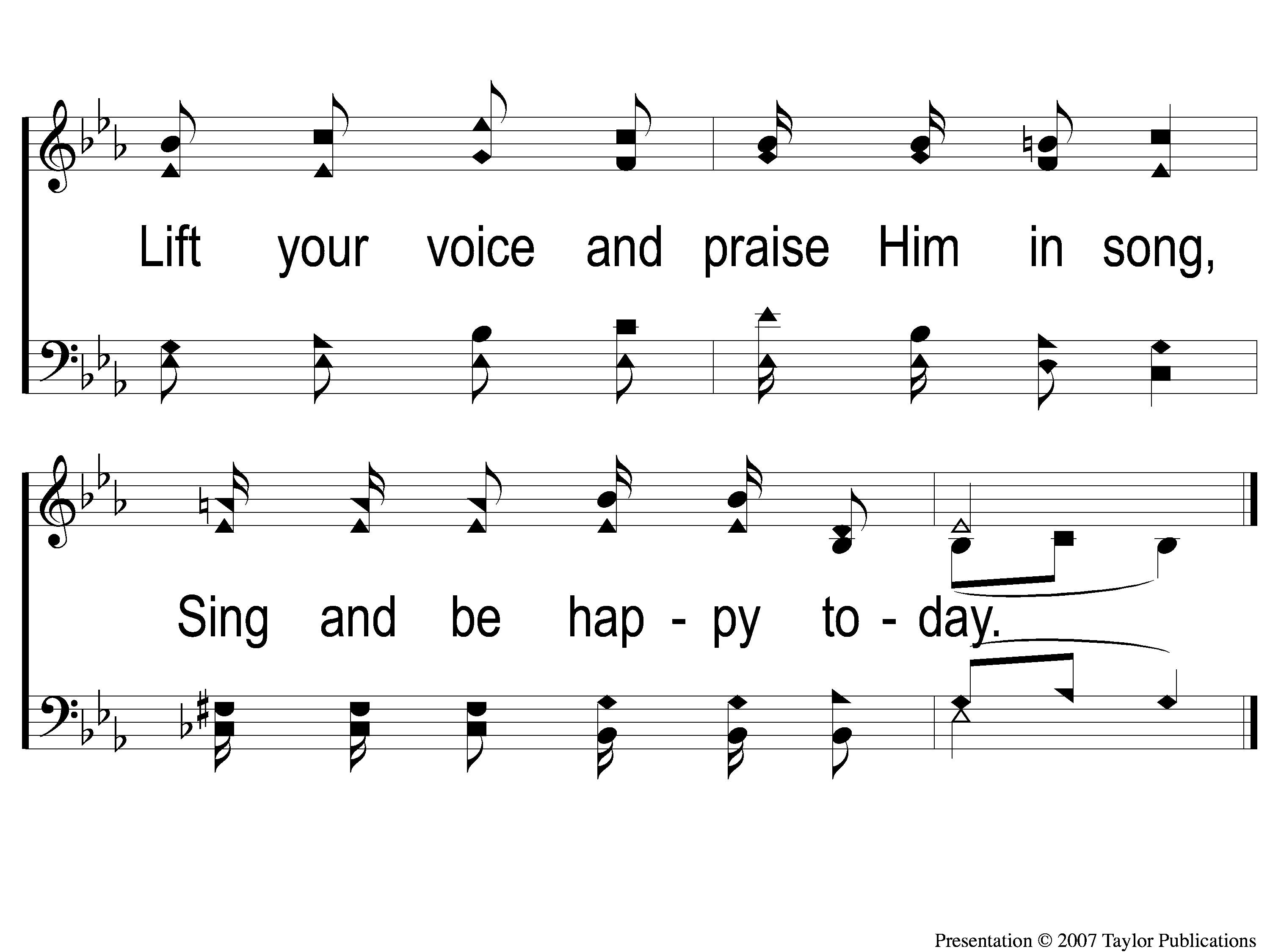 Sing and Be Happy
587
C-4 Sing and Be Happy
Song:
My Hope Is Built
#538
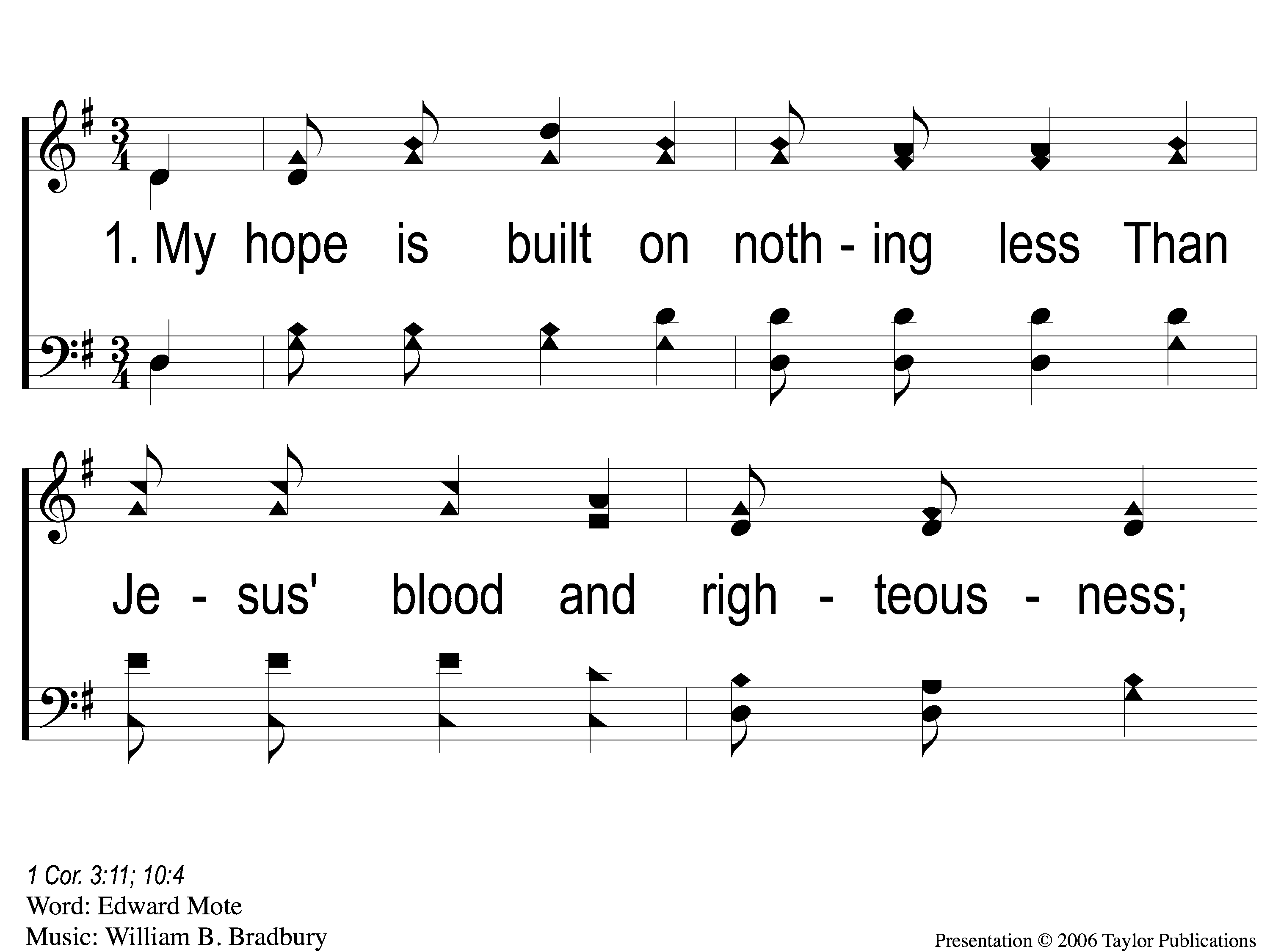 My Hope Is Built
538
1-1 My Hope is Built
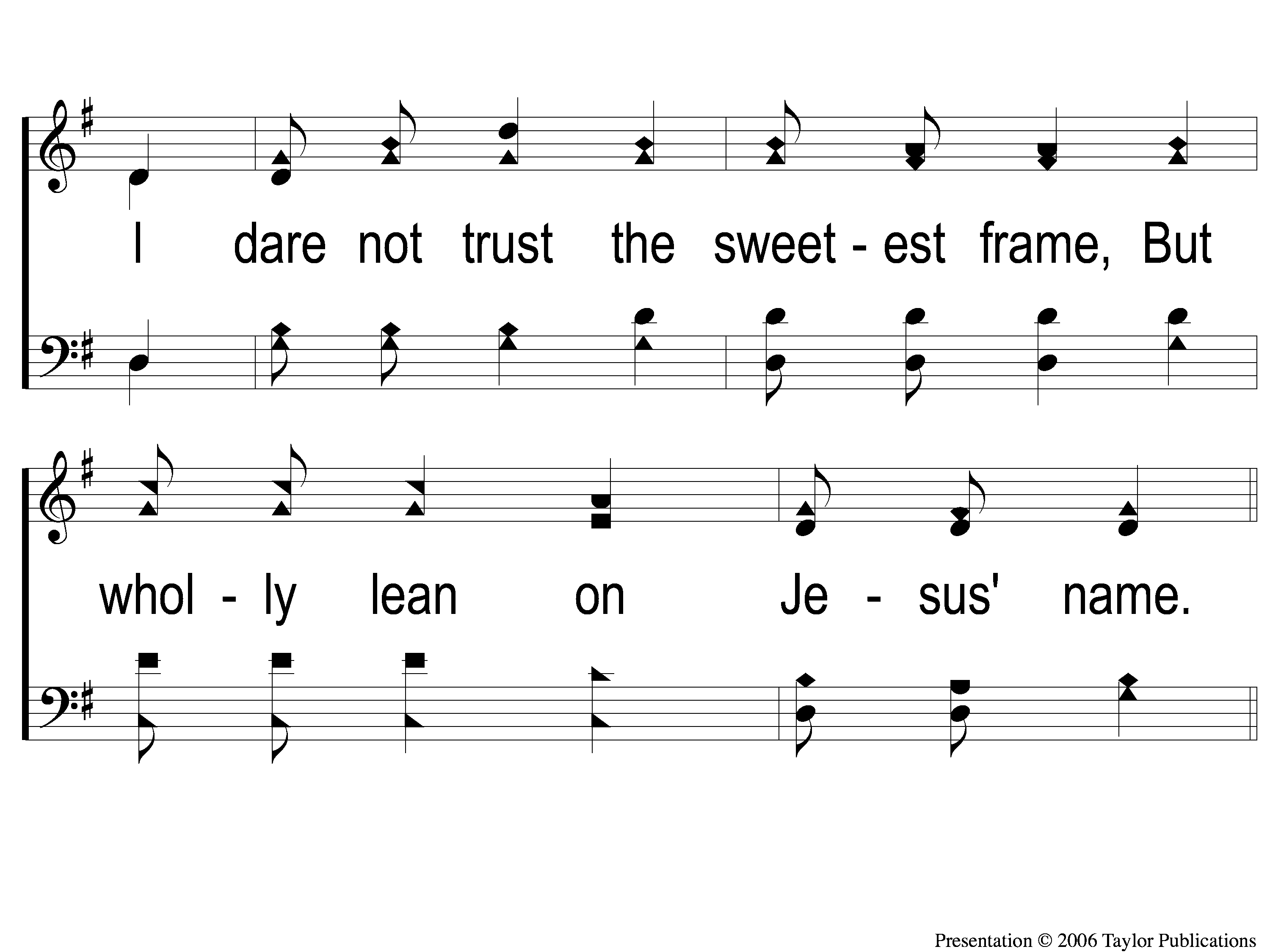 My Hope Is Built
538
1-2 My Hope is Built
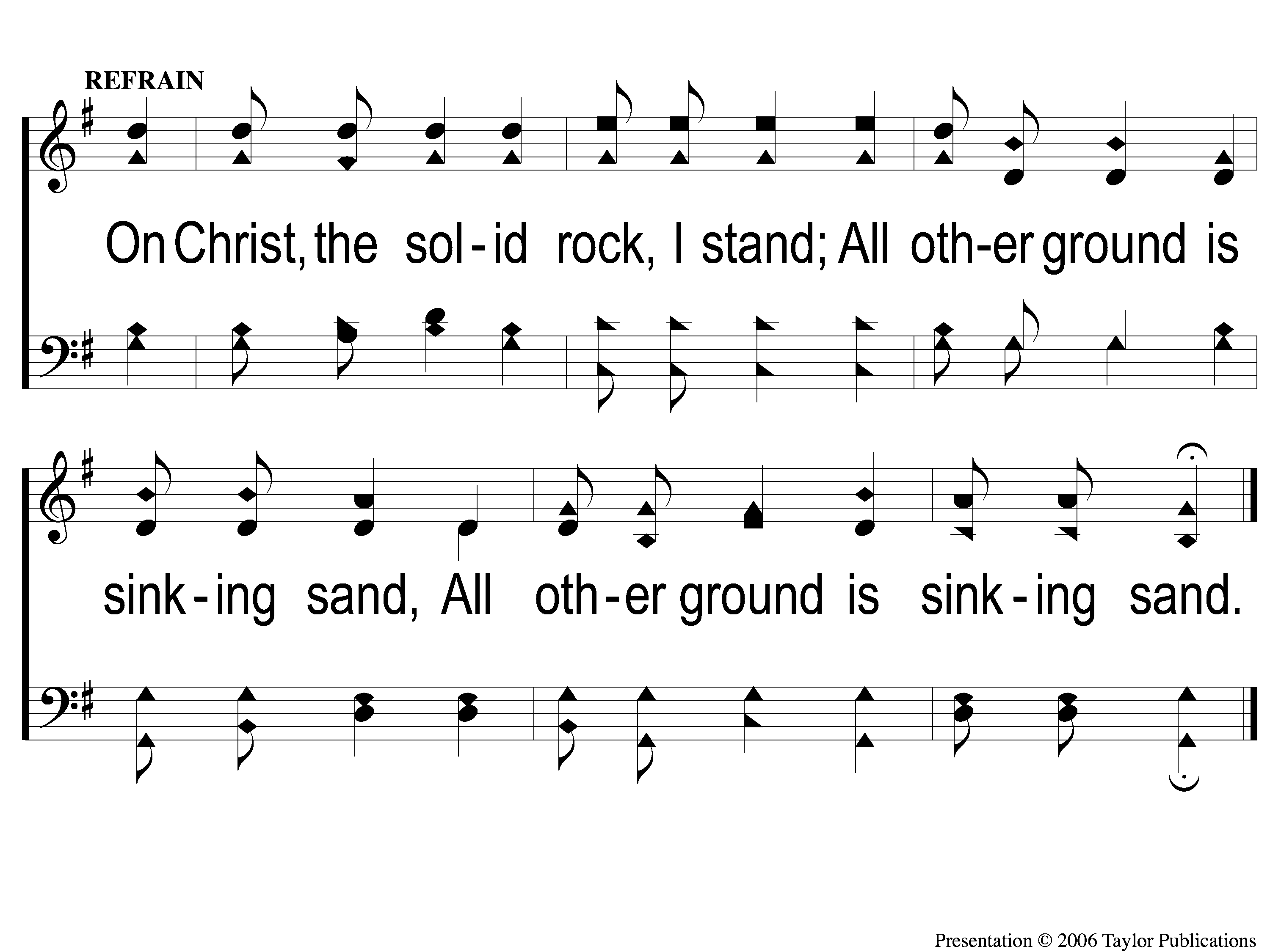 My Hope Is Built
538
c My Hope is Built
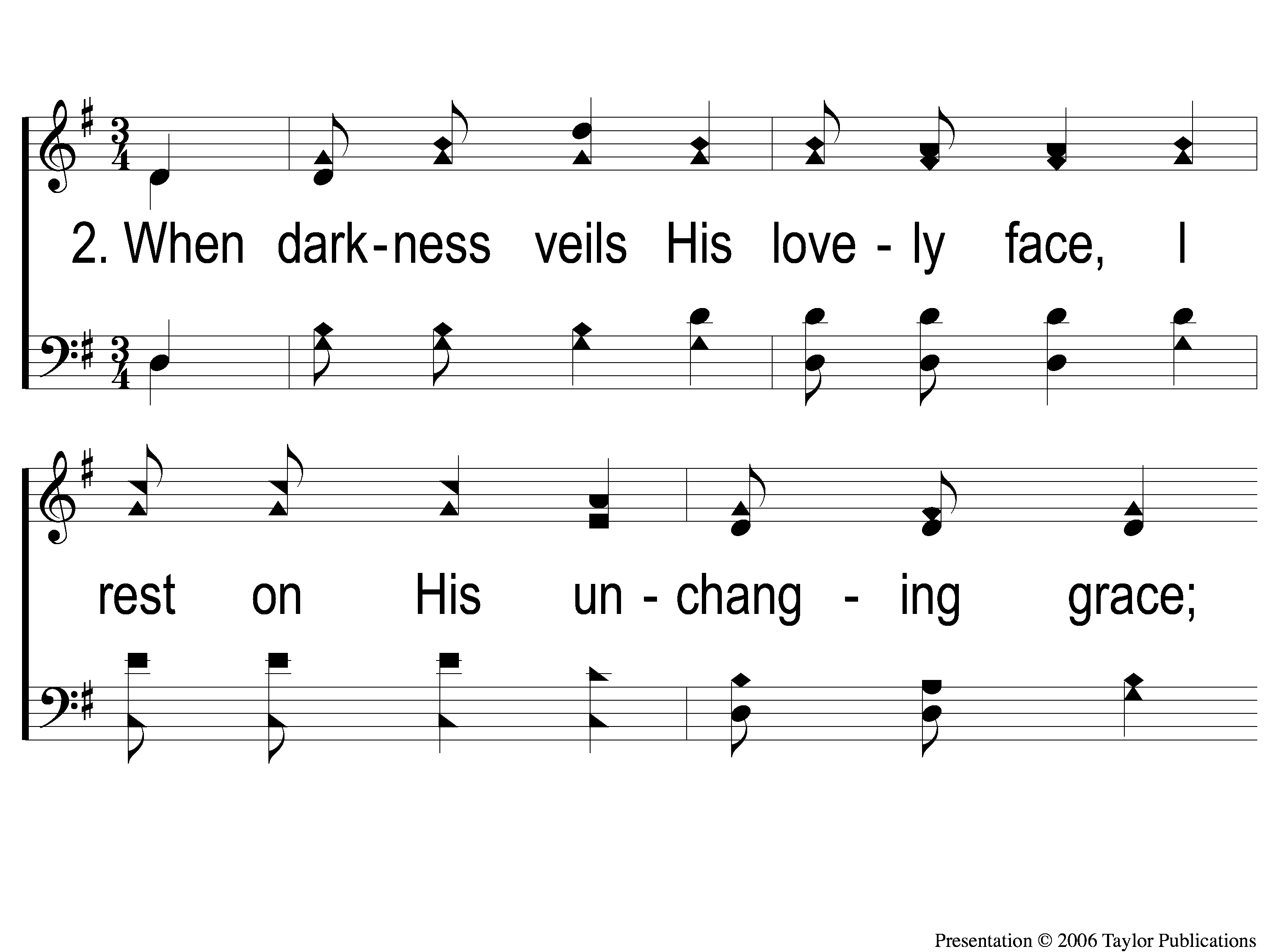 My Hope Is Built
538
2-1 My Hope is Built
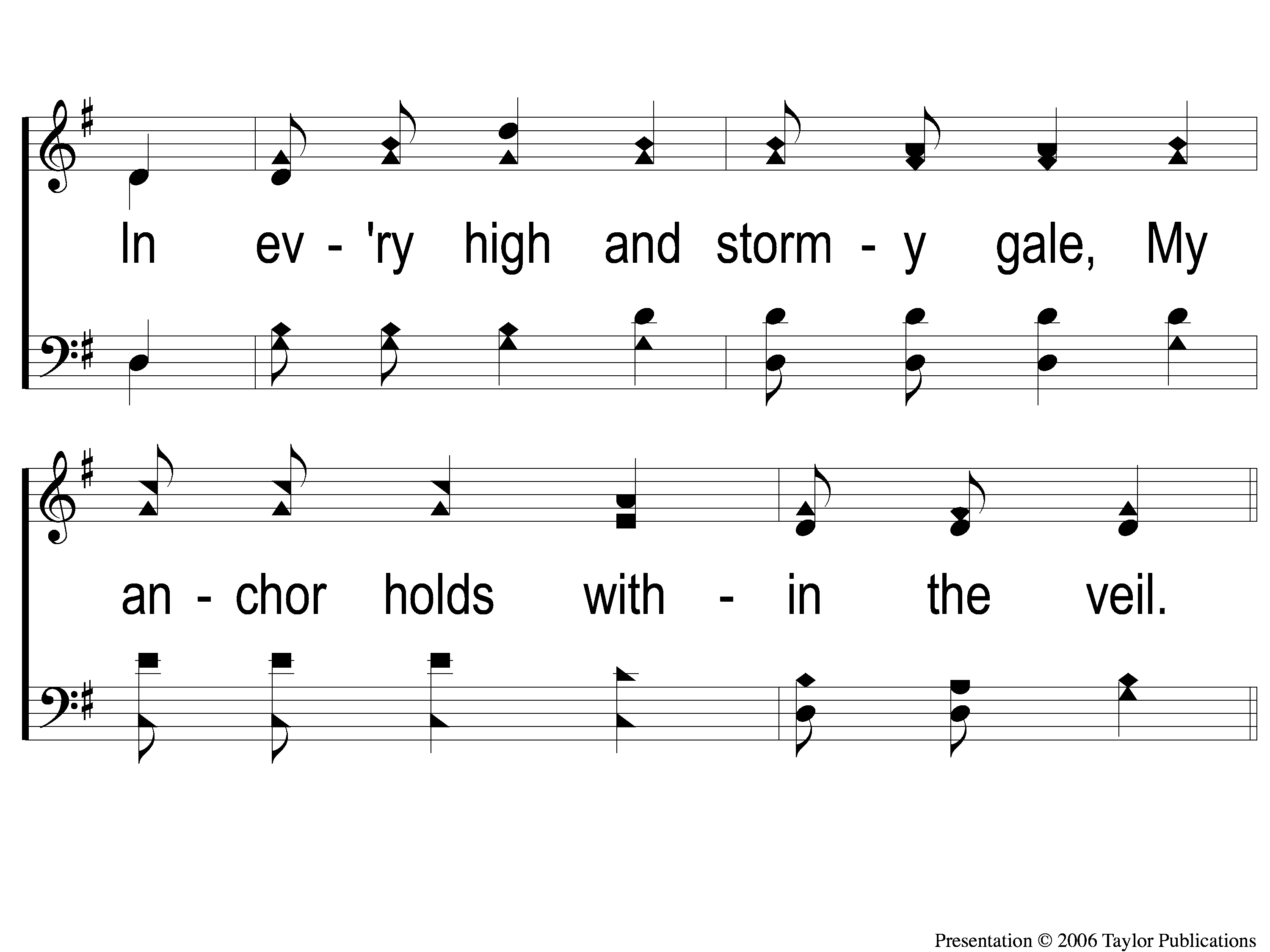 My Hope Is Built
538
2-2 My Hope is Built
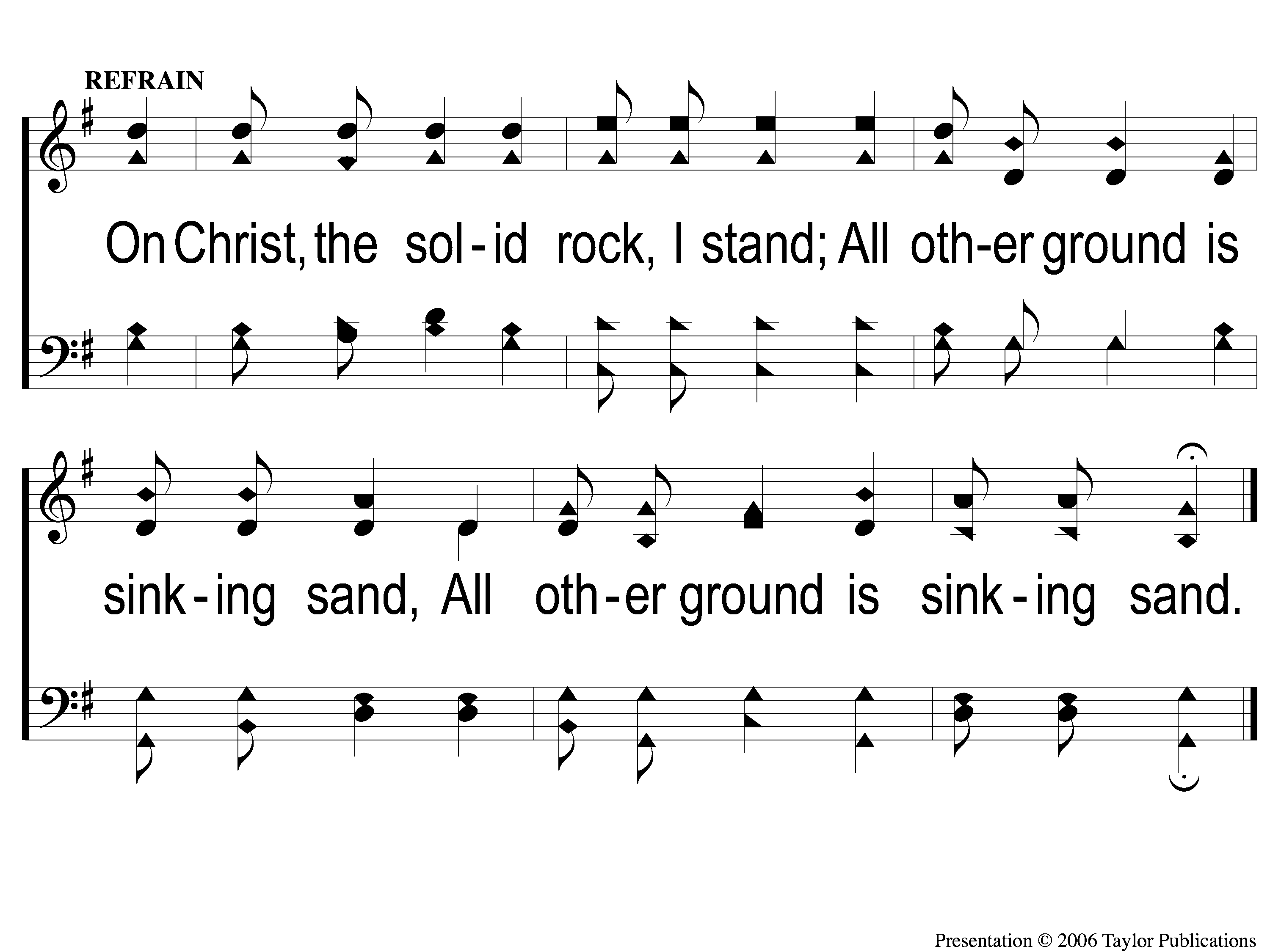 My Hope Is Built
538
c My Hope is Built
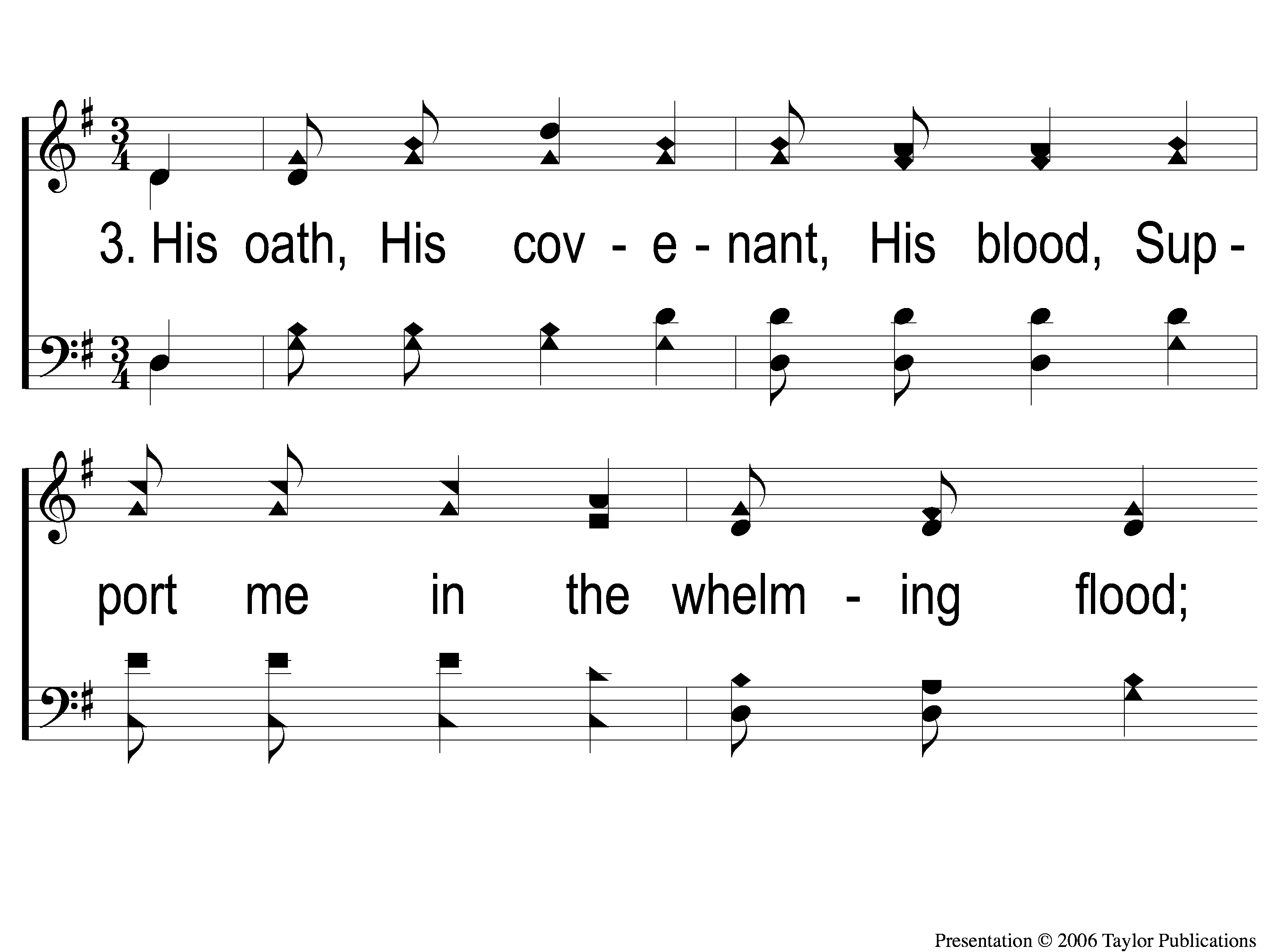 My Hope Is Built
538
3-1 My Hope is Built
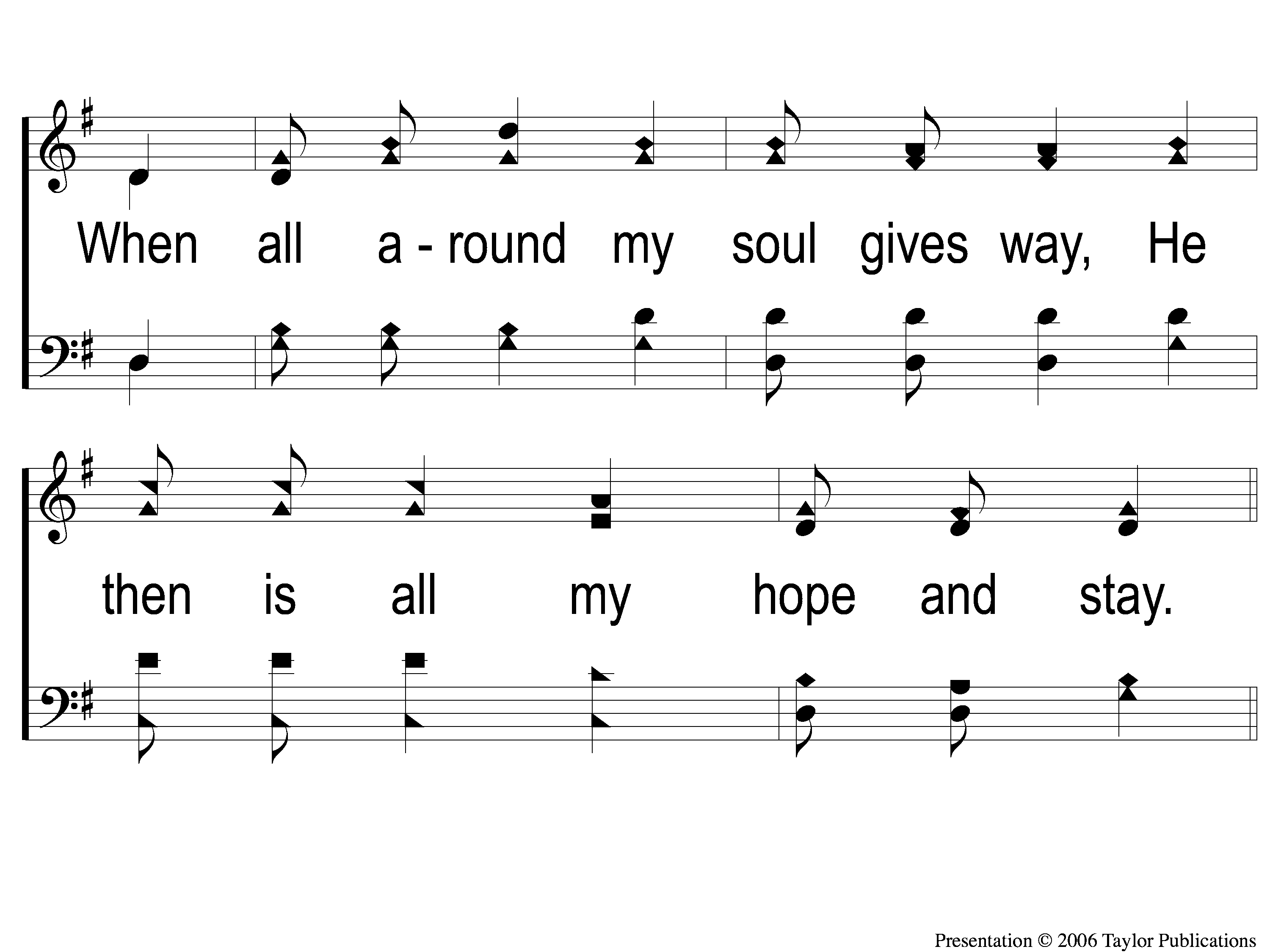 My Hope Is Built
538
3-2 My Hope is Built
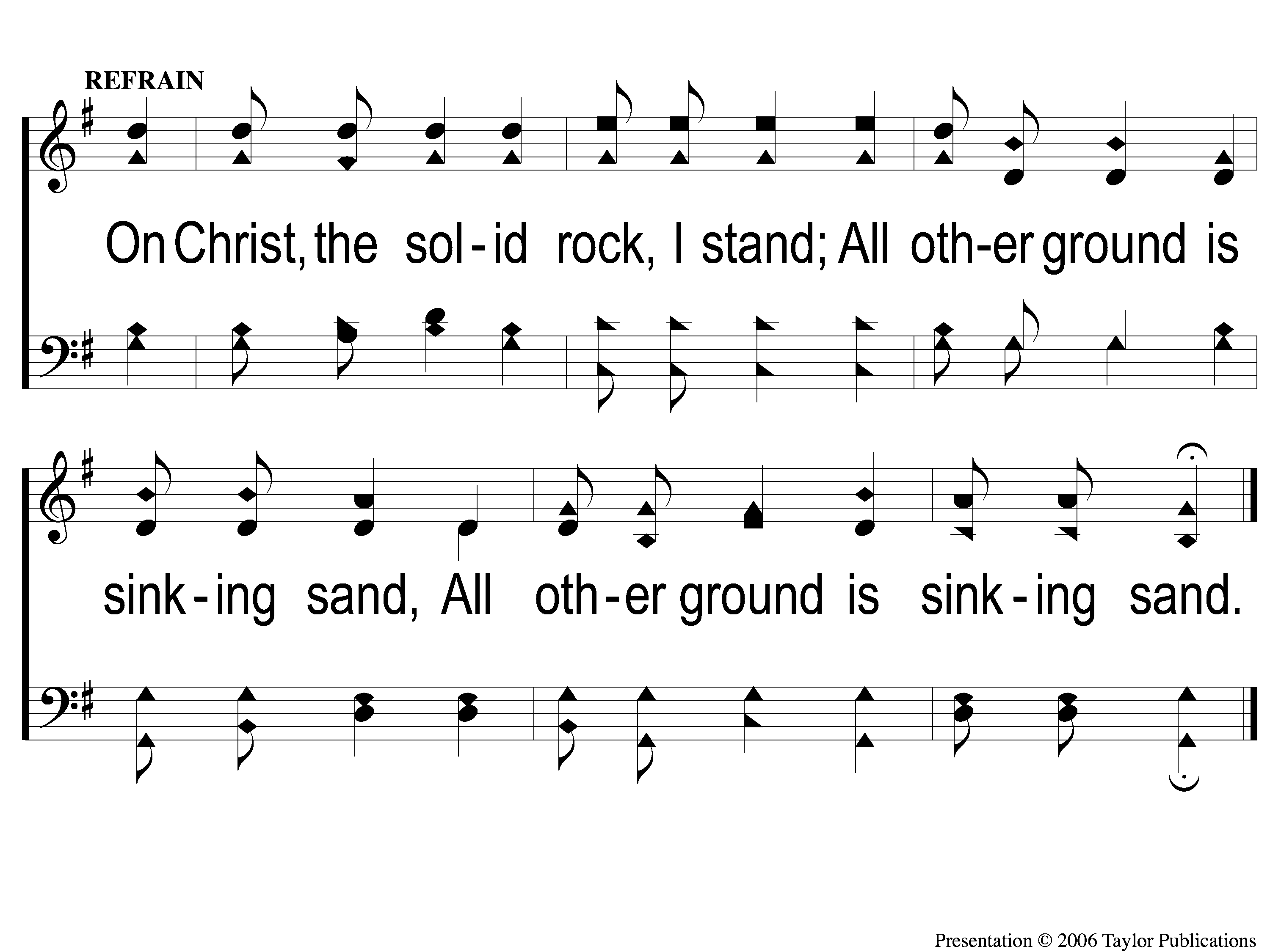 My Hope Is Built
538
c My Hope is Built
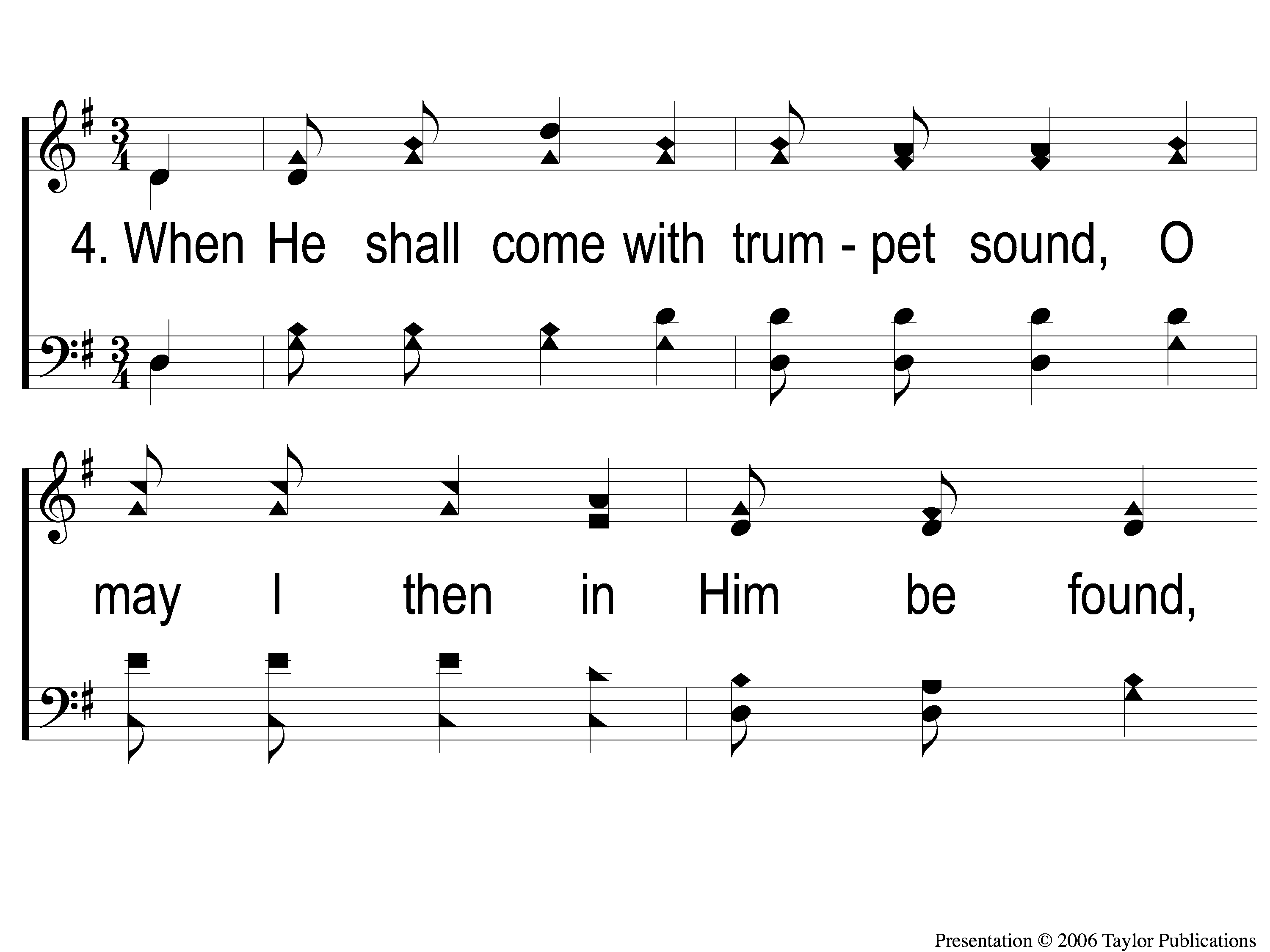 My Hope Is Built
538
4-1 My Hope is Built
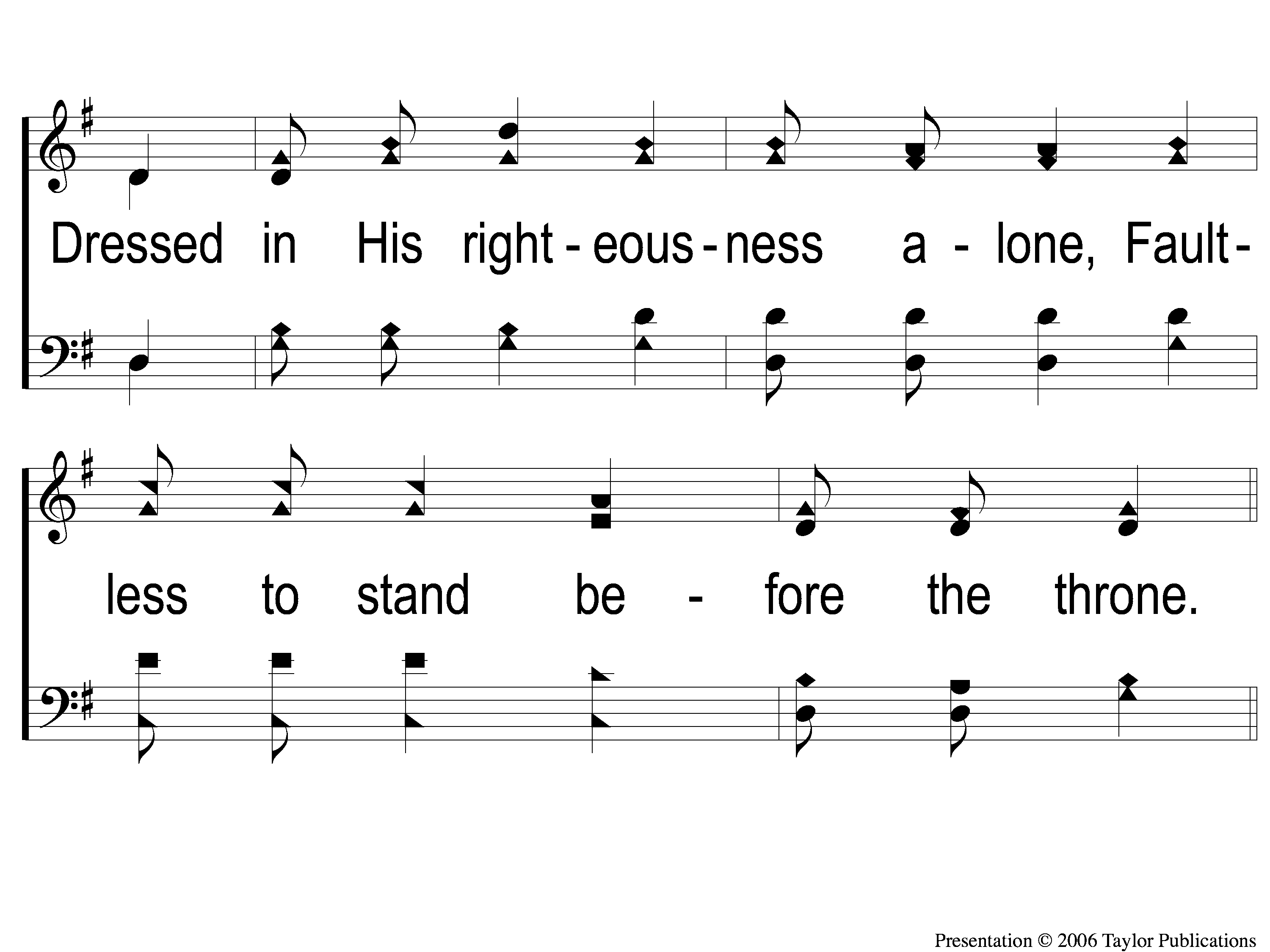 My Hope Is Built
538
4-2 My Hope is Built
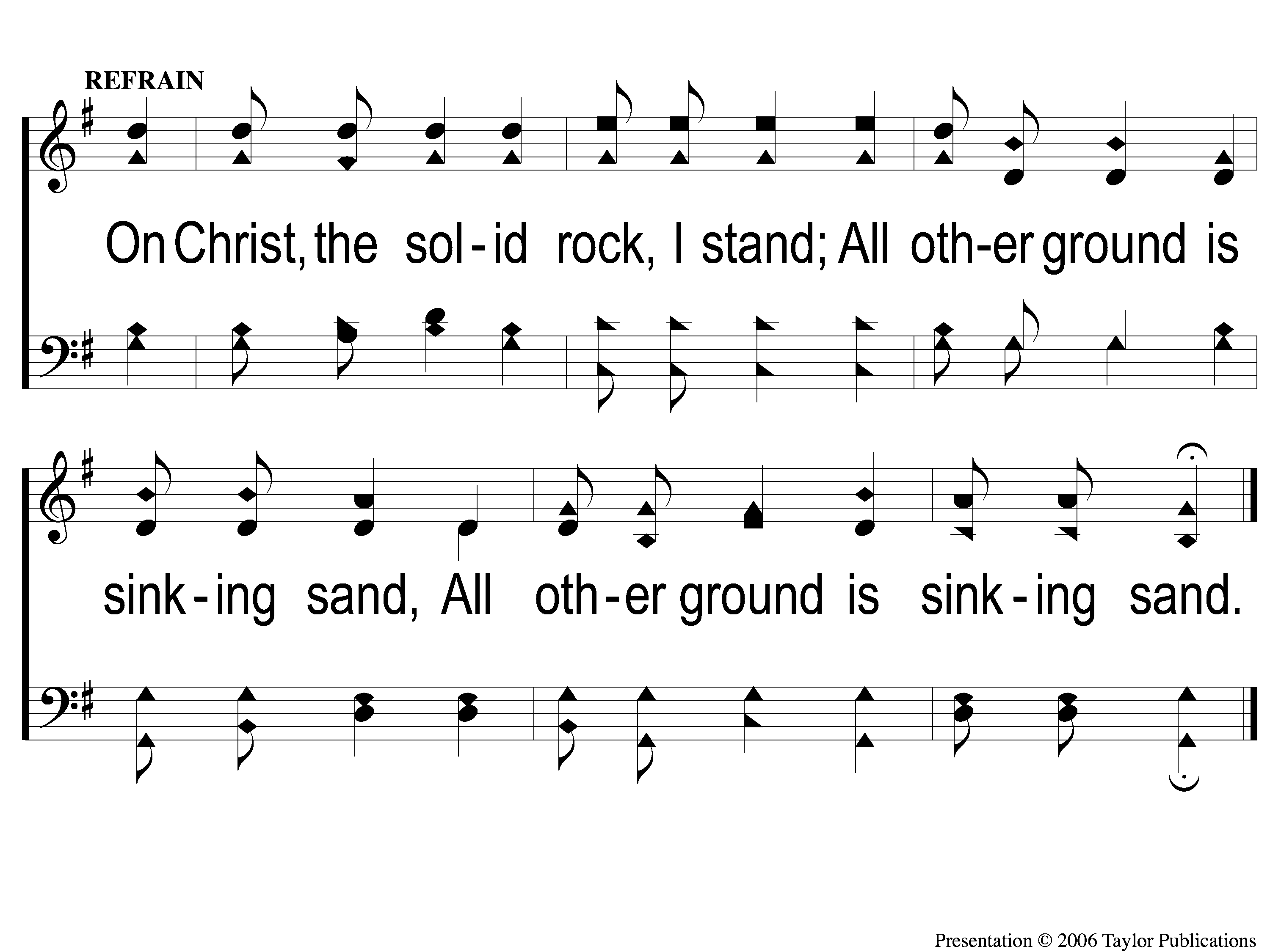 My Hope Is Built
538
c My Hope is Built
Opening Prayer
Song:
There Is A Habitation
#860
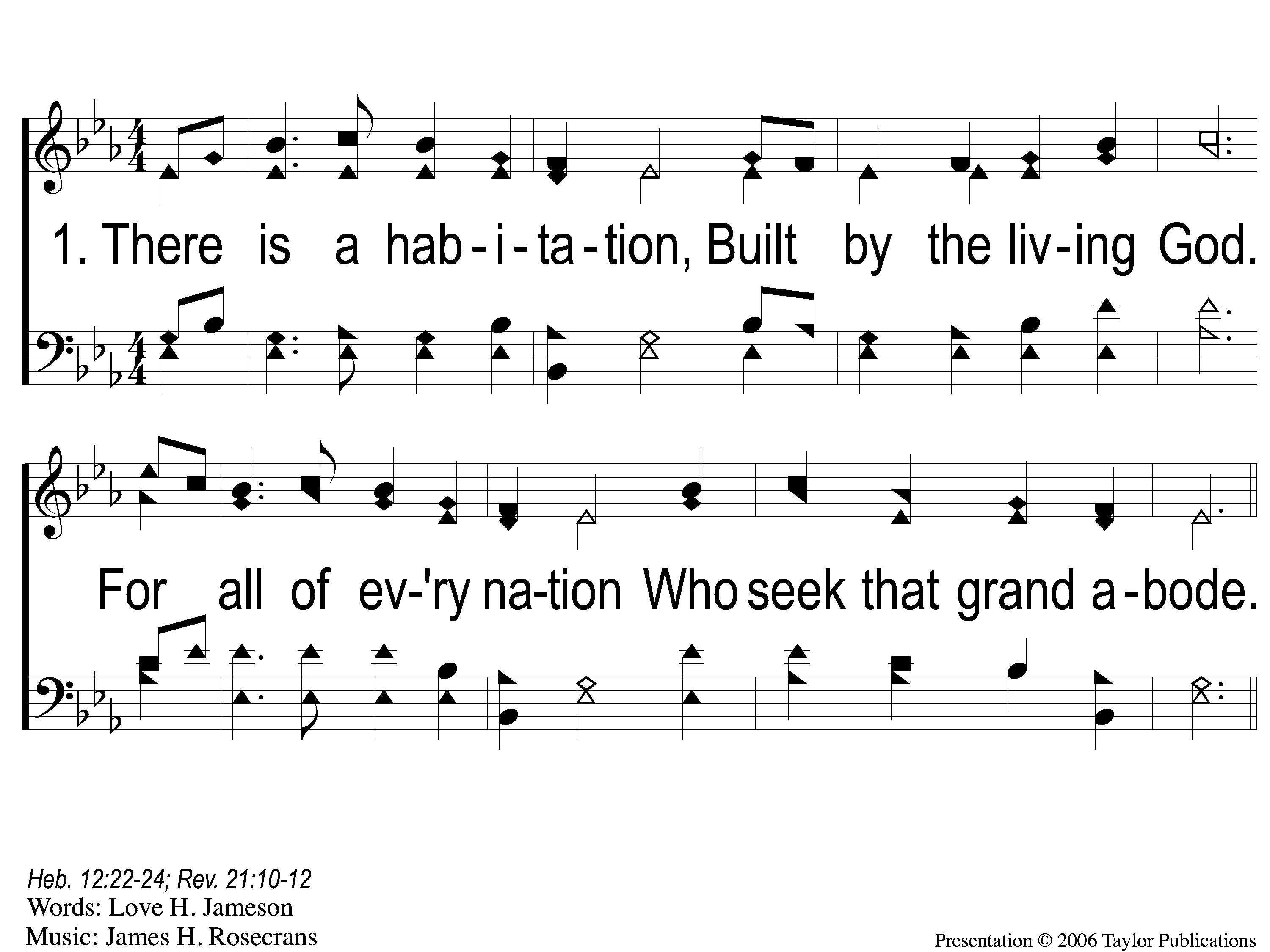 There Is A Habitation
860
1 There is a Habitation
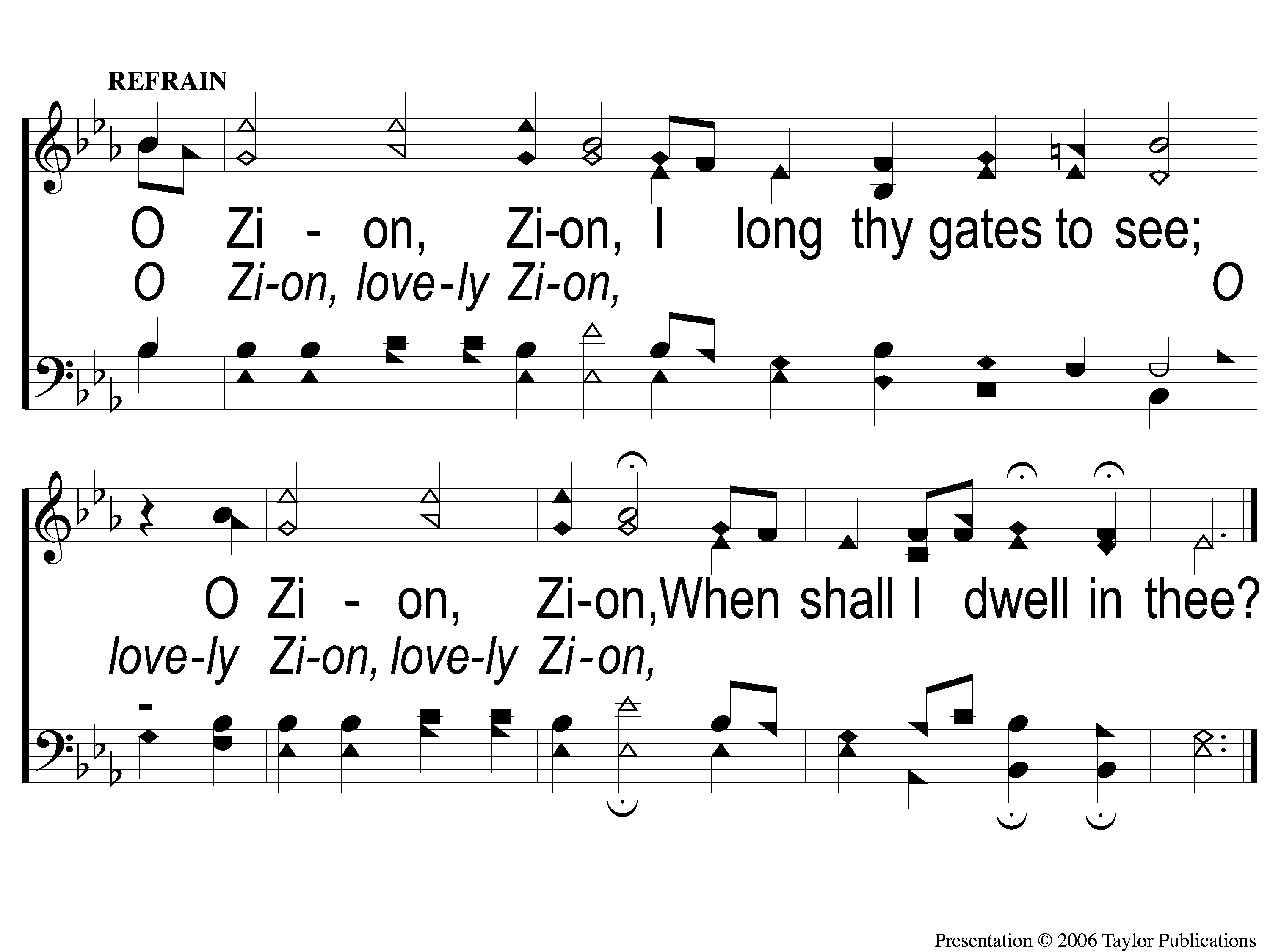 There Is A Habitation
860
c There is a Habitation
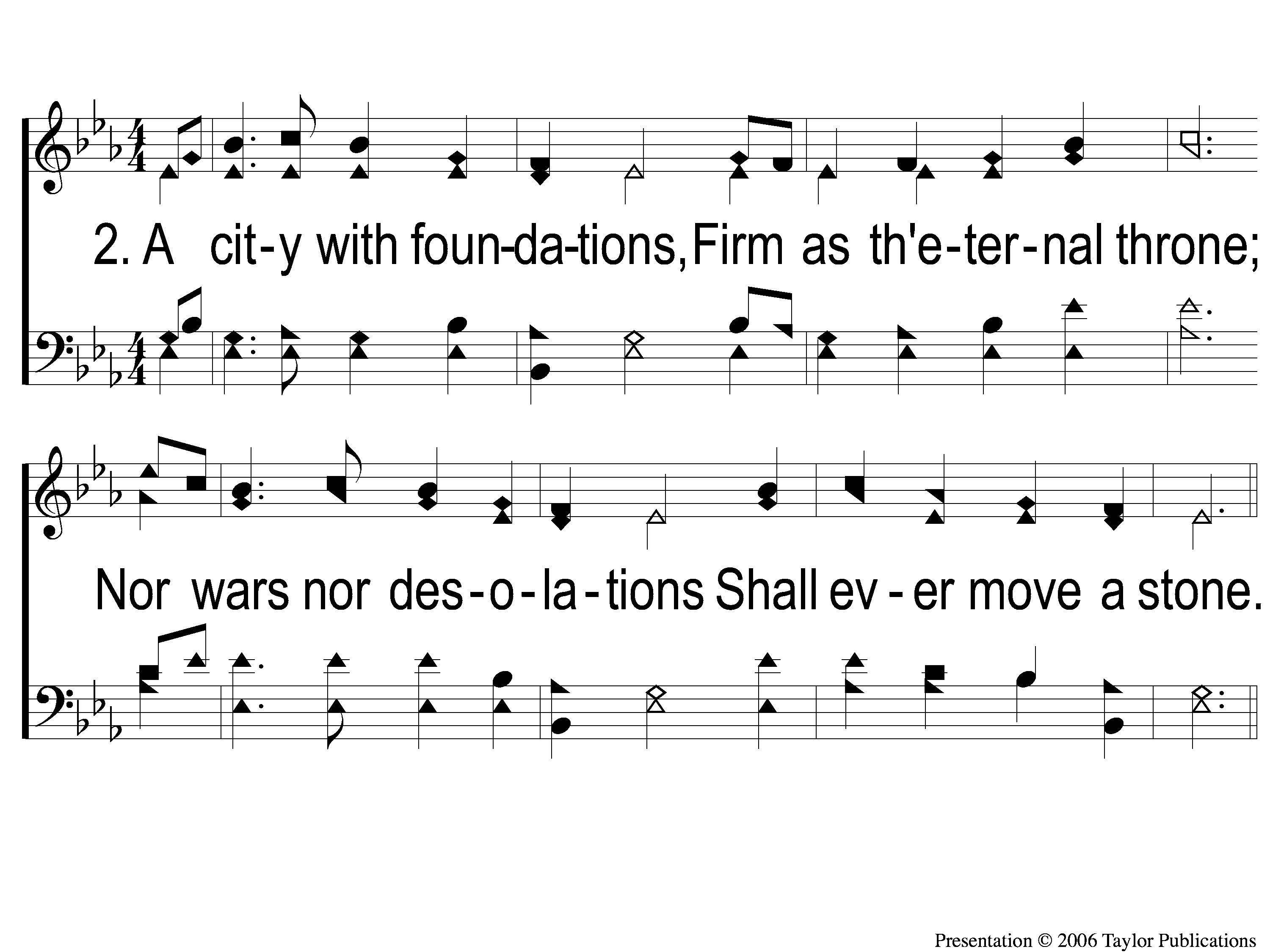 There Is A Habitation
860
2 There is a Habitation
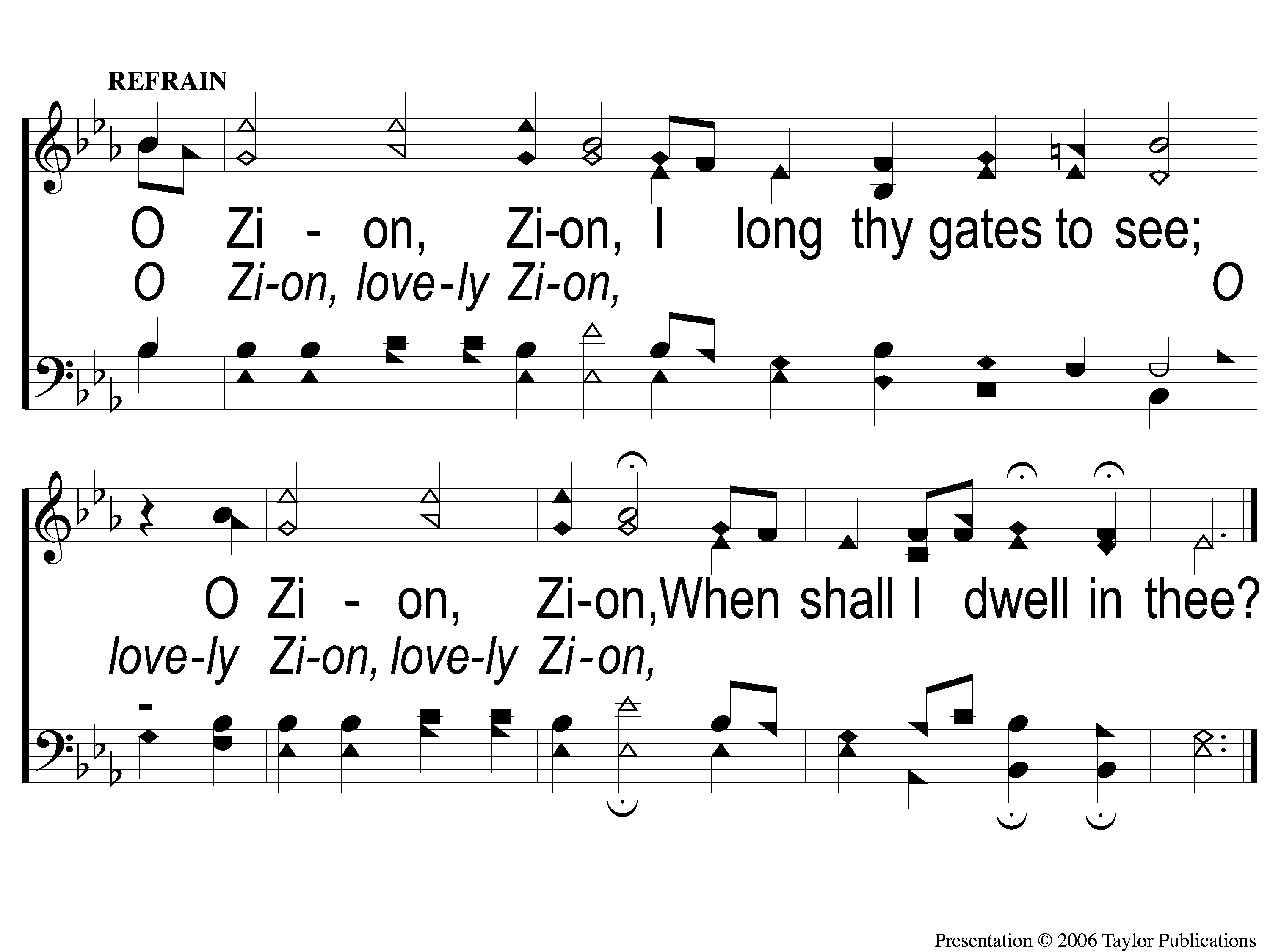 There Is A Habitation
860
c There is a Habitation
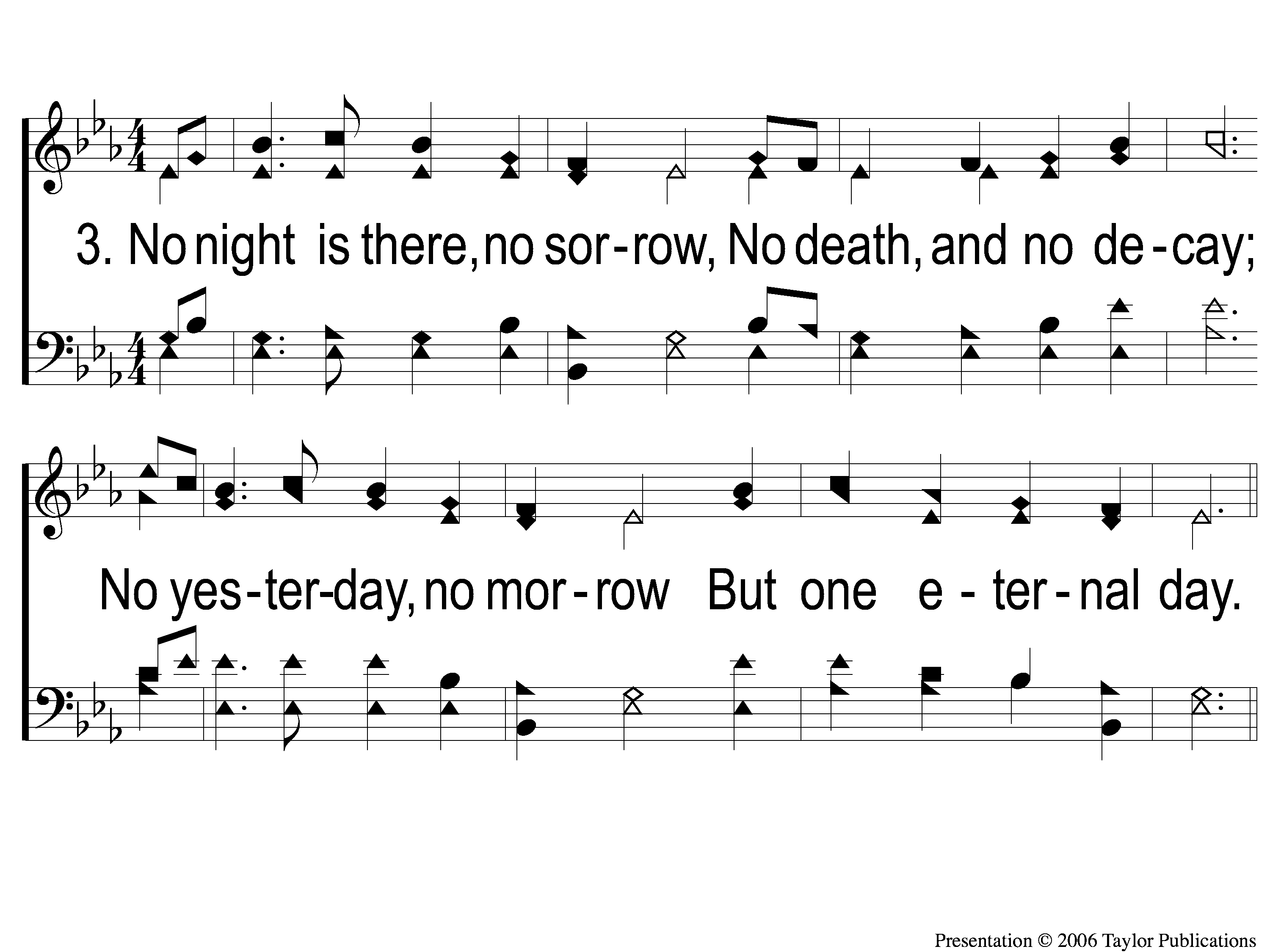 There Is A Habitation
860
3 There is a Habitation
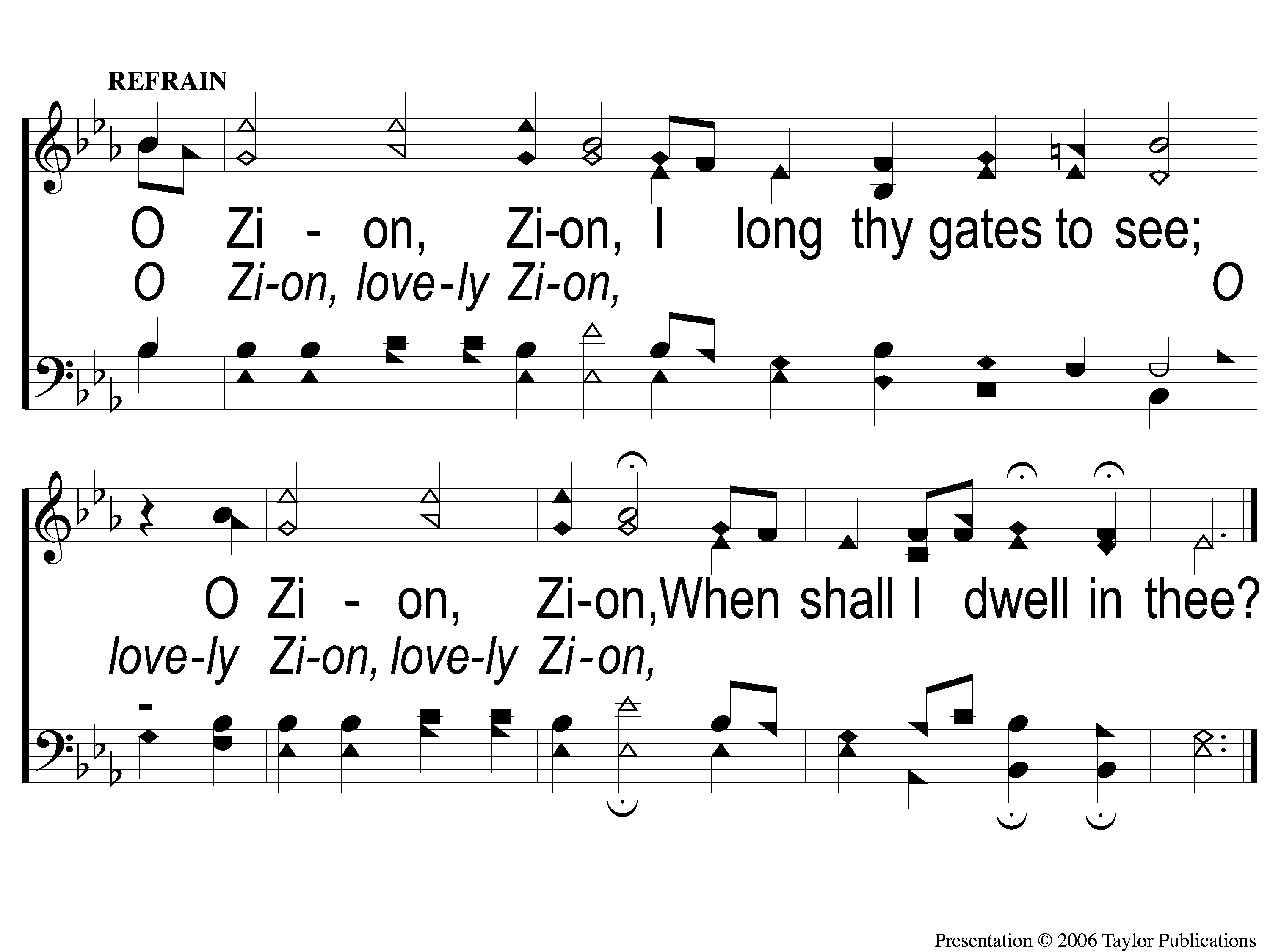 There Is A Habitation
860
c There is a Habitation
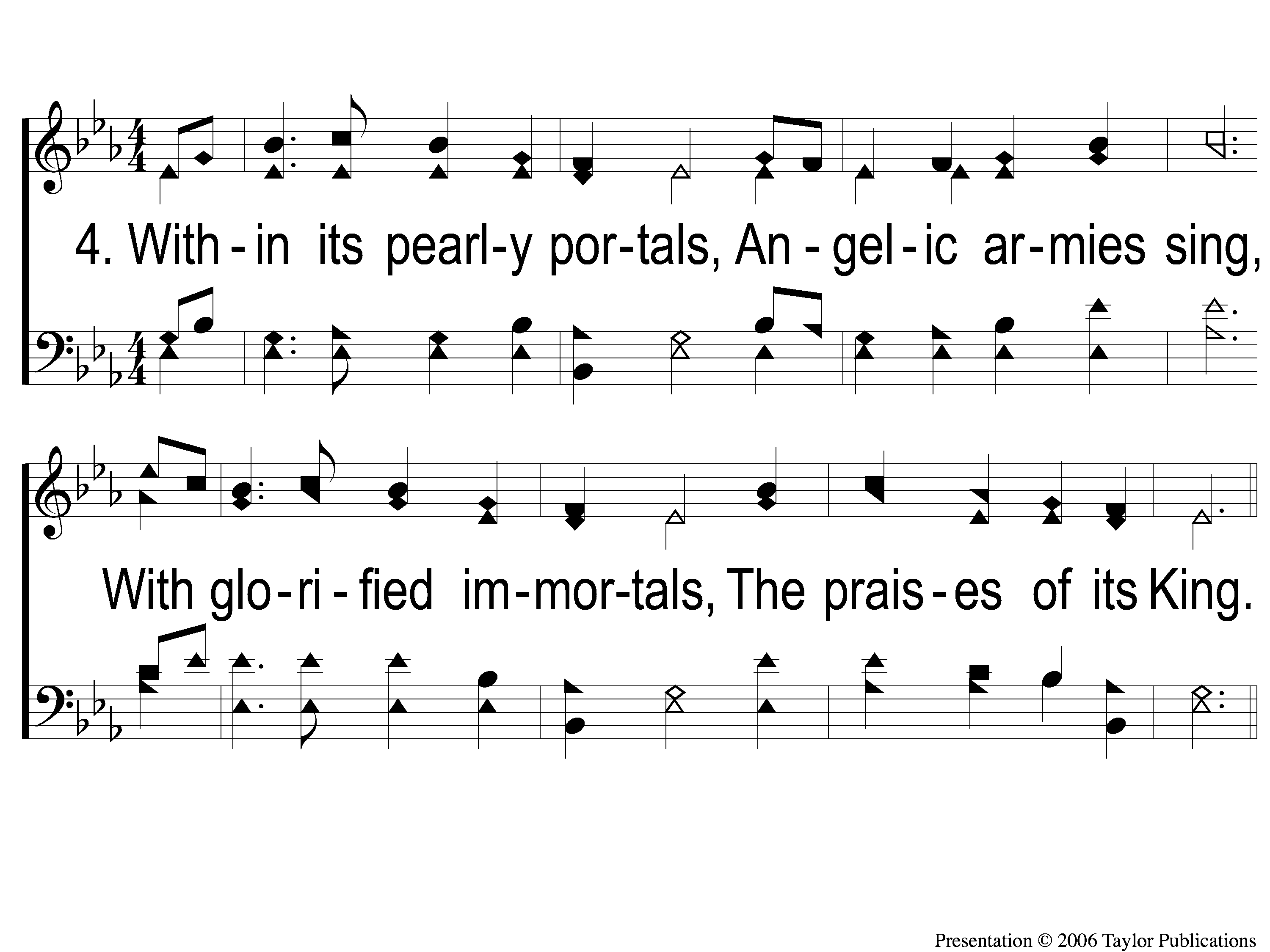 There Is A Habitation
860
4 There is a Habitation
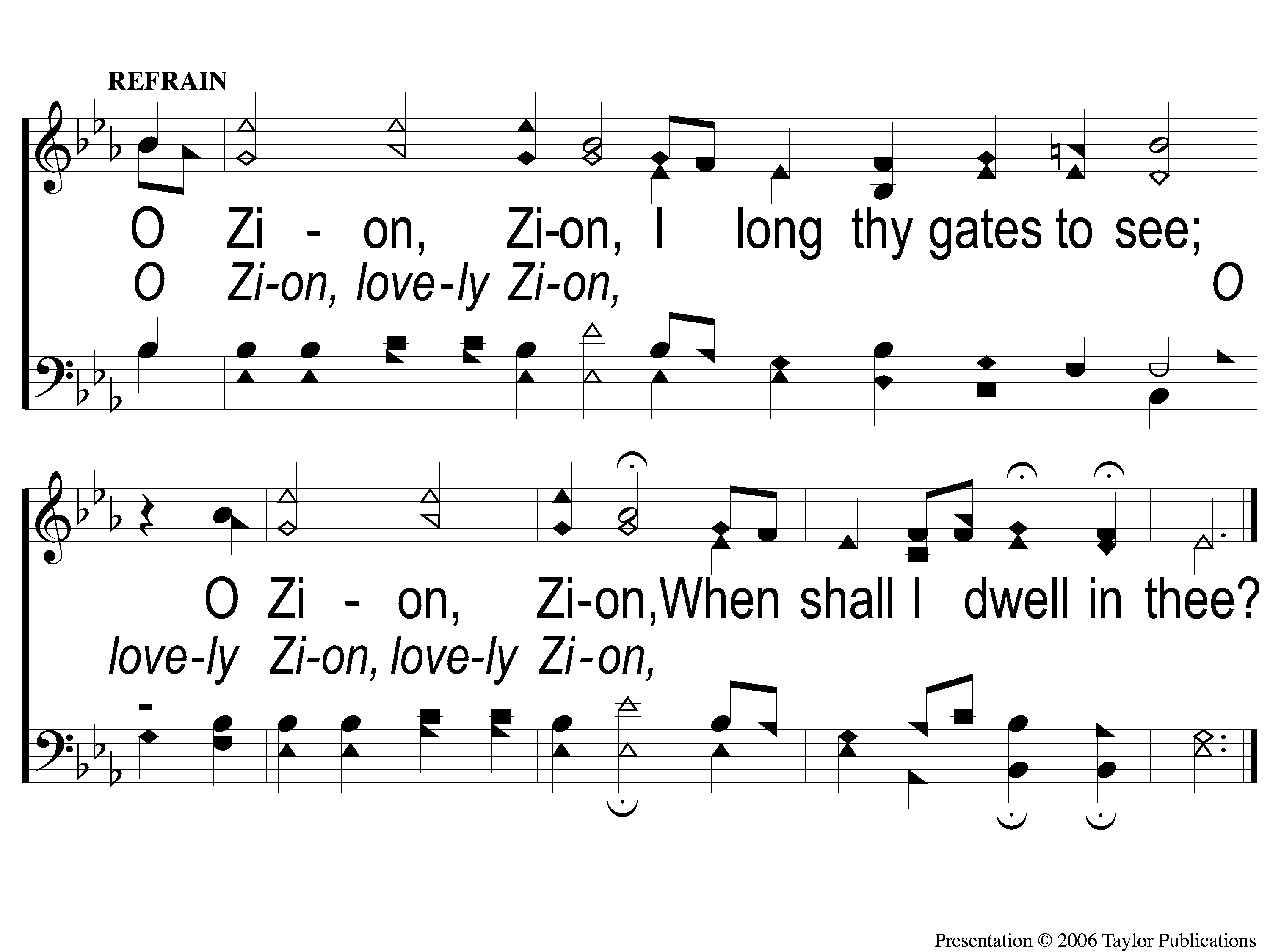 There Is A Habitation
860
c There is a Habitation
Song:
Lord, Reign In Me
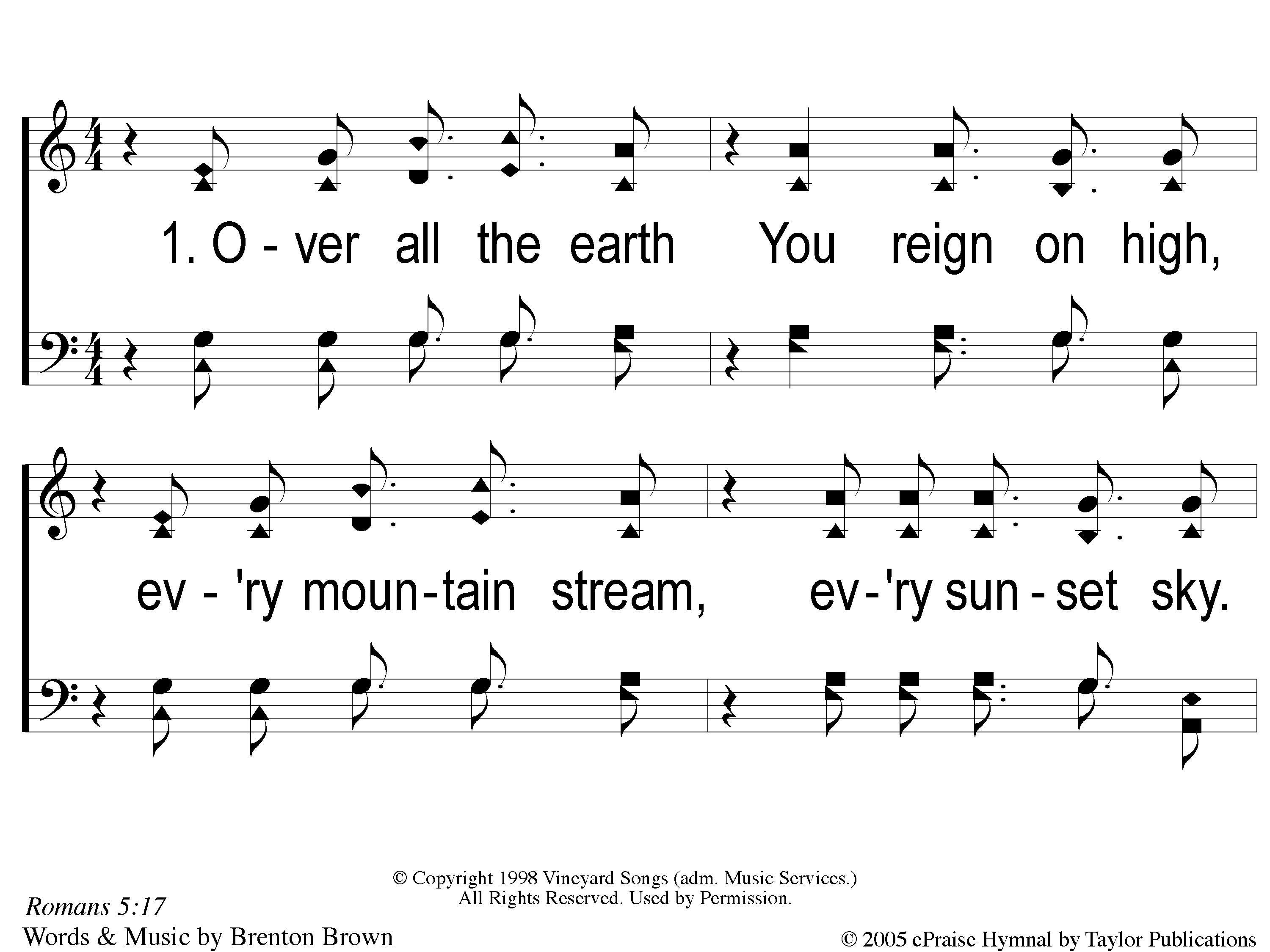 Lord, Reign In Me
1-1 Lord Reign in Me
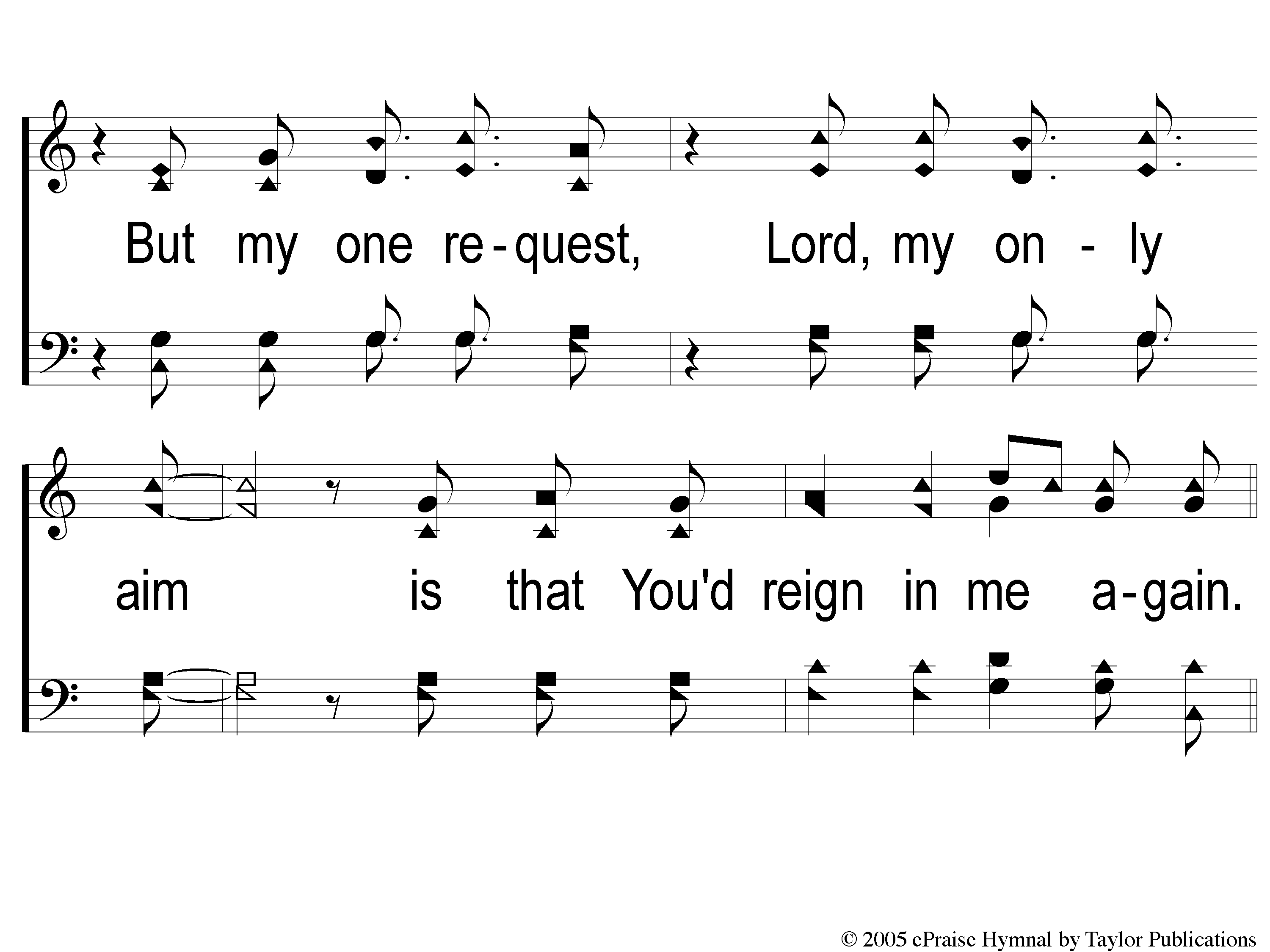 Lord, Reign In Me
1-2 Lord Reign in Me
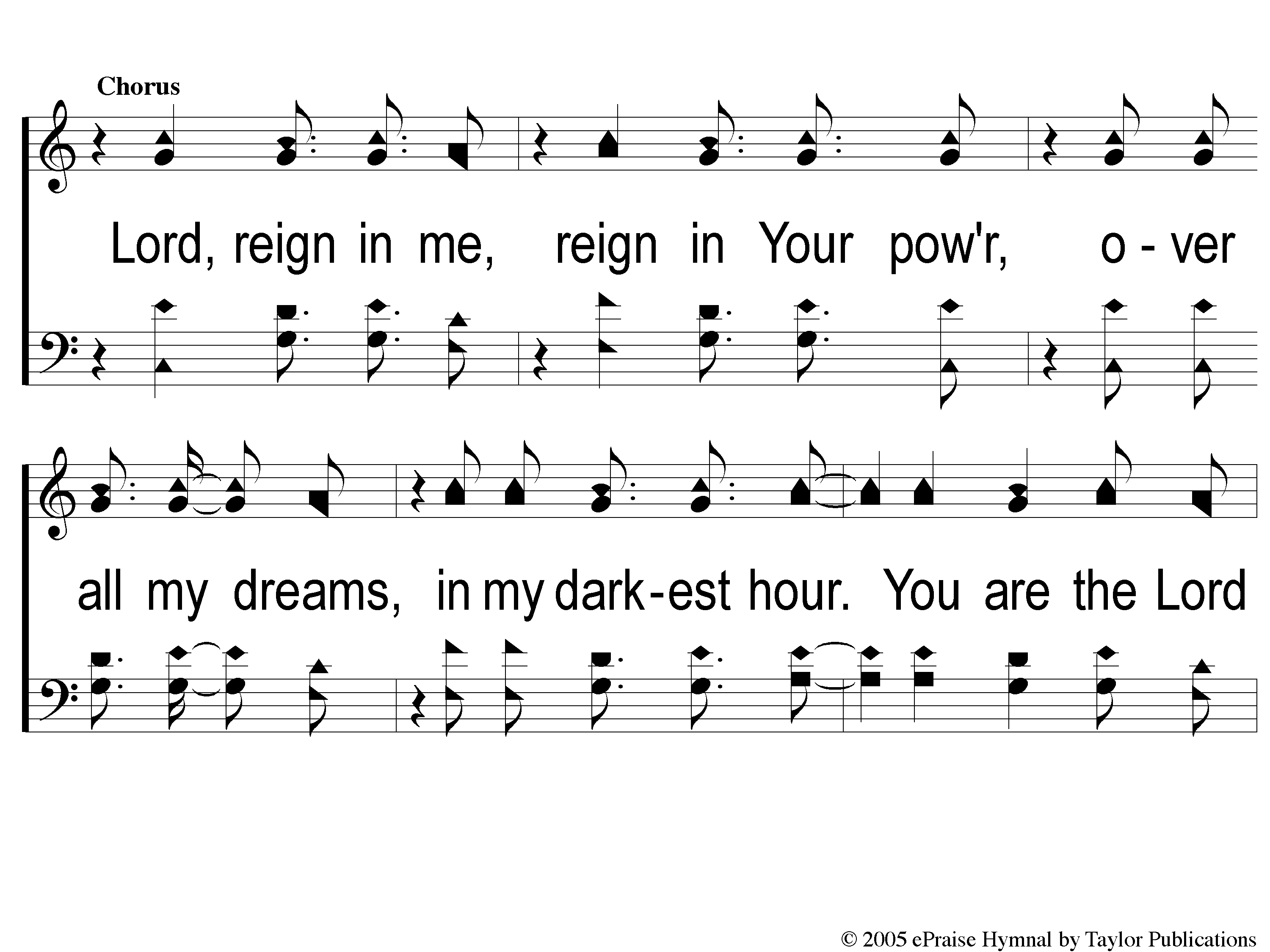 Lord, Reign In Me
C-1 Lord Reign in Me
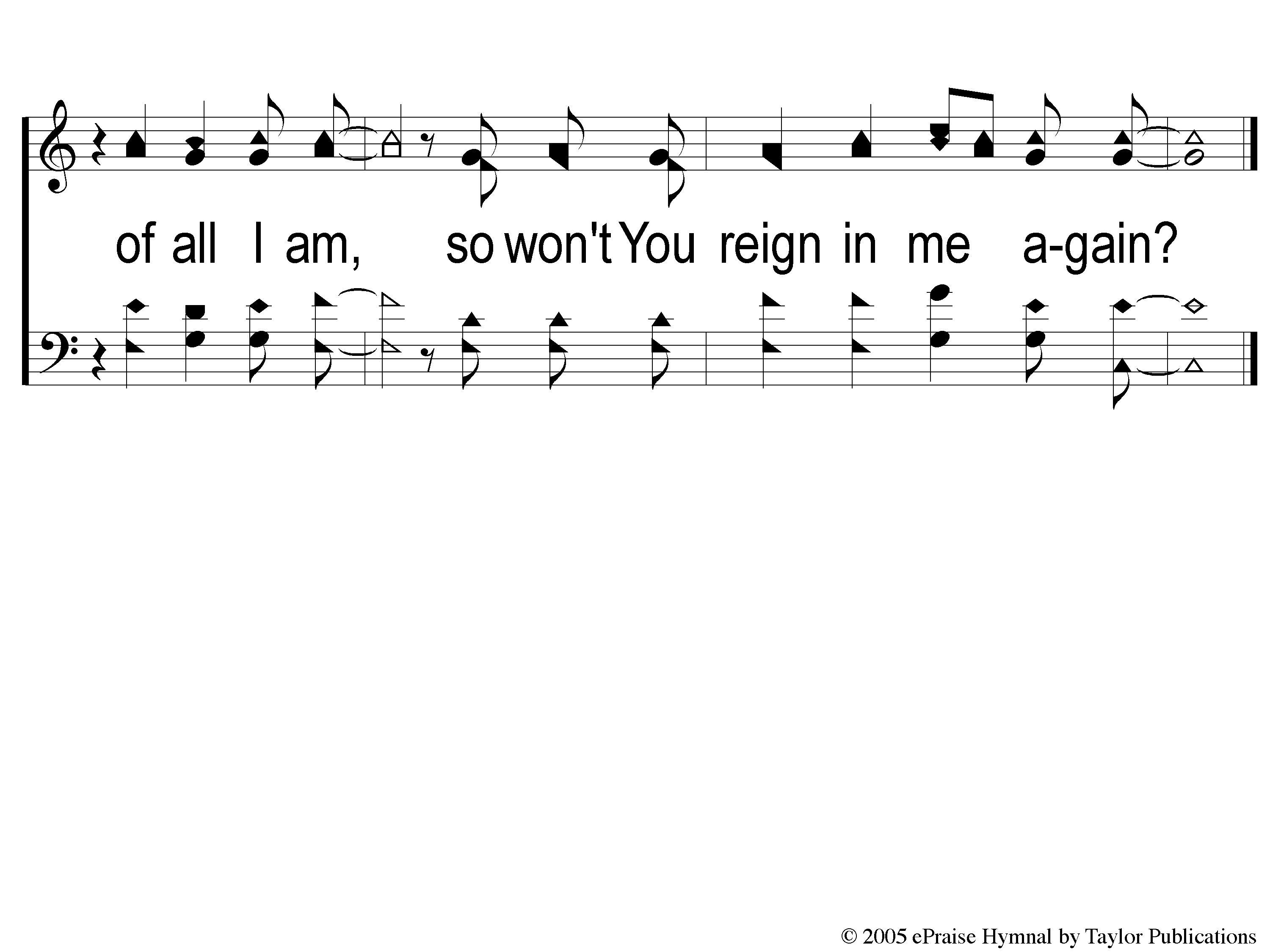 Lord, Reign In Me
C-2 Lord Reign in Me
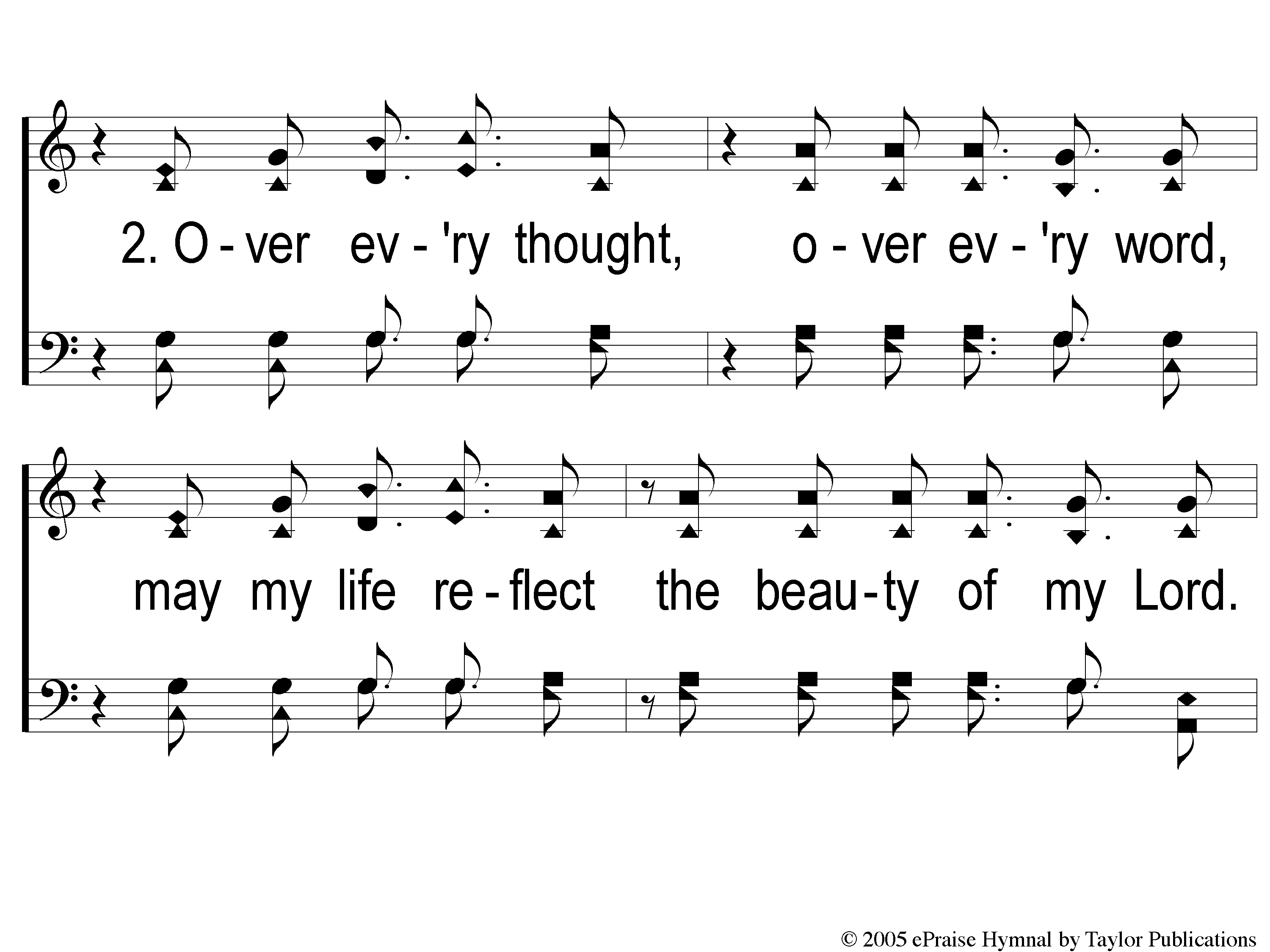 Lord, Reign In Me
2-1 Lord Reign in Me
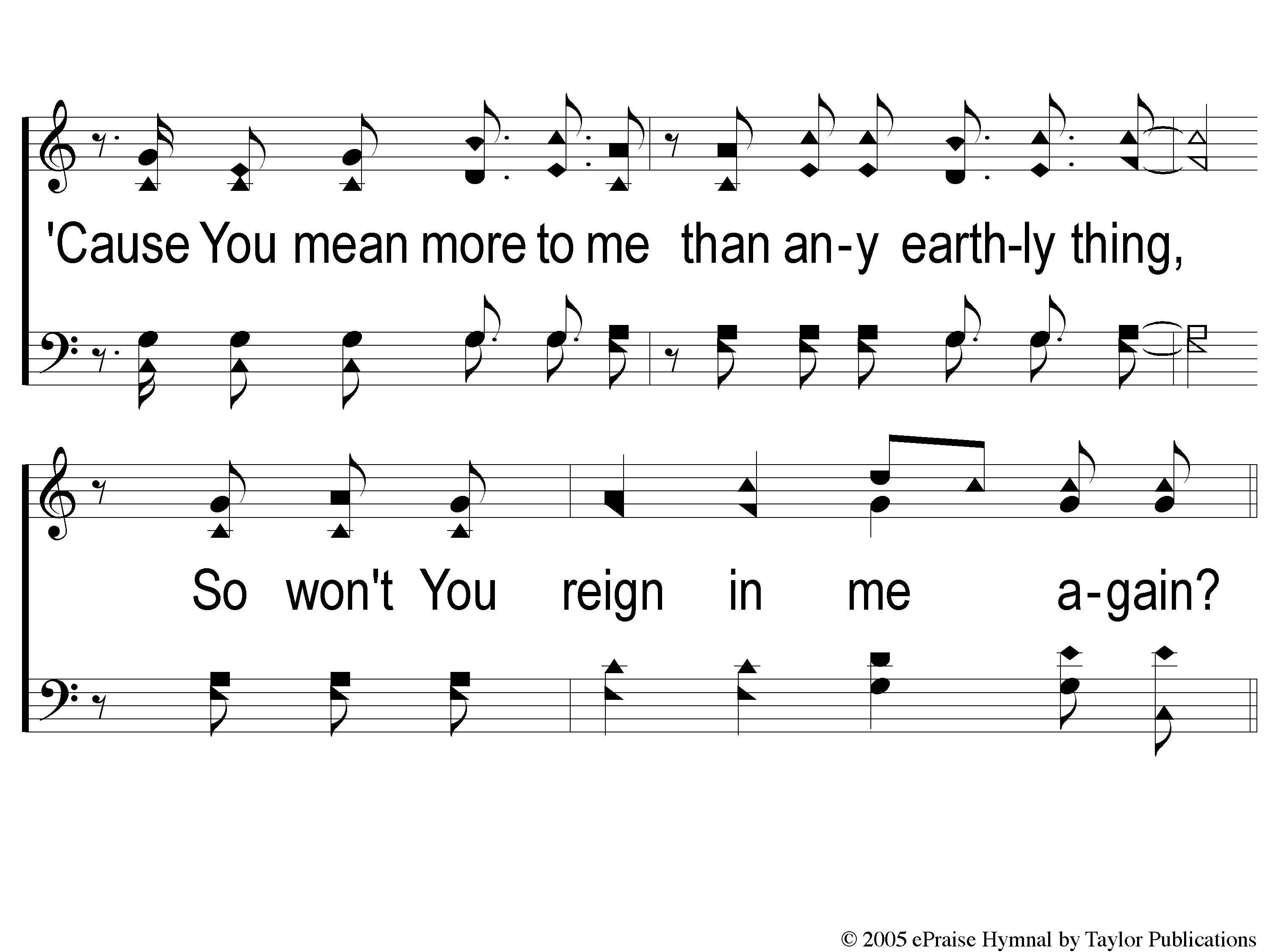 Lord, Reign In Me
2-2 Lord Reign in Me
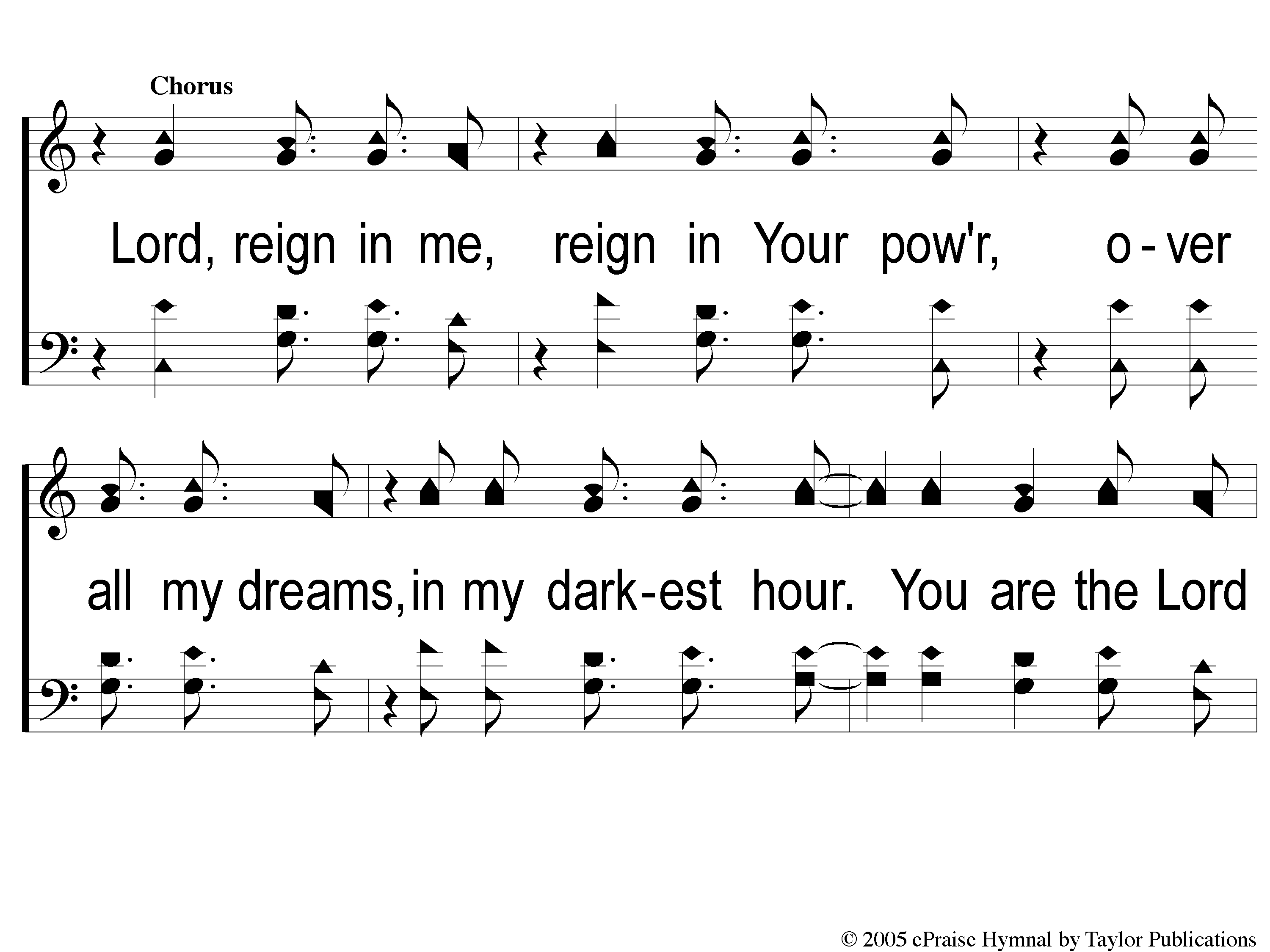 Lord, Reign In Me
2C-1 Lord Reign in Me
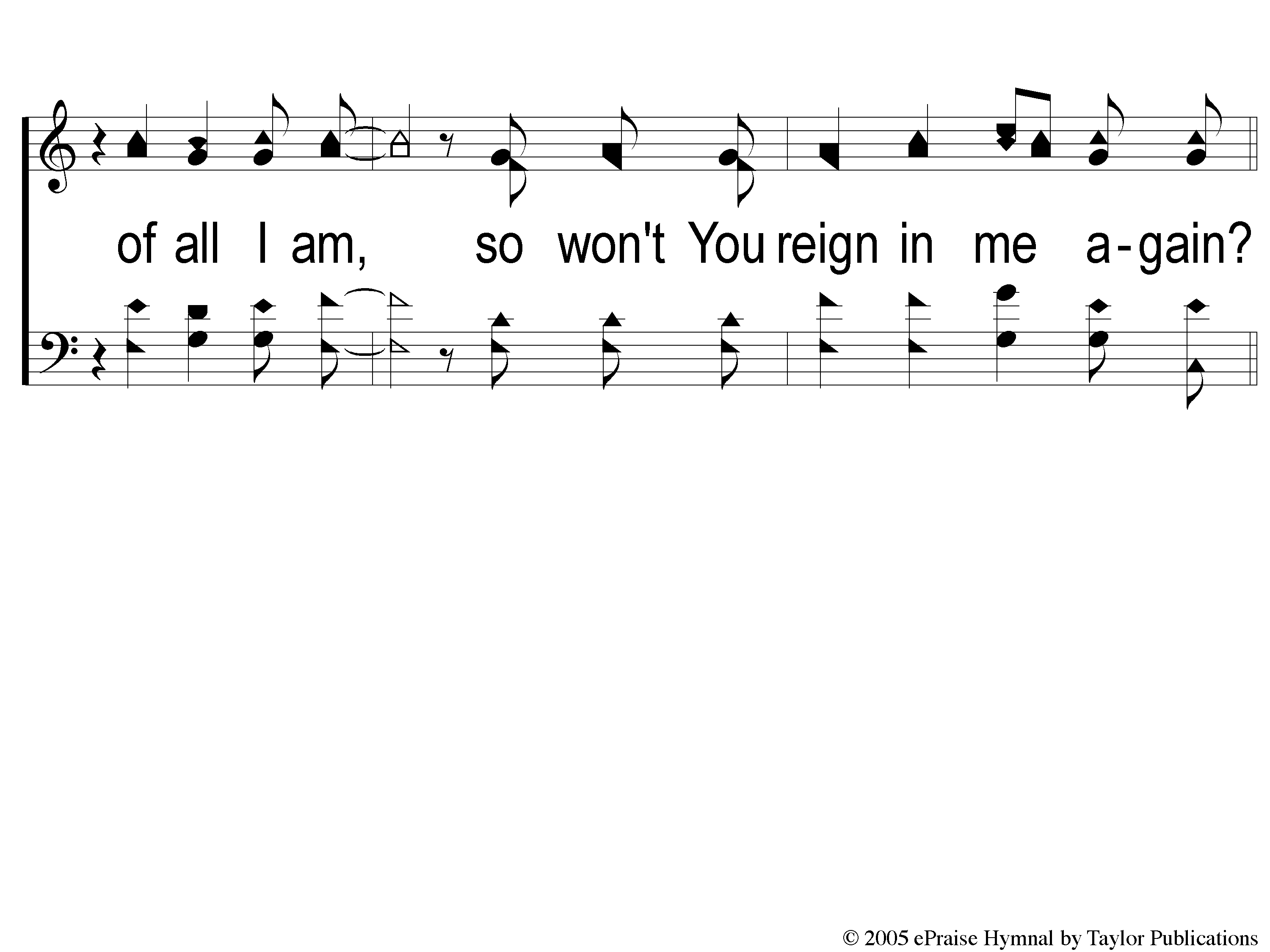 Lord, Reign In Me
2C-2 Lord Reign in Me
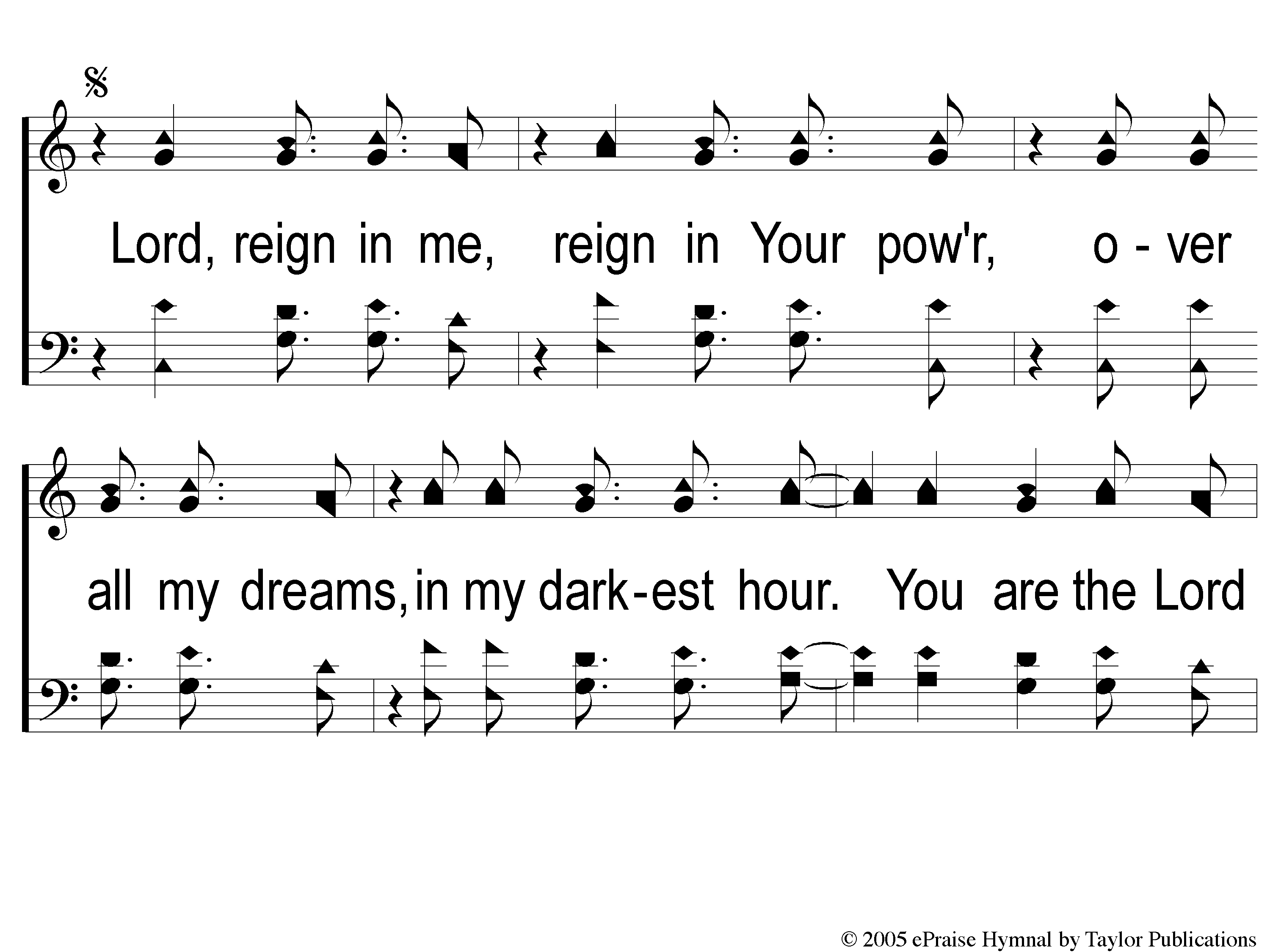 Lord, Reign In Me
Ds-1 Lord Reign in Me
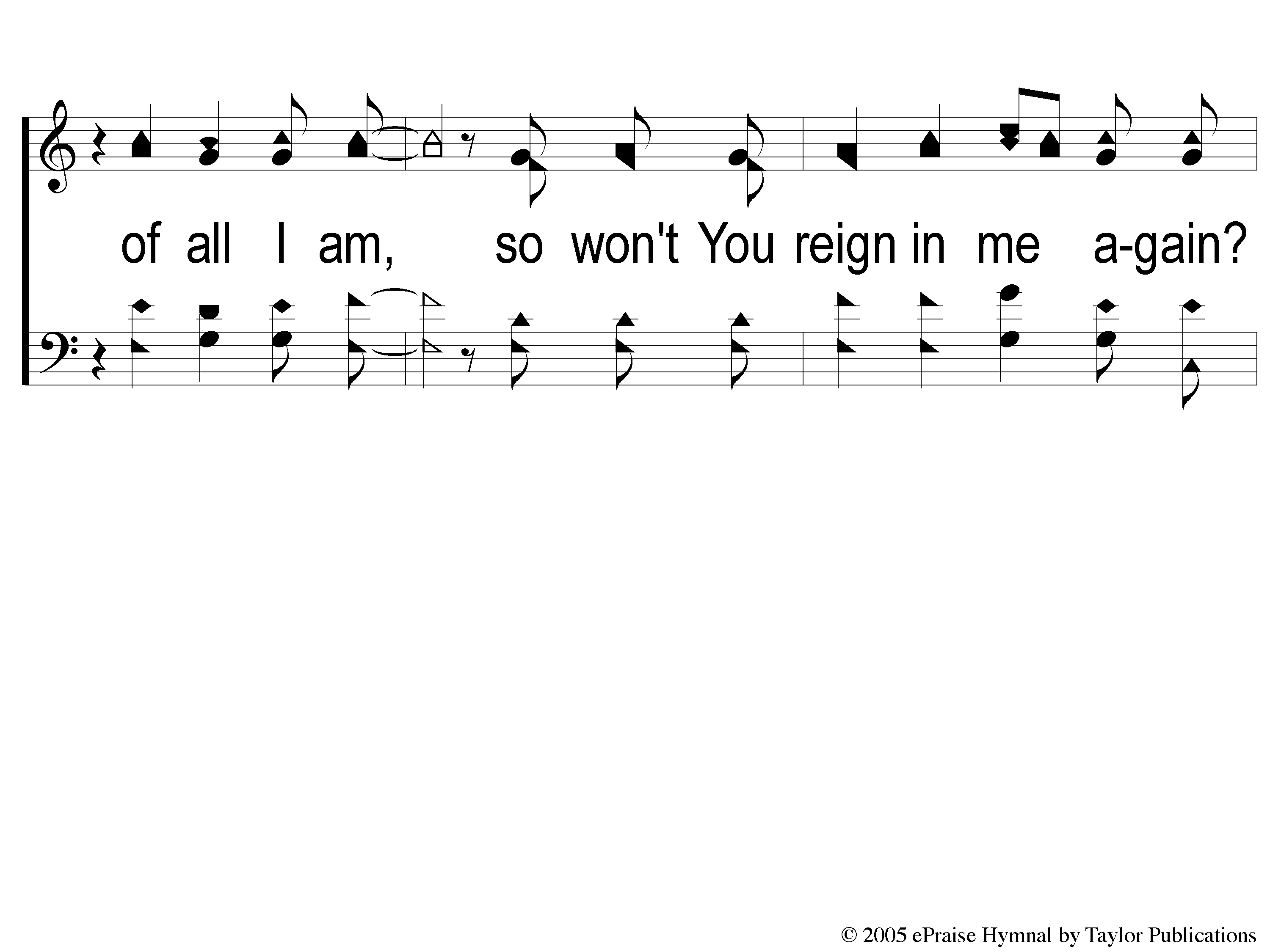 Lord, Reign In Me
Ds-2 Lord Reign in Me
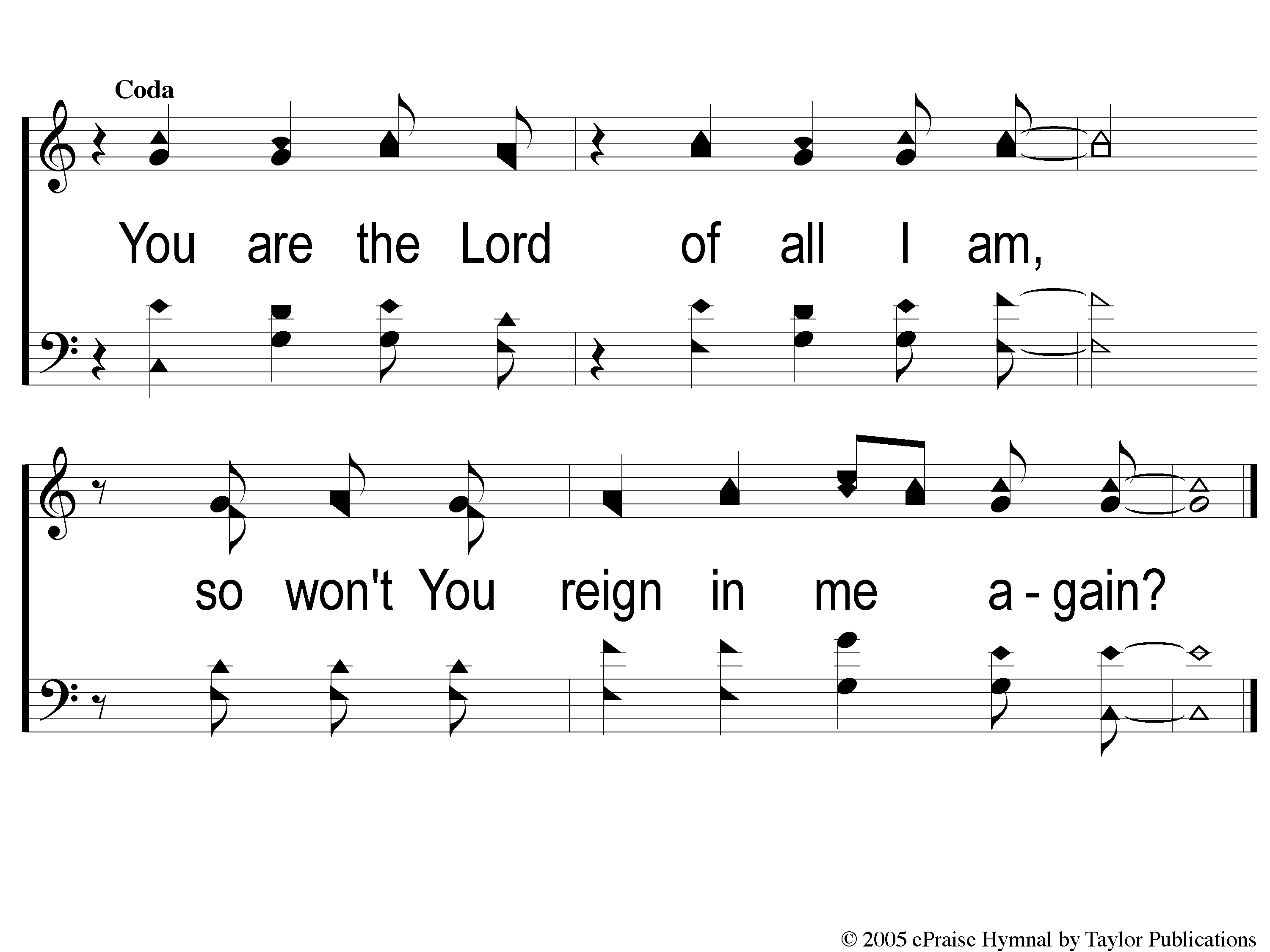 Lord, Reign In Me
Coda Lord Reign in Me
Scripture Reading:
Nehemiah 8:1-9
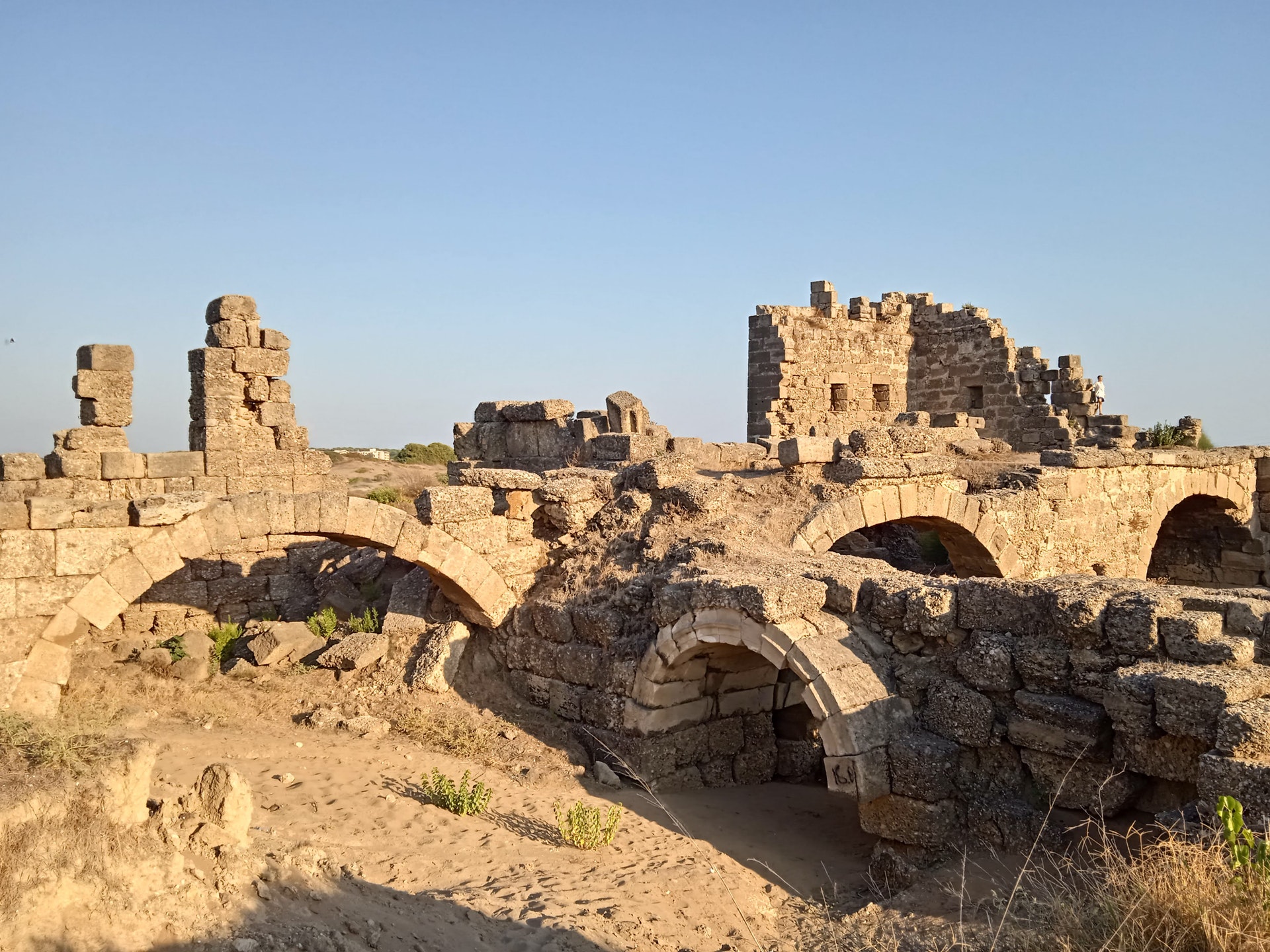 Rebuilding Jerusalem
More Attention toGod’s Word
Nehemiah Chapter 8
Delighting in God’s Word
Psa. 1:2, 119:97, 111, 114, 127
Desperately Seeking God’s Word
Psa. 42:1
Nehemiah Chapter 8:
Giving Attention to God’s Word
Nehemiah			Chapter 8
An Assembly of the People (v. 1-2)
1.  An Assembly of the People
“all the people gathered together as one man” (v. 1)
1.  An Assembly of the People
“all the people gathered together as one man” (v. 1)
“men and women and all who could hear with understanding” (v. 2)
1.  An Assembly of the People
“all the people gathered together as one man” (v. 1)
“men and women and all who could hear with understanding” (v. 2)
Only Exception: Sickness (Num. 19:20)
Nehemiah			Chapter 8
An Assembly of the People (v. 1-2)
Advising of the Law (v. 2, 8)
2.  Advising of the Law
Ezra, a priest (v. 2) & a scribe (v. 1, 4)
2.  Advising of the Law
Ezra, a priest (v. 2) & a scribe (v. 1, 4)
“The Book of the Law of Moses” (v. 1)
2.  Advising of the Law
Ezra, a priest (v. 2) & a scribe (v. 1, 4)
“The Book of the Law of Moses” (v. 1)
“he read from it in the open square” (v. 3)
Deut. 31:9-13
2.  Advising of the Law
How long did he read? (v. 3)
2.  Advising of the Law
How long did he read? (v. 3)
Morning = 6:00 am
2.  Advising of the Law
How long did he read? (v. 3)
Morning = 6:00 am
Midday = 12:00 pm
Total Reading Time: 6 Hours
2.  Advising of the Law
Notice who helped Ezra (v. 4)
2.  Advising of the Law
Notice who helped Ezra (v. 4)
Notice what else they did (v. 8)
Nehemiah			Chapter 8
An Assembly of the People (v. 1-2)
Advising of the Law (v. 2, 8)
Attention to the Law (v. 3-5)
3.  Attention to the Law
Respected God’s Law (v. 5)
3.  Attention to the Law
Respected God’s Law (v. 5)
Received God’s Law (v. 3)
Nehemiah			Chapter 8
An Assembly of the People (v. 1-2)
Advising of the Law (v. 2, 8)
Attention to the Law (v. 3-5)
An Answer to the Law (v. 6-9)
4.  An Answer to the Law
The reading evoked a Response (v. 6)
4.  An Answer to the Law
The reading evoked a Response (v. 6)
“Amen” = “surely it is true; a strong affirmation of what is declared”
Neh. 5:13, 1 Cor. 14:16
Are You Giving God’s Word Due Attention?
What A Day That Will Be
#916
Invitation
Song:
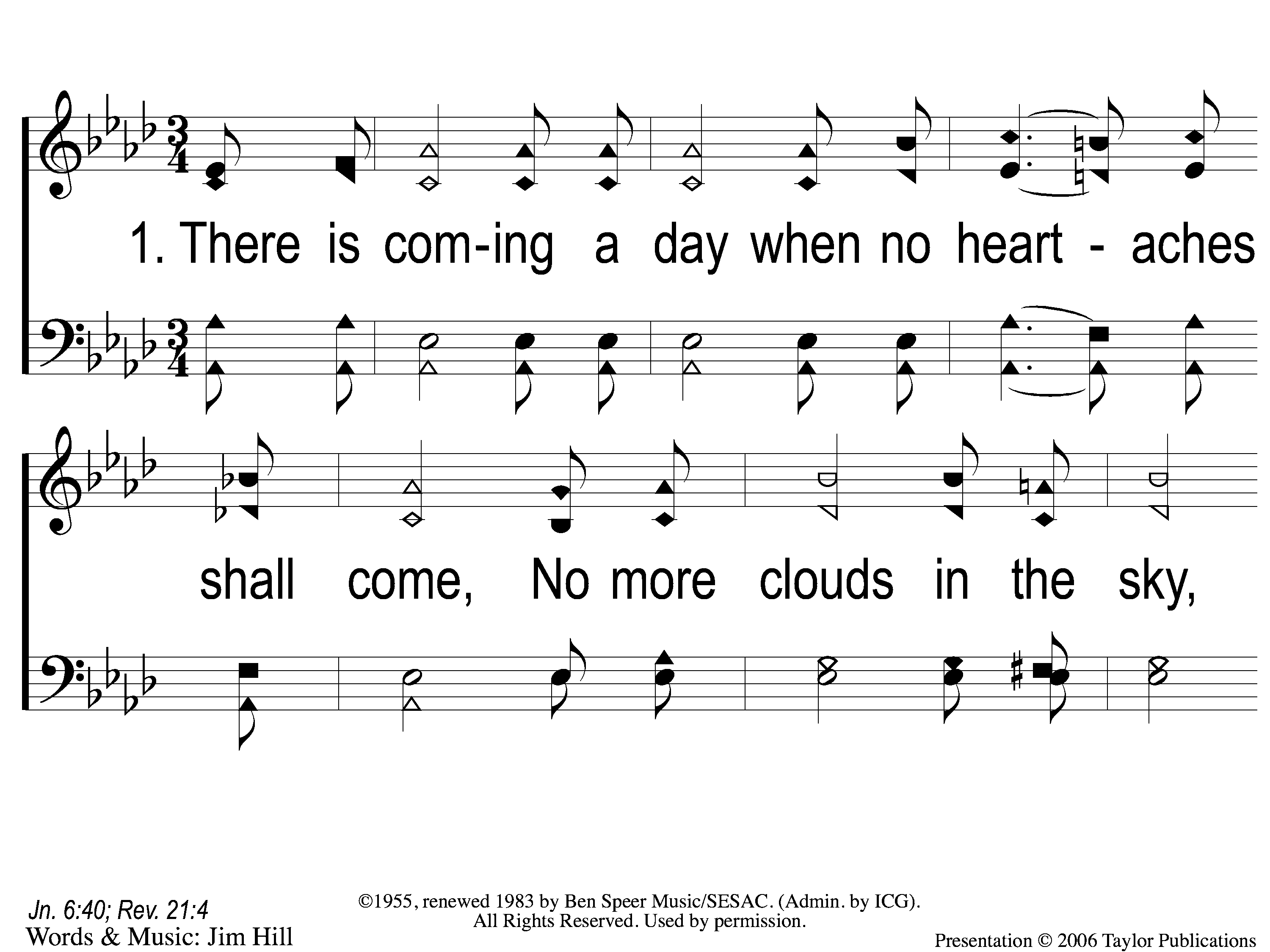 What a Day That Will Be
916
1-1 What a Day That Will Be
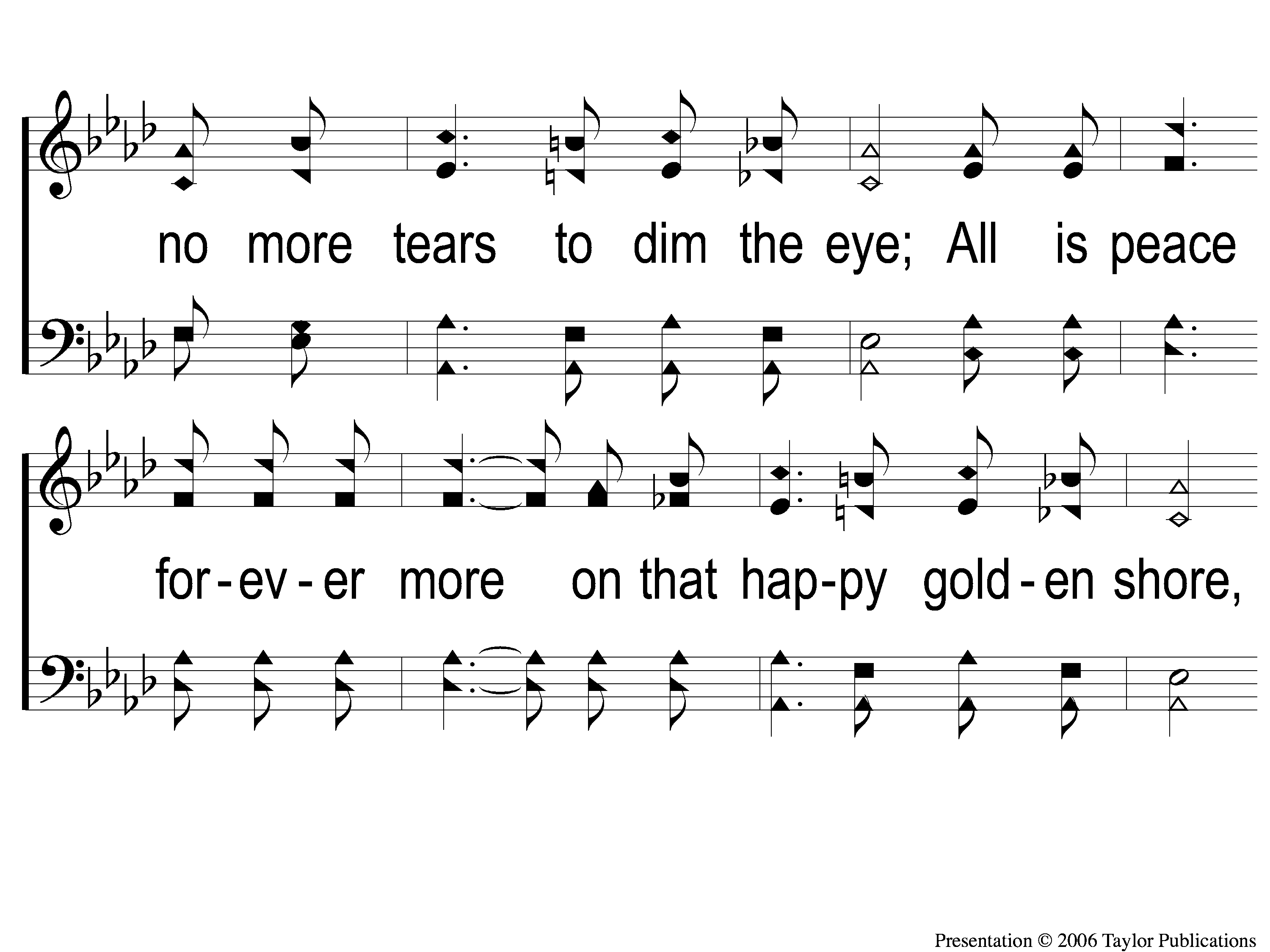 What a Day That Will Be
916
1-2 What a Day That Will Be
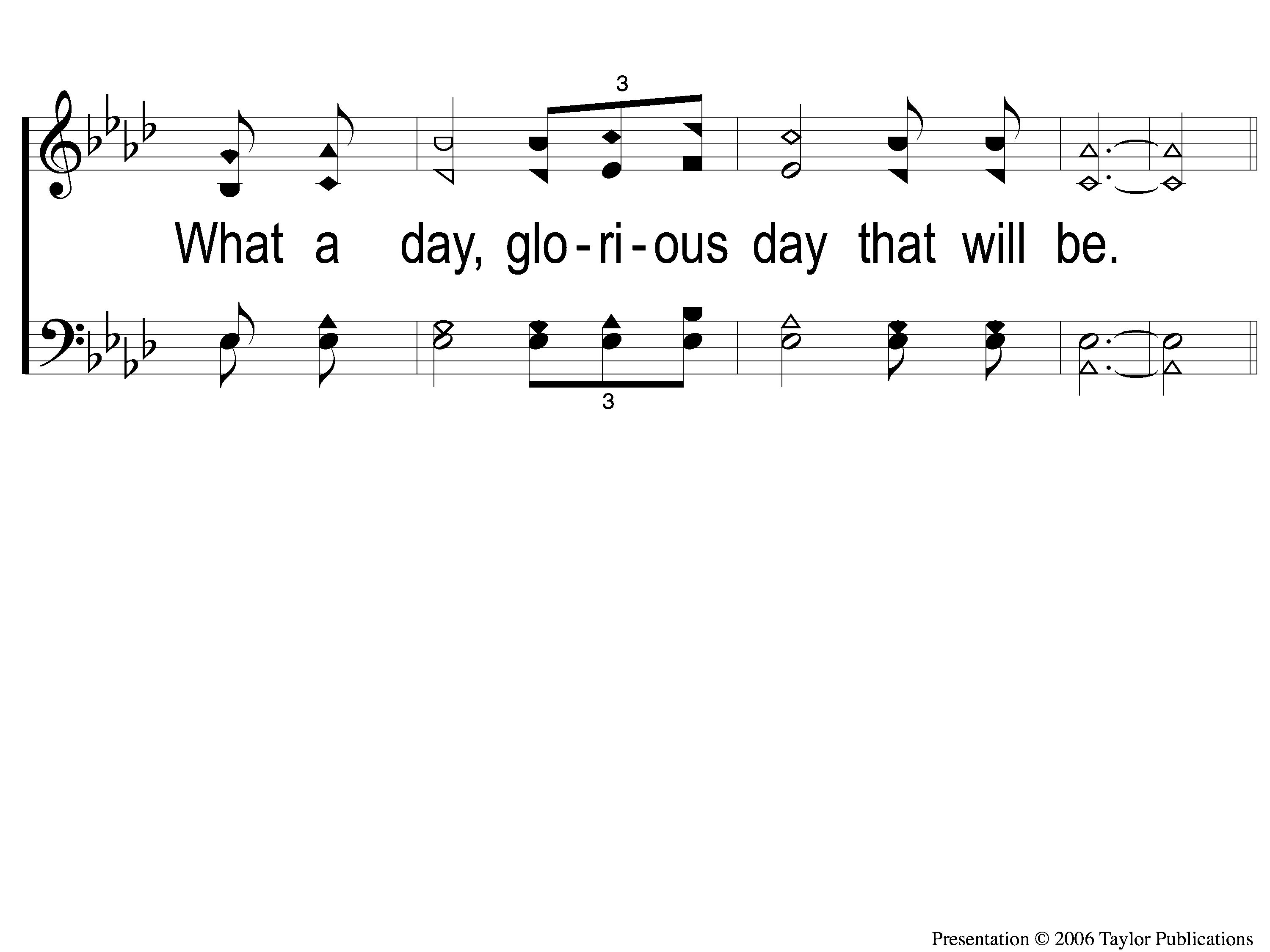 What a Day That Will Be
916
1-3 What a Day That Will Be
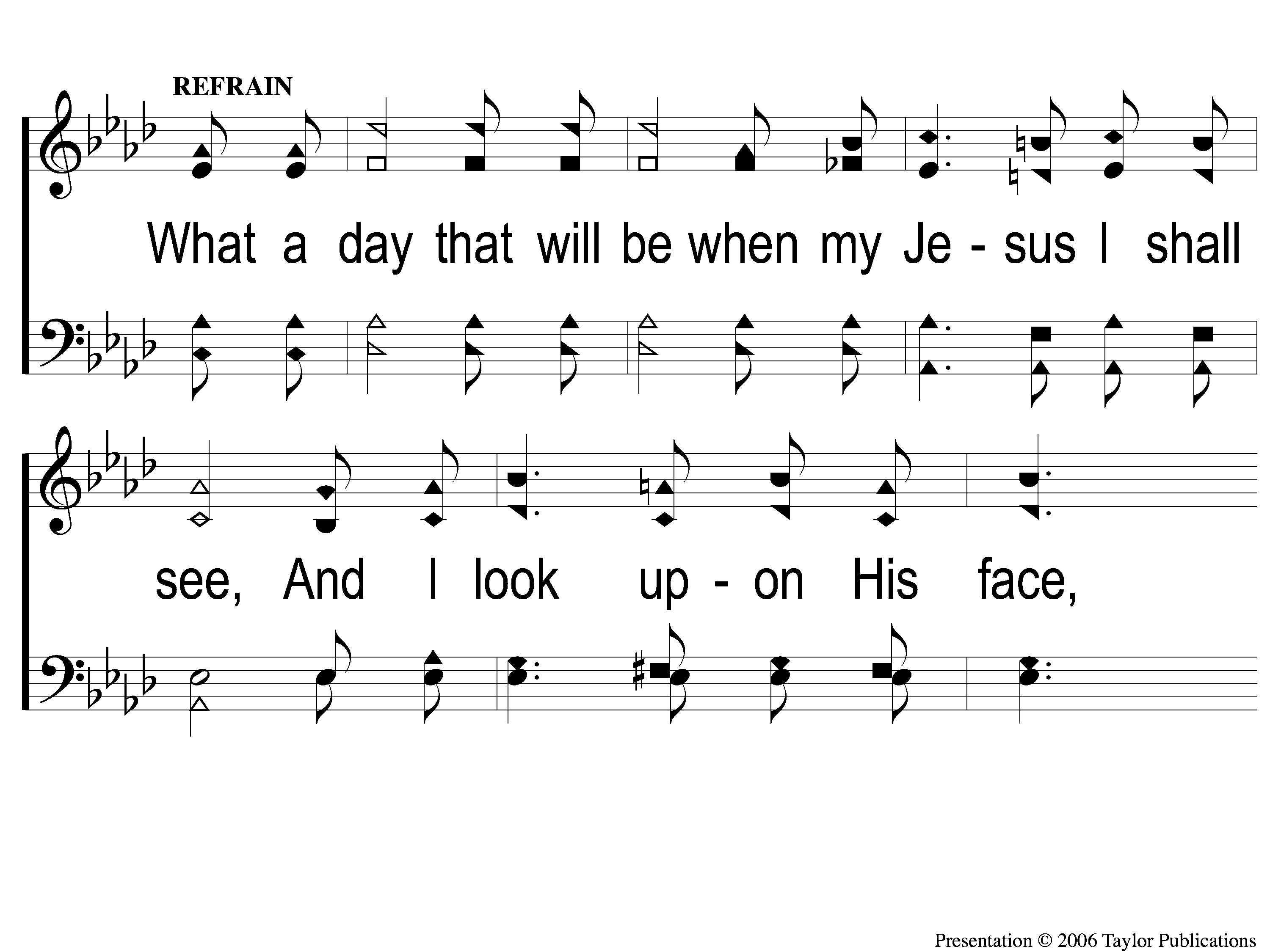 What a Day That Will Be
916
C-1 What a Day That Will Be
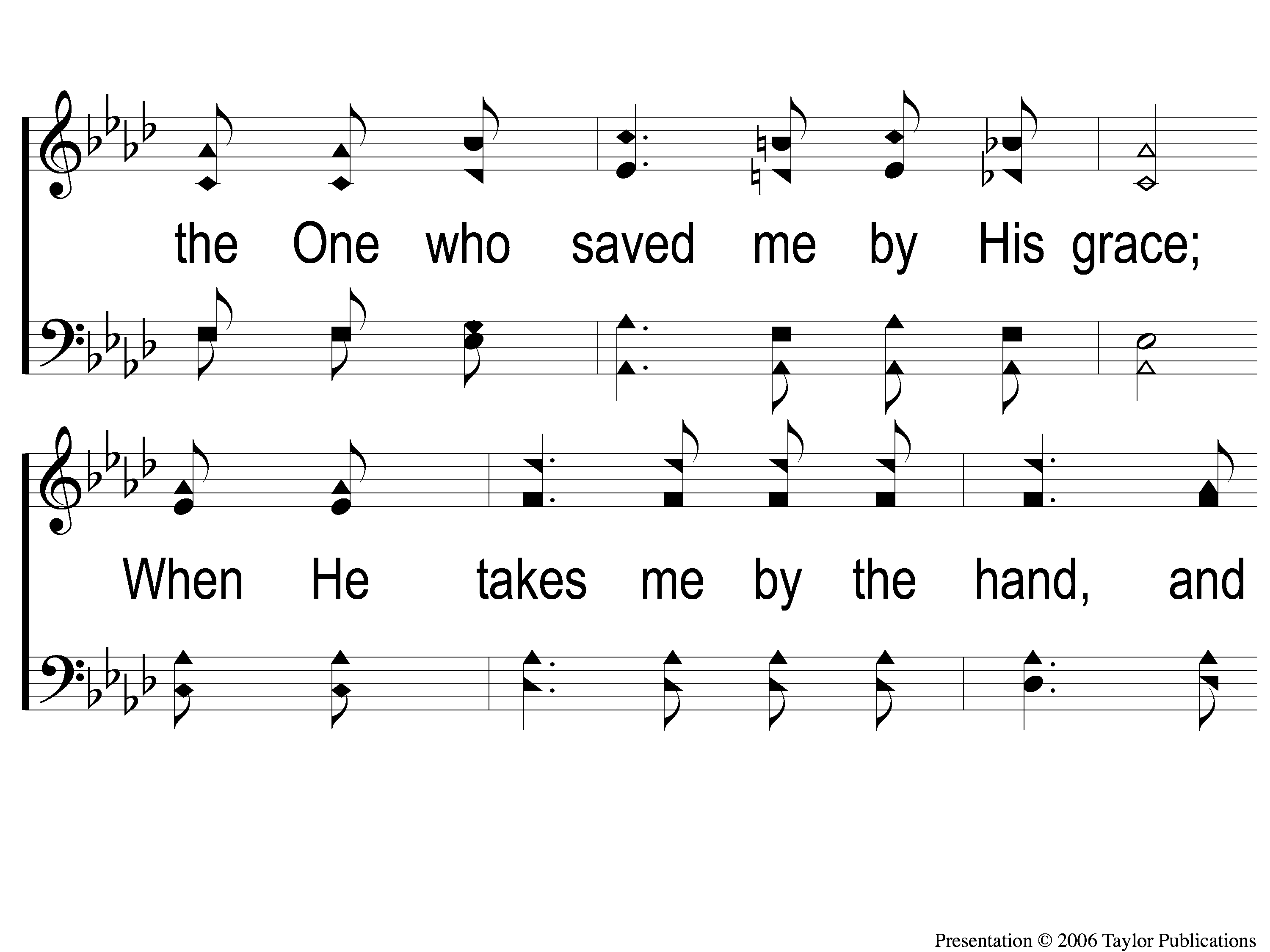 What a Day That Will Be
916
C-2 What a Day That Will Be
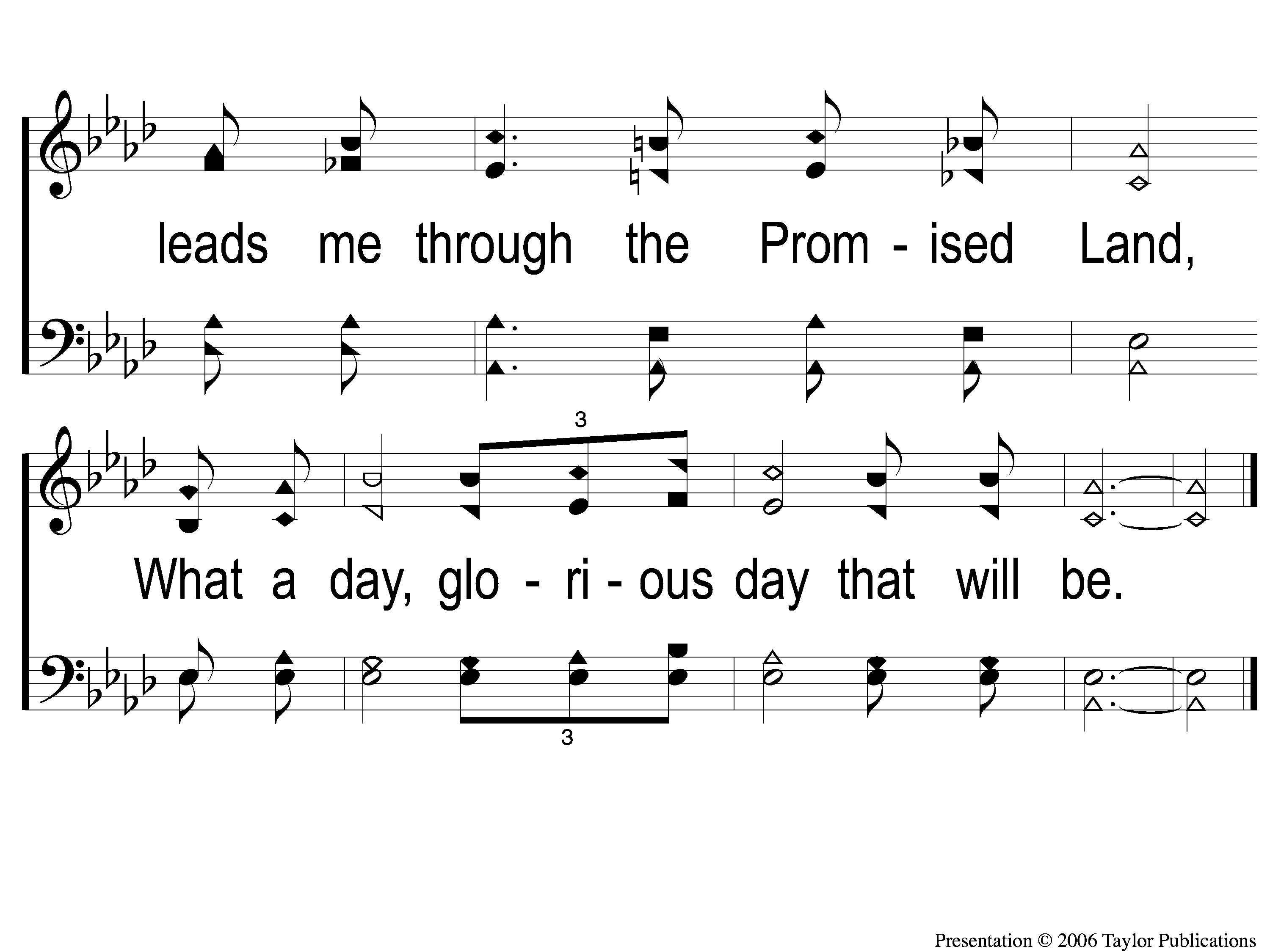 What a Day That Will Be
916
C-3 What a Day That Will Be
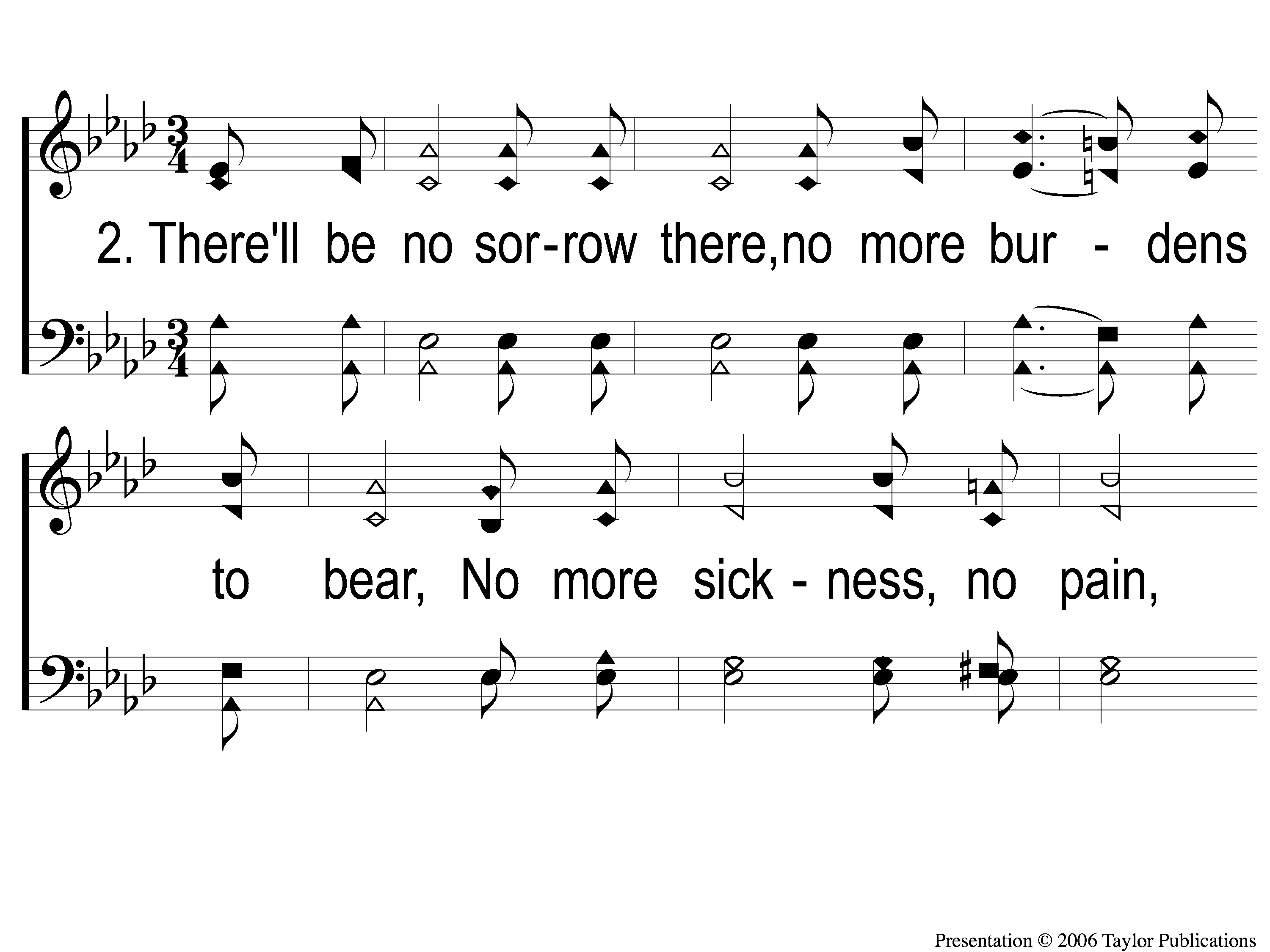 What a Day That Will Be
916
2-1 What a Day That Will Be
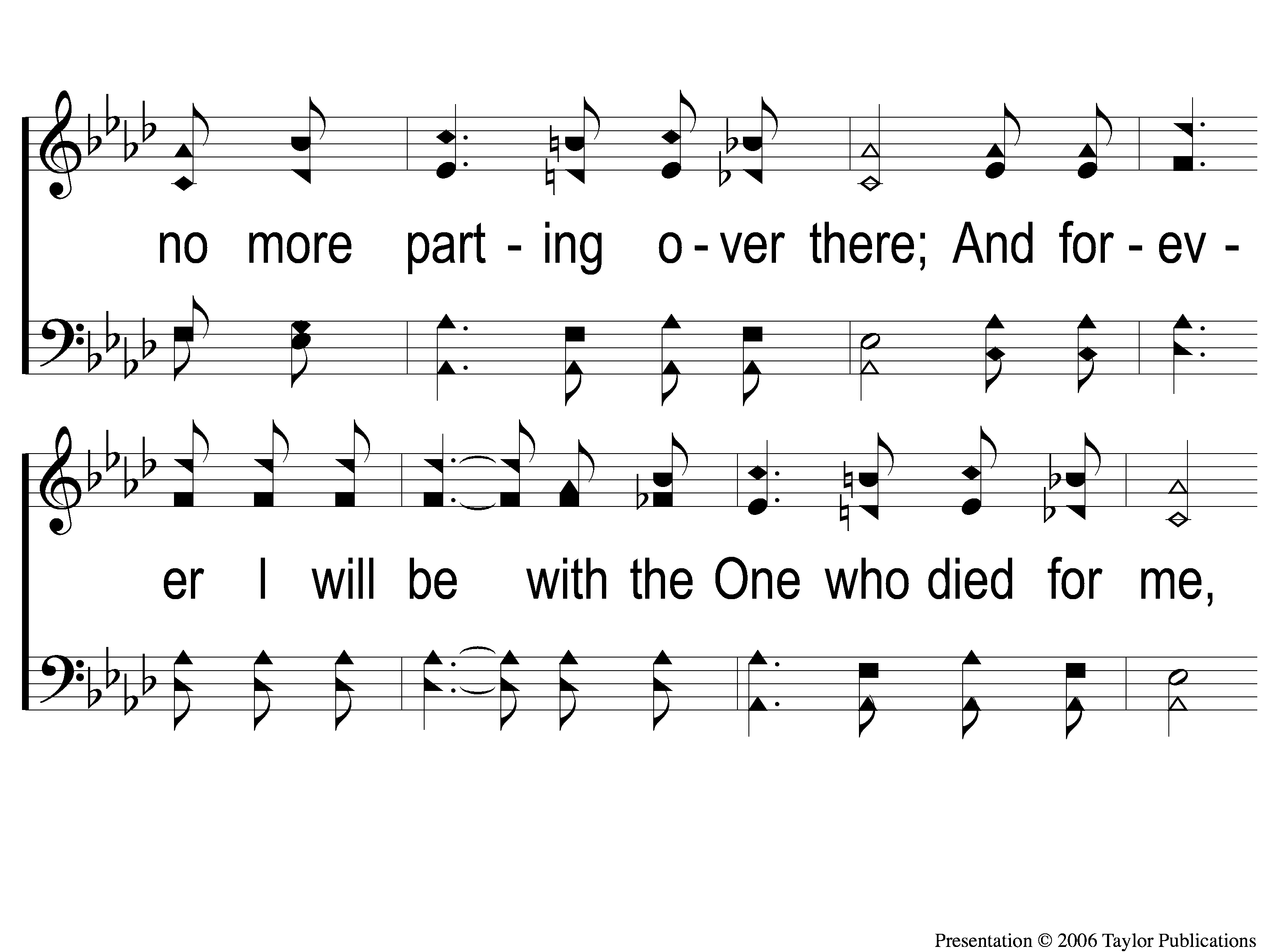 What a Day That Will Be
916
2-2 What a Day That Will Be
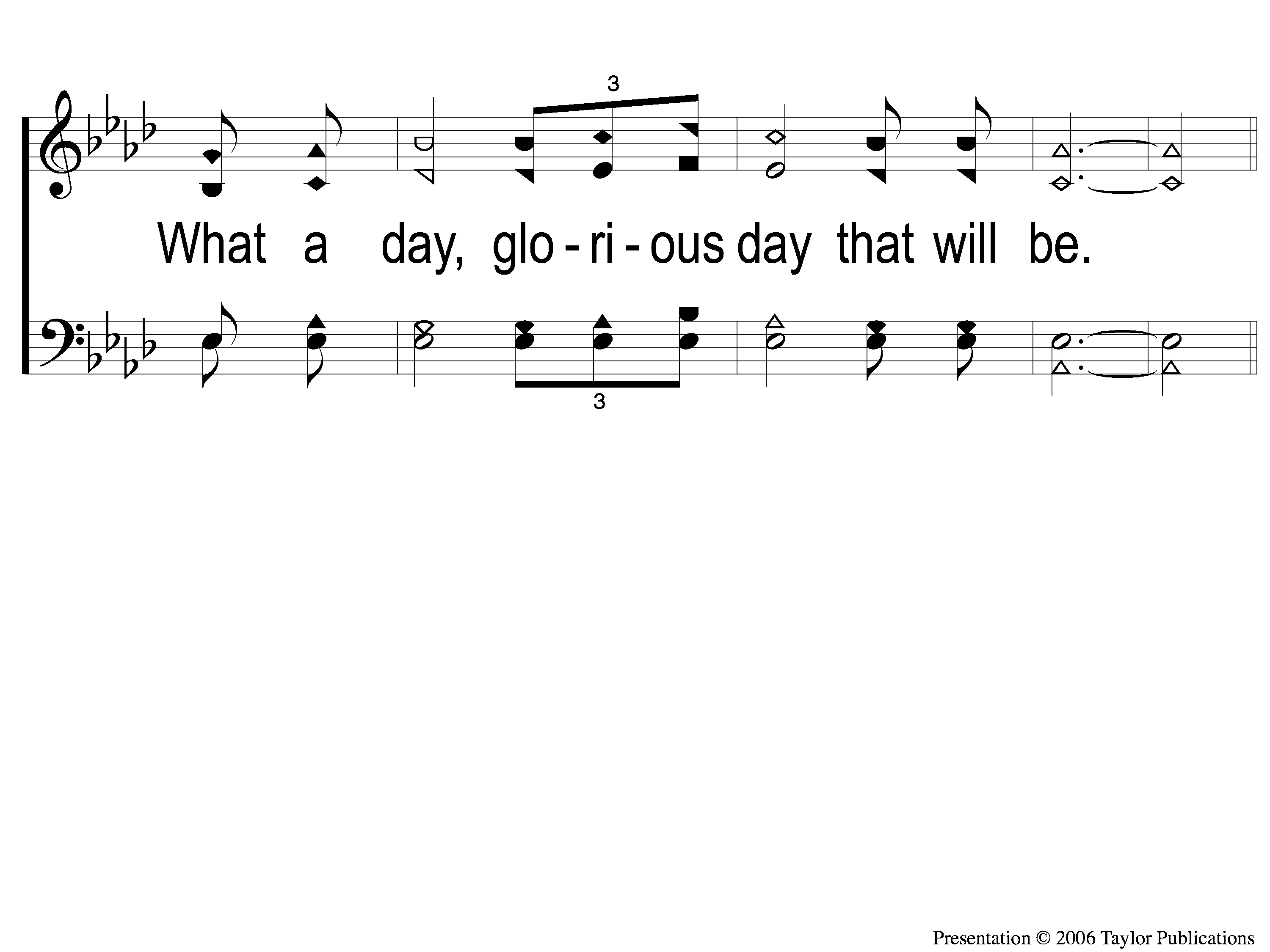 What a Day That Will Be
916
2-3 What a Day That Will Be
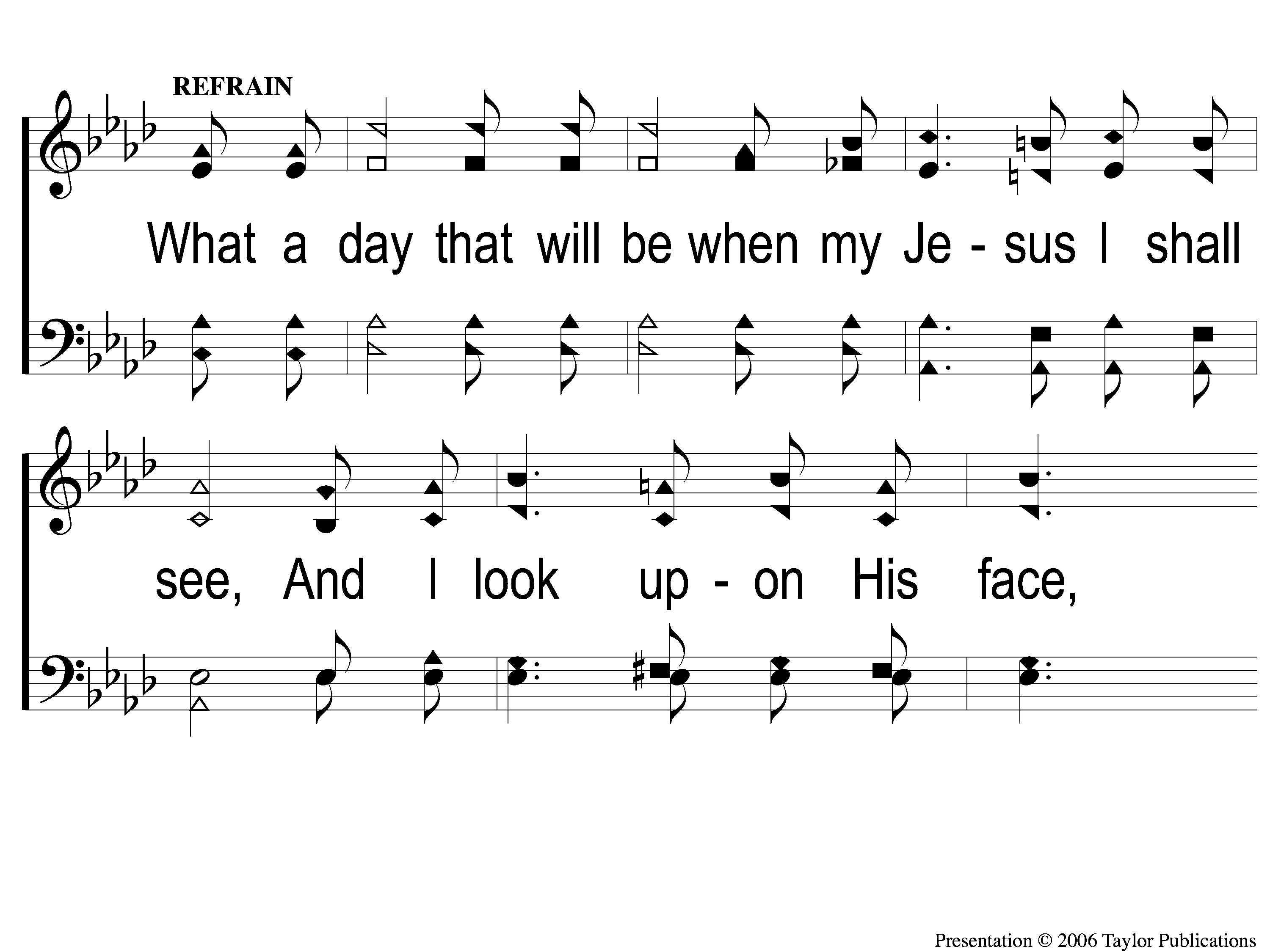 What a Day That Will Be
916
C-1 What a Day That Will Be
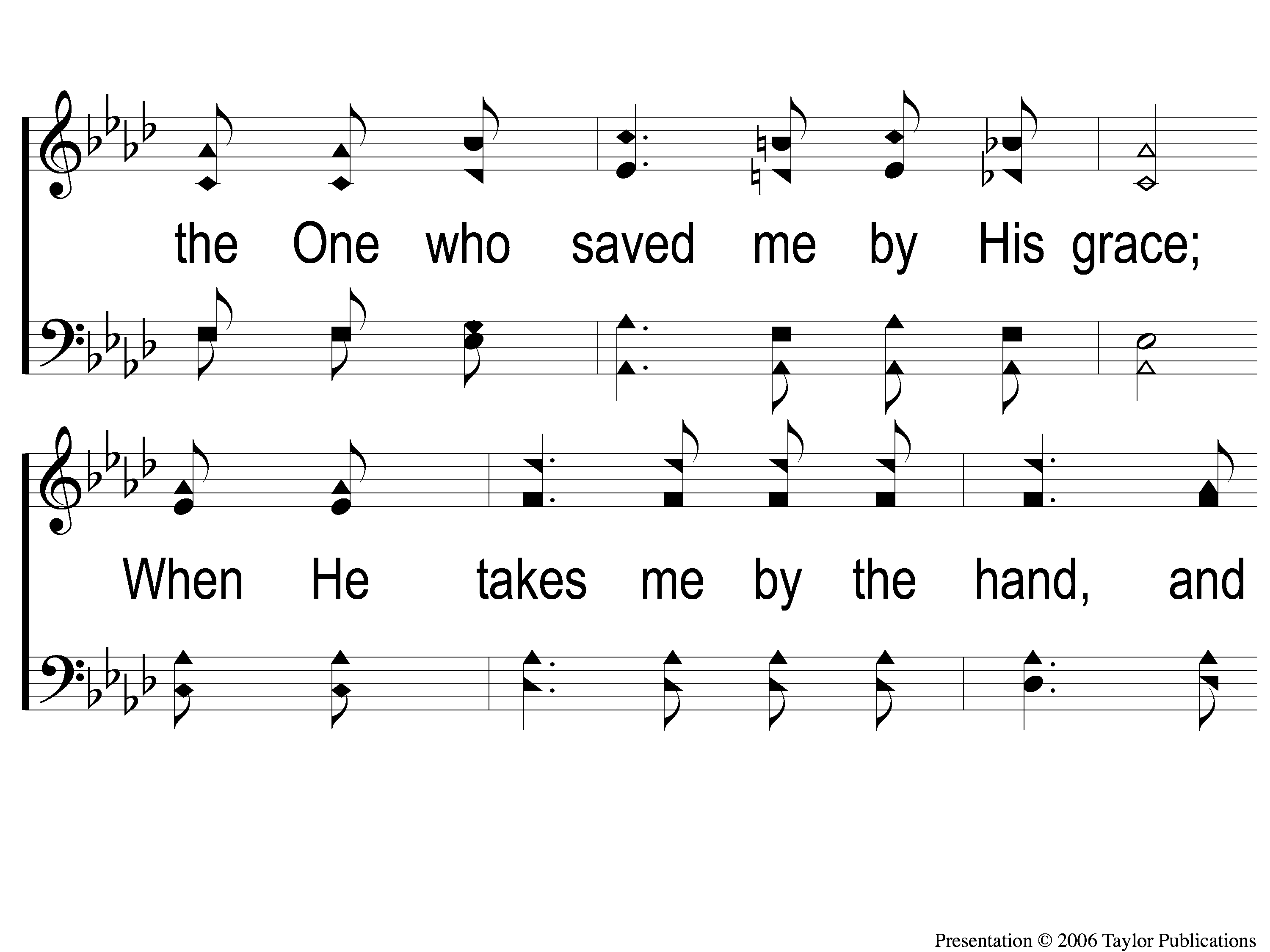 What a Day That Will Be
916
C-2 What a Day That Will Be
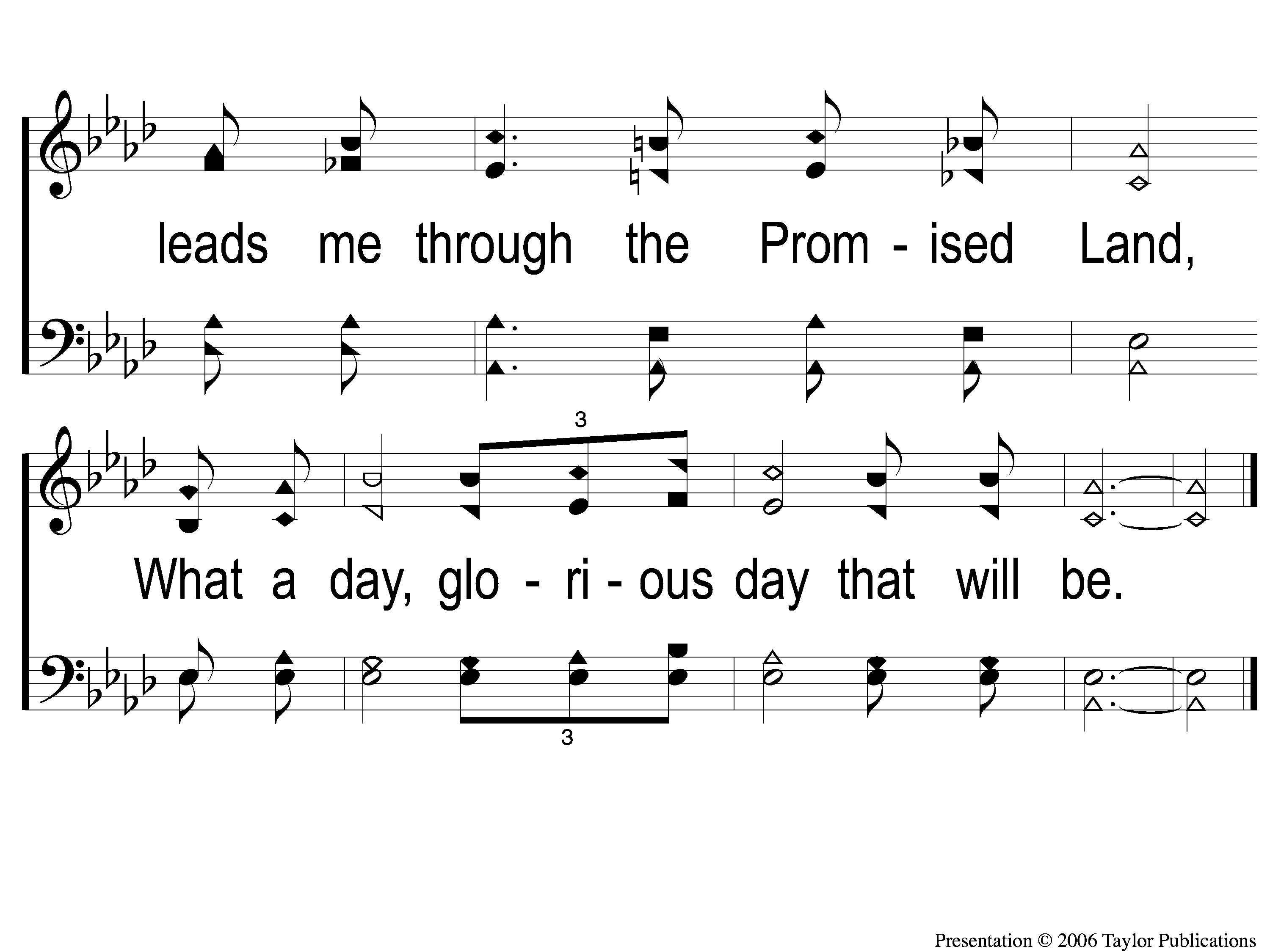 What a Day That Will Be
916
C-3 What a Day That Will Be
The Contribution:
2 Cor. 9:7-8
“So let each one give as he purposes in his heart, not grudgingly or of necessity; for God loves a cheerful giver. And God is able to make all grace abound toward you, that you, always having all sufficiency in all things, may have an abundance for every good work.”
Song:
Lamb Of God
#176
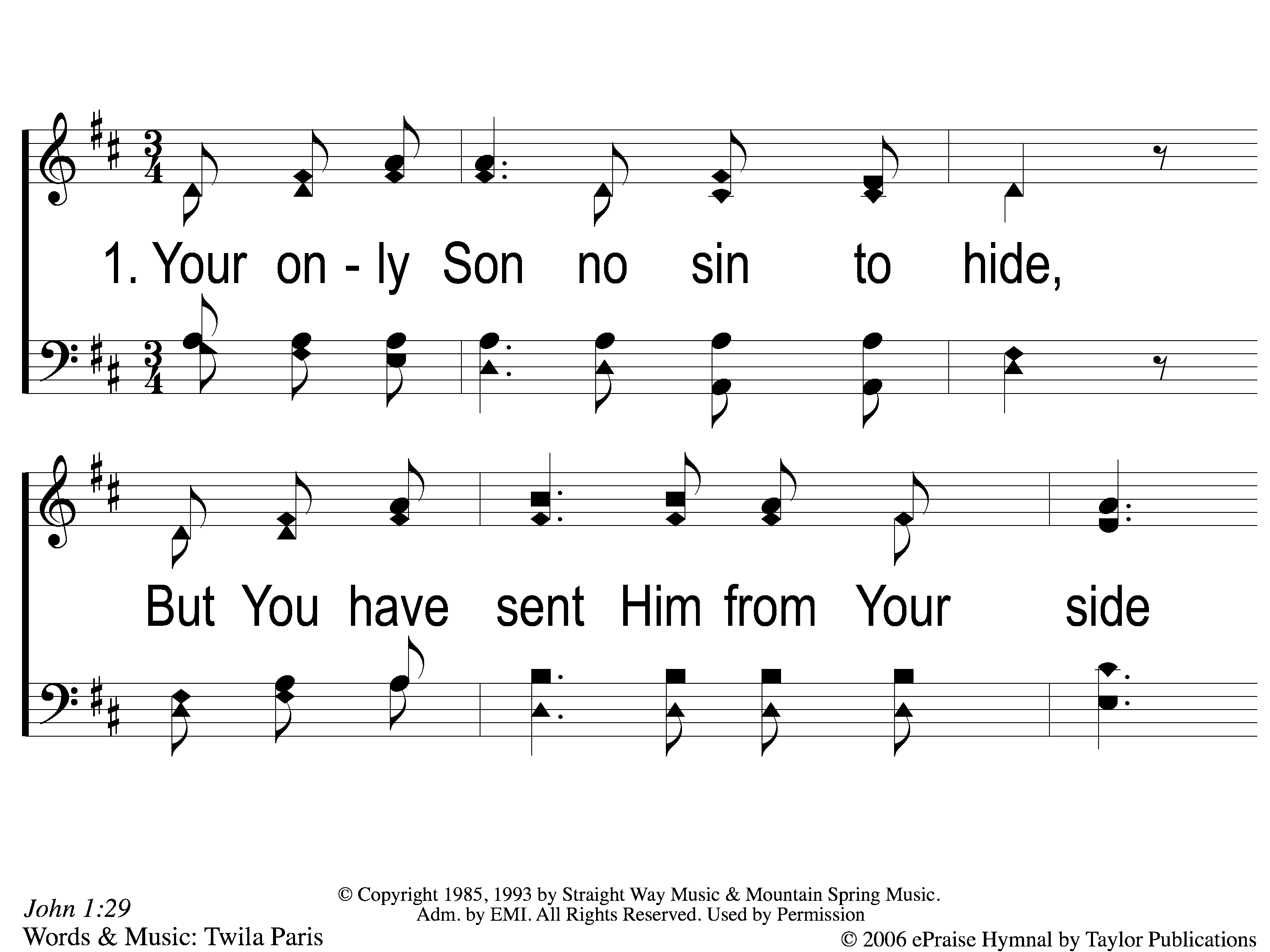 Lamb of God
176
1-1 Lamb of God
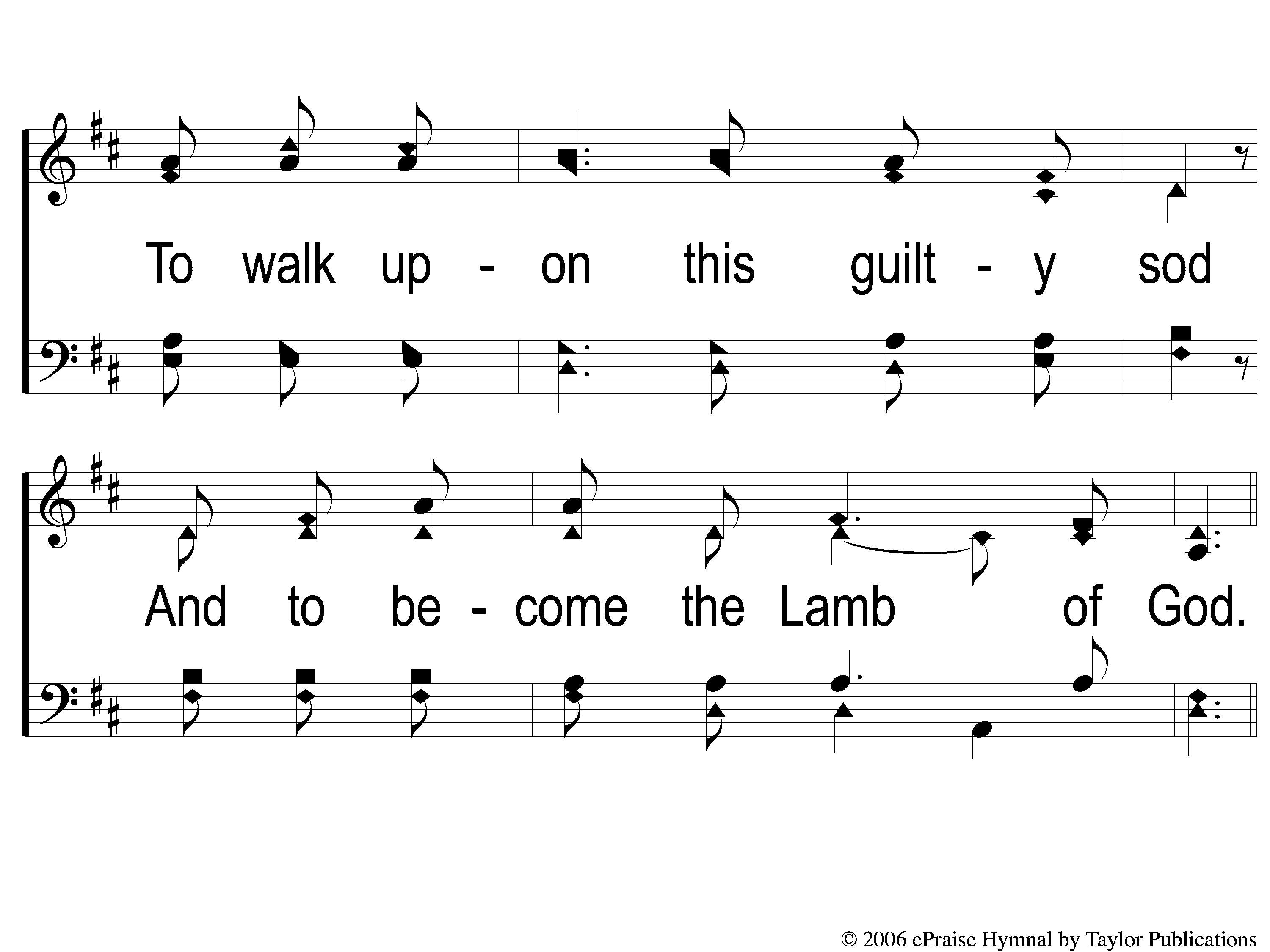 Lamb of God
176
1-2 Lamb of God
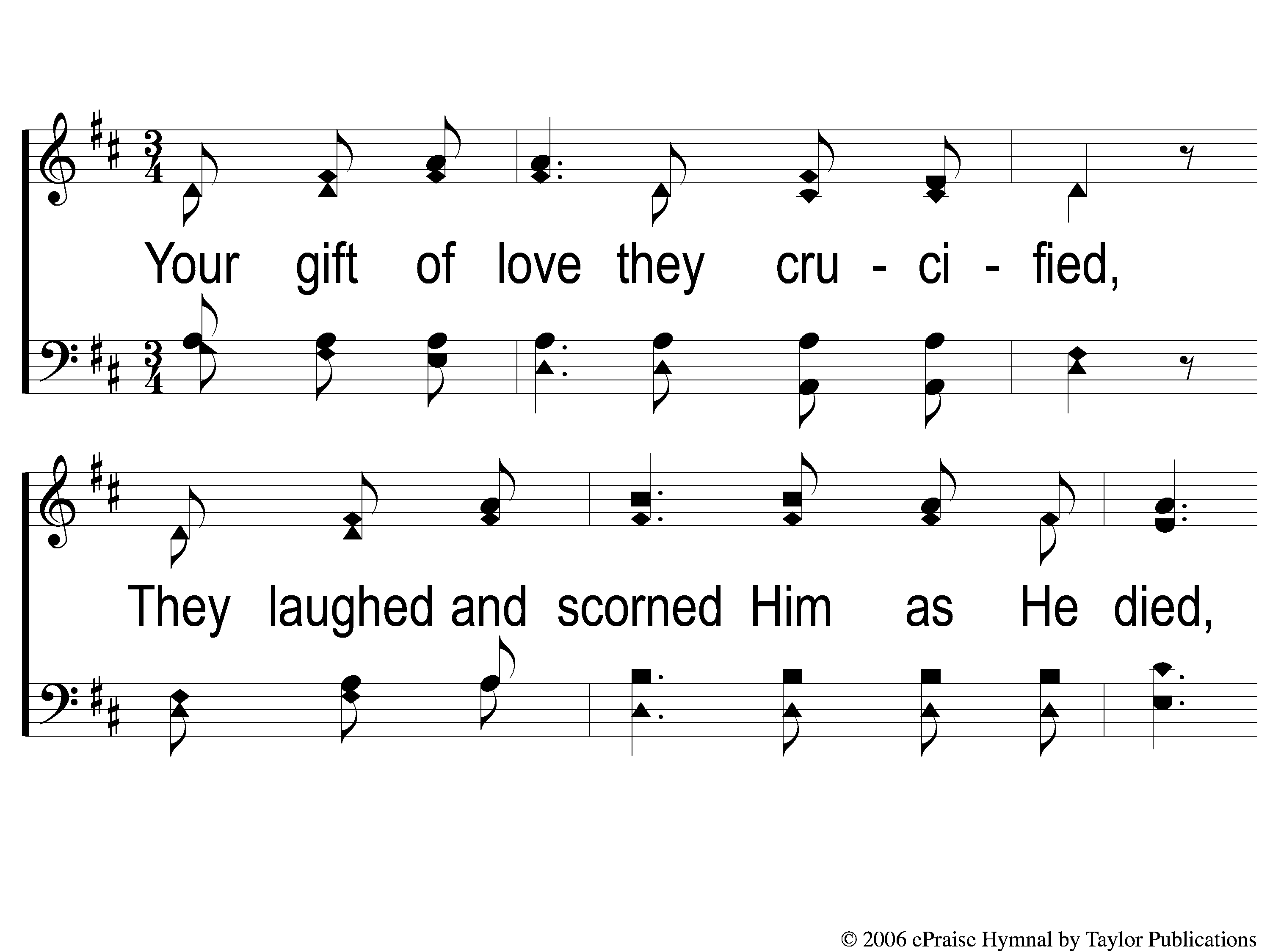 Lamb of God
176
1-3 Lamb of God
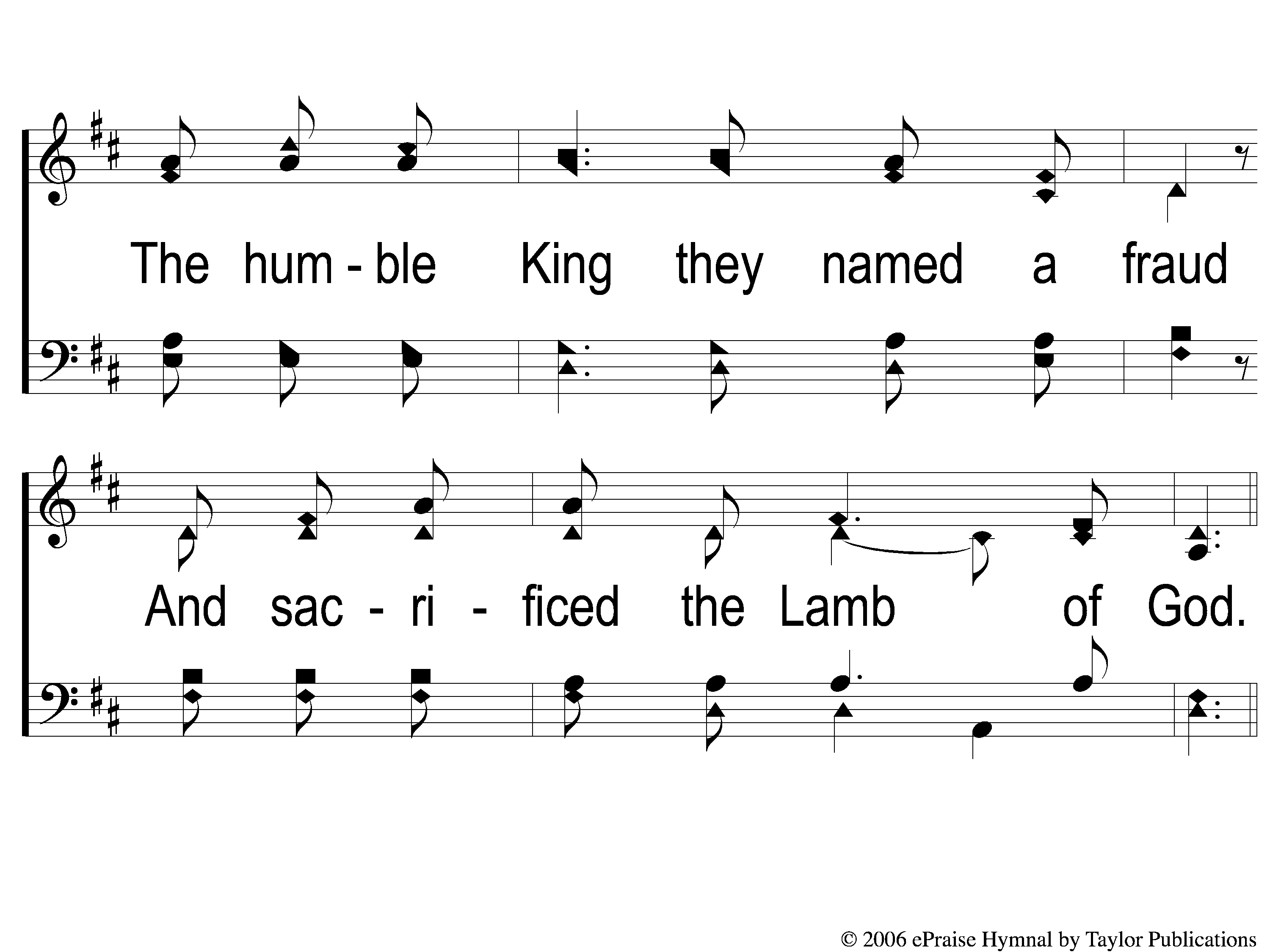 Lamb of God
176
1-4 Lamb of God
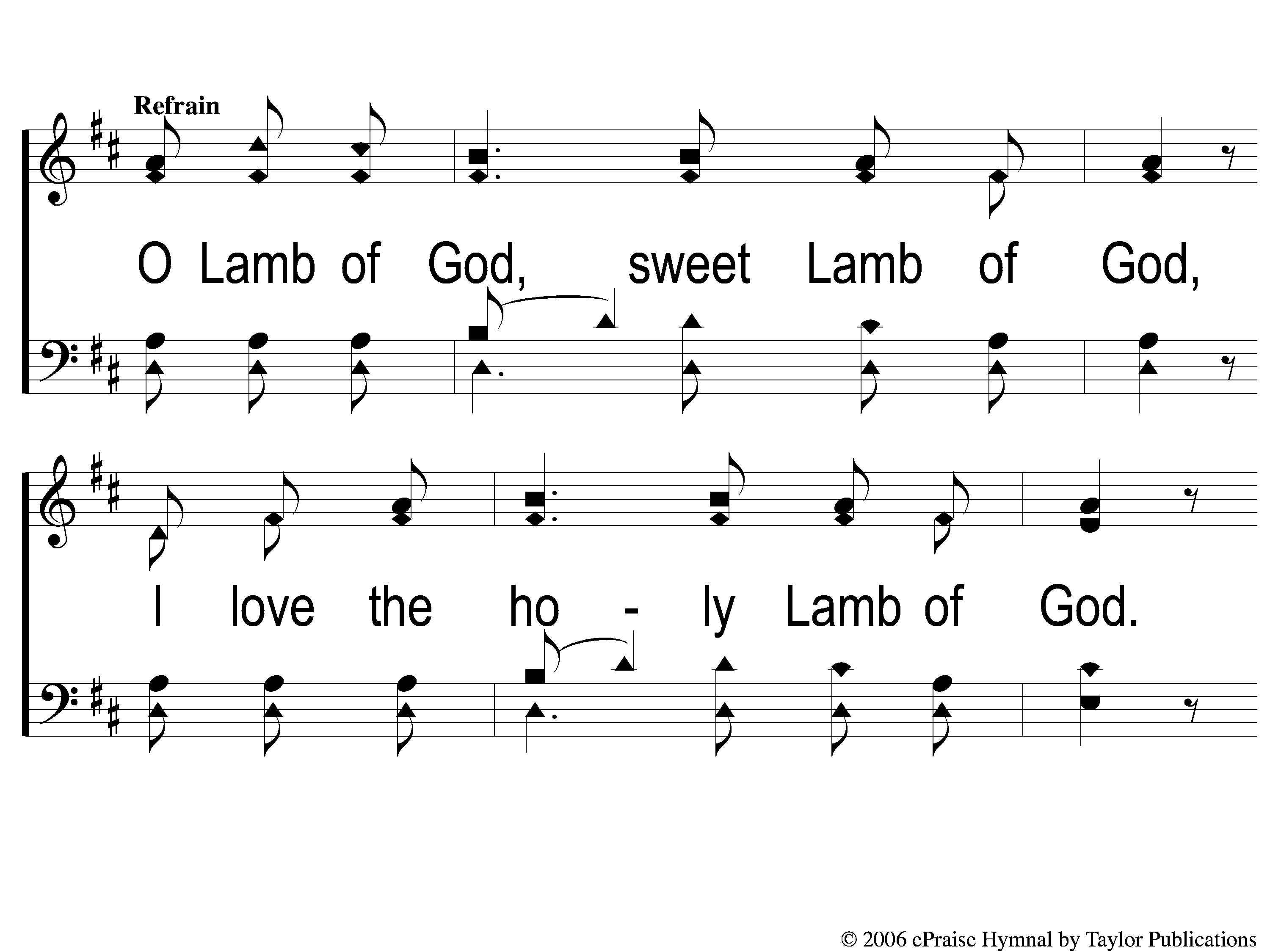 Lamb of God
176
C-1 Lamb of God
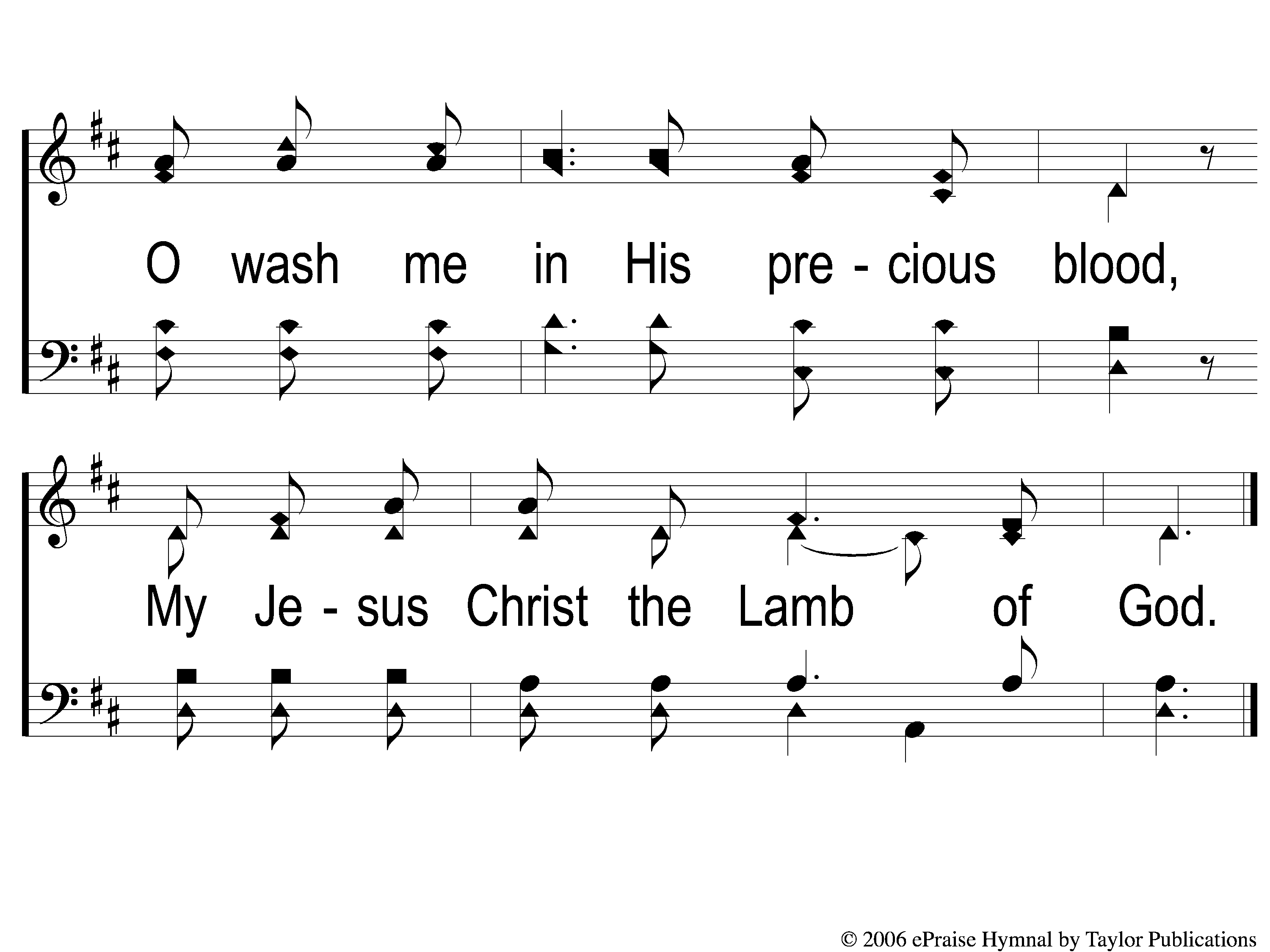 Lamb of God
176
C-2 Lamb of God
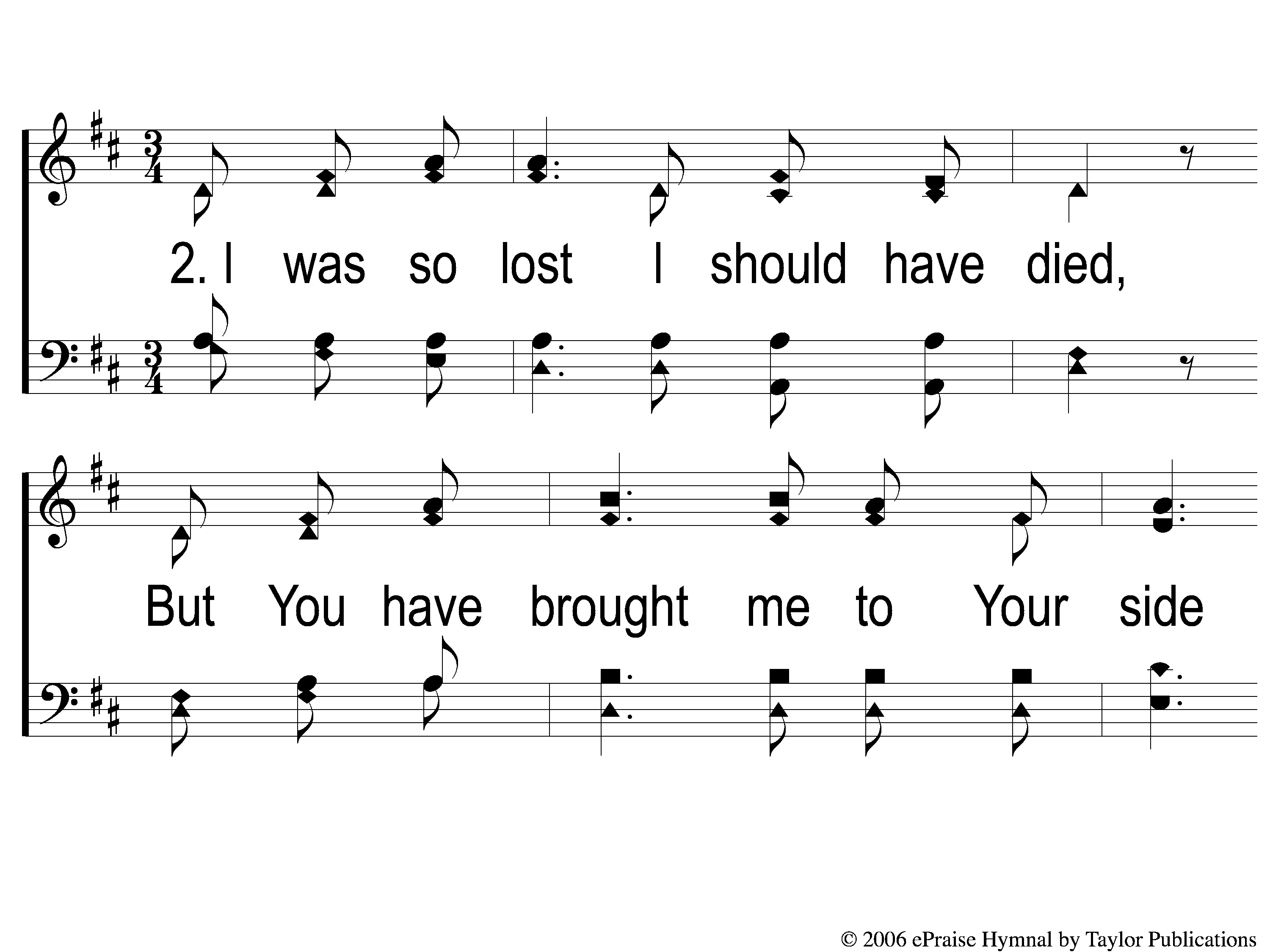 Lamb of God
176
2-1 Lamb of God
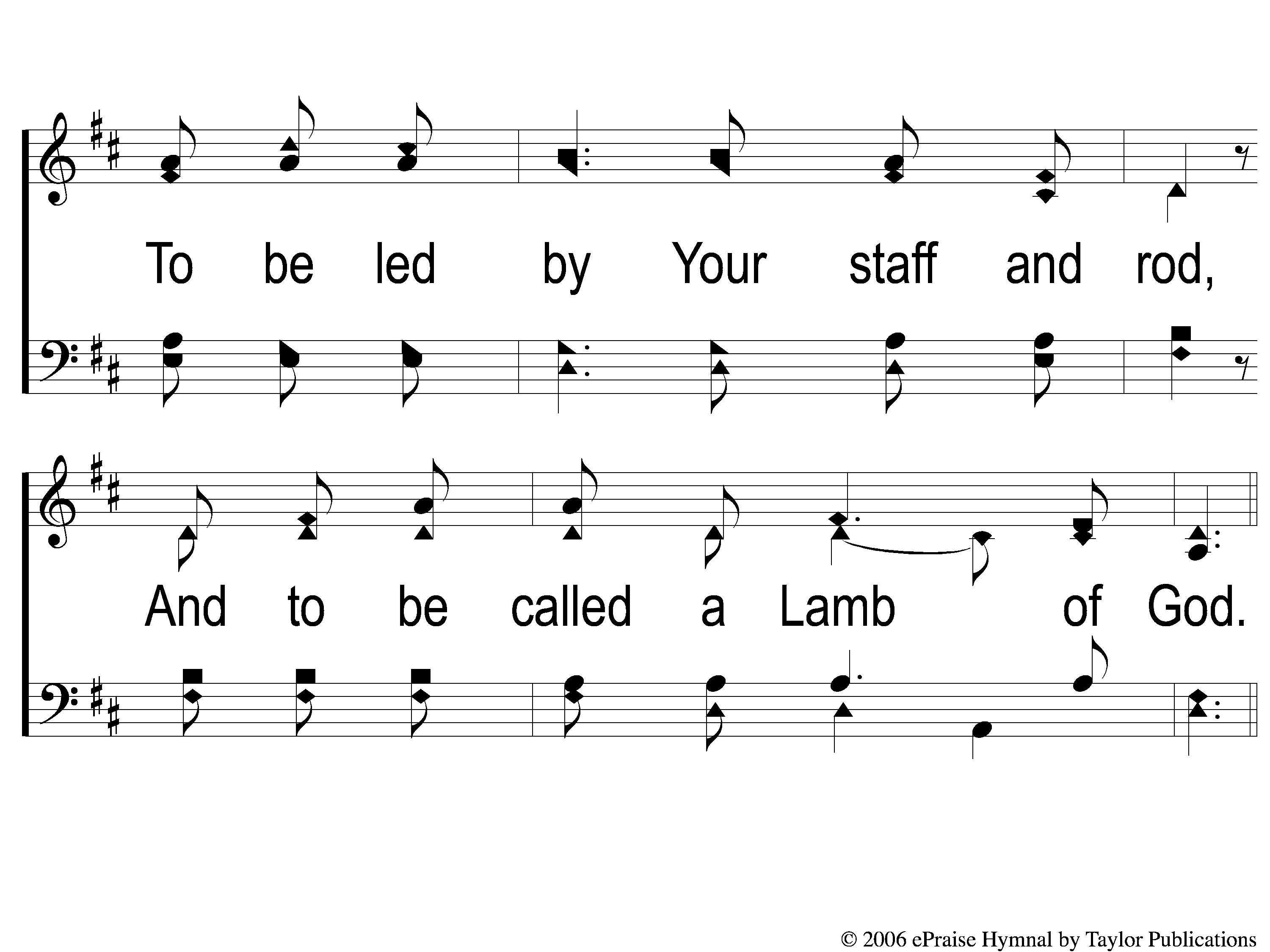 Lamb of God
176
2-2 Lamb of God
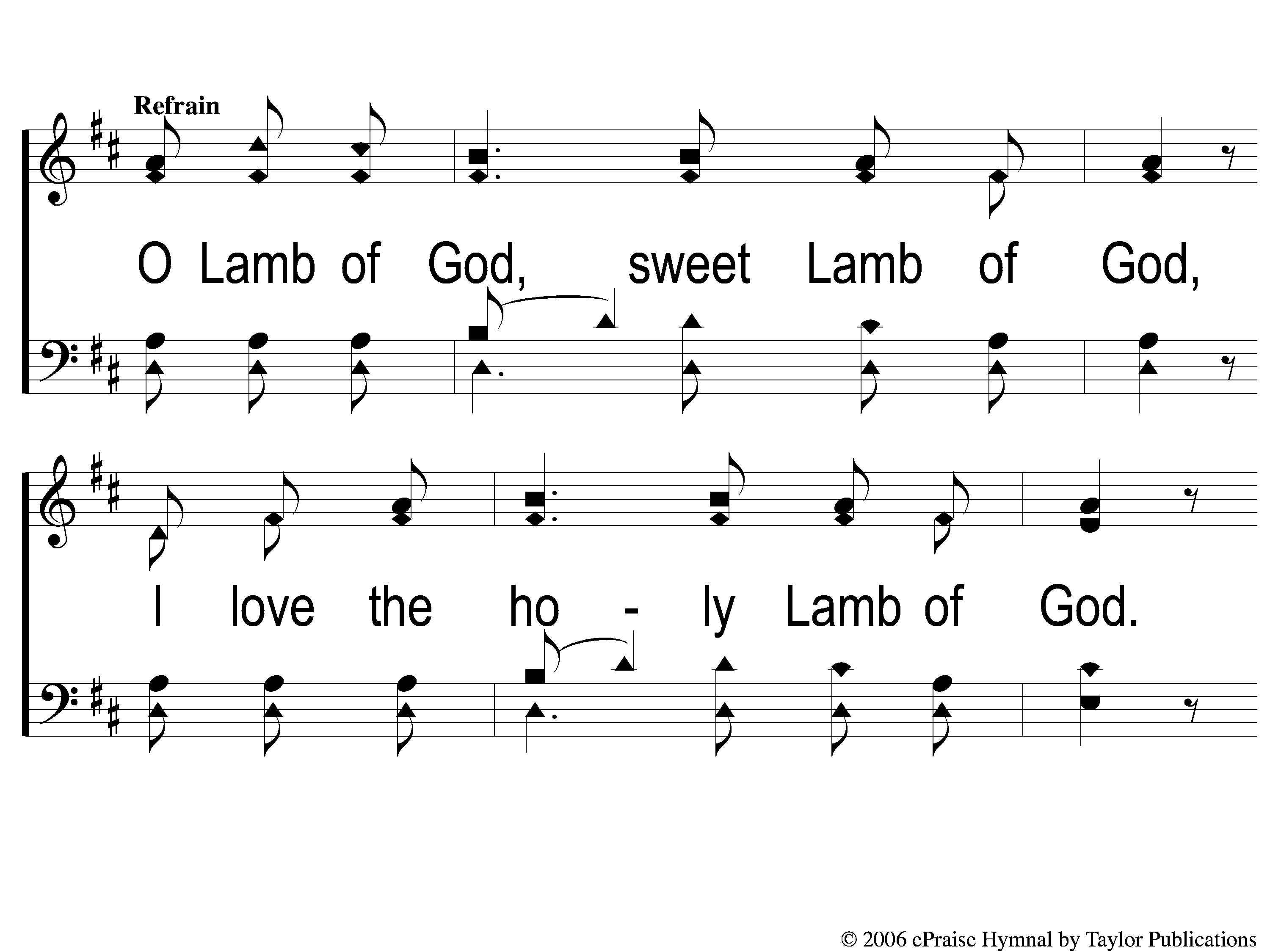 Lamb of God
176
C-1 Lamb of God
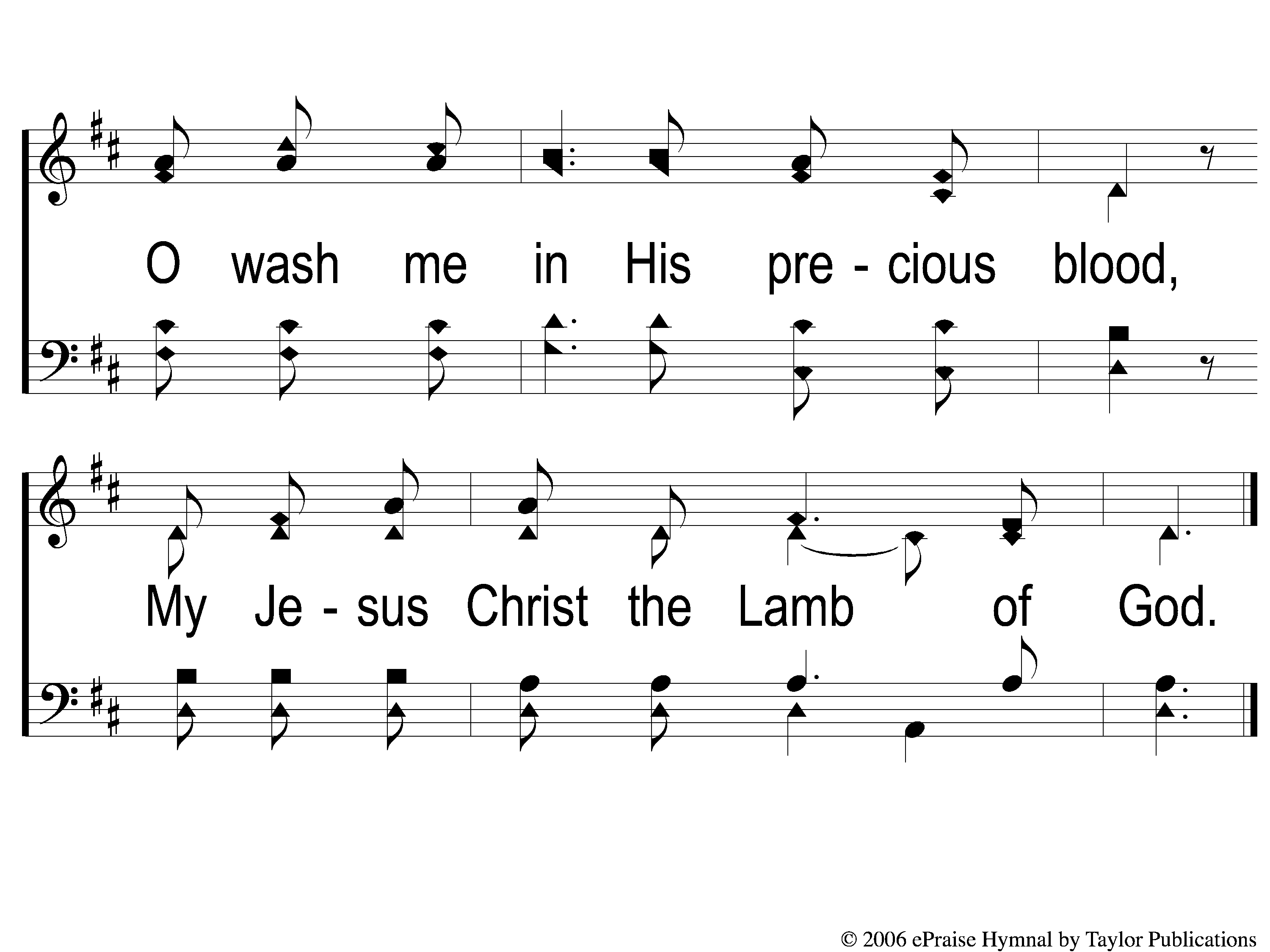 Lamb of God
176
C-2 Lamb of God
The Unleavened Bread
Hebrews 2:14-15
“Inasmuch then as the children have partaken of flesh and blood, He Himself likewise shared in the same, that through death He might destroy him who had the power of death, that is, the devil, and release those who through fear of death were all their lifetime subject to bondage.”
The Fruit
of the Vine
Hebrews 12:1-2
“Therefore we also, since we are surrounded by so great a cloud of witnesses, let us lay aside every weight, and the sin which so easily ensnares us, and let us run with endurance the race that is set before us, looking unto Jesus, the author and finisher of our faith, who for the joy that was set before Him endured the cross, despising the shame, and has sat down at the right hand of the throne of God.”
Closing Prayer
Song:
Just Over In The Glory Land
Today
Evening Worship @ 6:00 PM

Tuesday-Friday
VBS @ 9:00 AM

Wednesday
Worship & Bible Classes @ 6:30 PM

Thursday
VBS Parents’ Night @ 6:30 PM
RESTOREREBUILDRENEW
IN 2022
WHEELER
CHURCH
OF
CHRIST